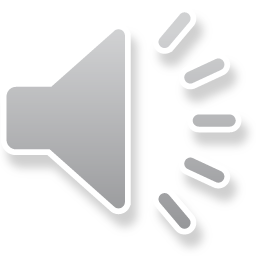 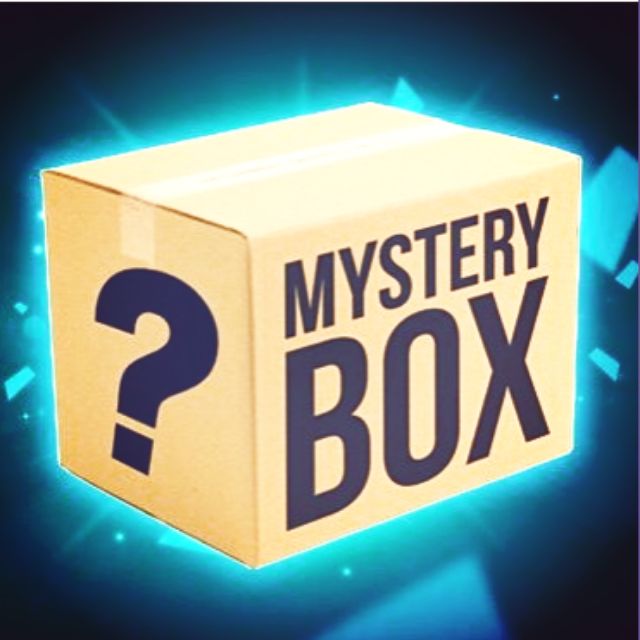 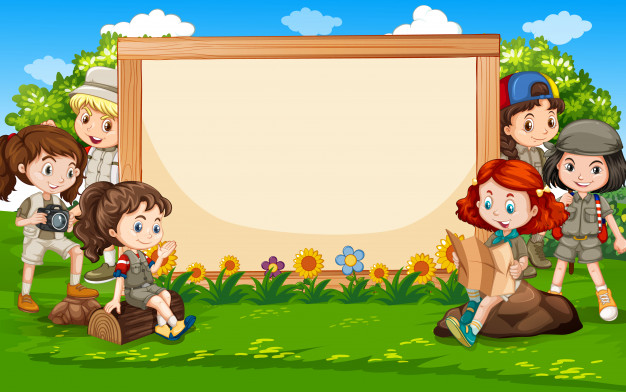 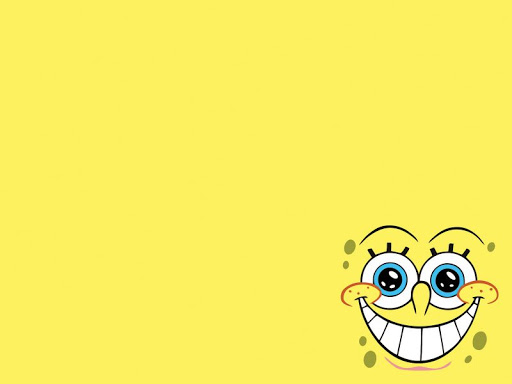 Bina 4 kumpulan ( 2 kumpulan – 7 orang )		       ( 2 kumpulan – 8 orang )

Pilih abjad yang dikehendaki dan jawab soalan yang diberikan

Pilih SIMPAN atau BERI kotak misteri tersebut kepada kumpulan lain.

Setiap kotak misteri tersebut mempunyai mata pemarkahan yang berlainan sama ada markah yang baik atau sebaliknya.
Make 2 teams
Pick a letter and answer the question
Then you must choose:
KEEP THE BOX 
or 
GIVE THE BOX to the other team
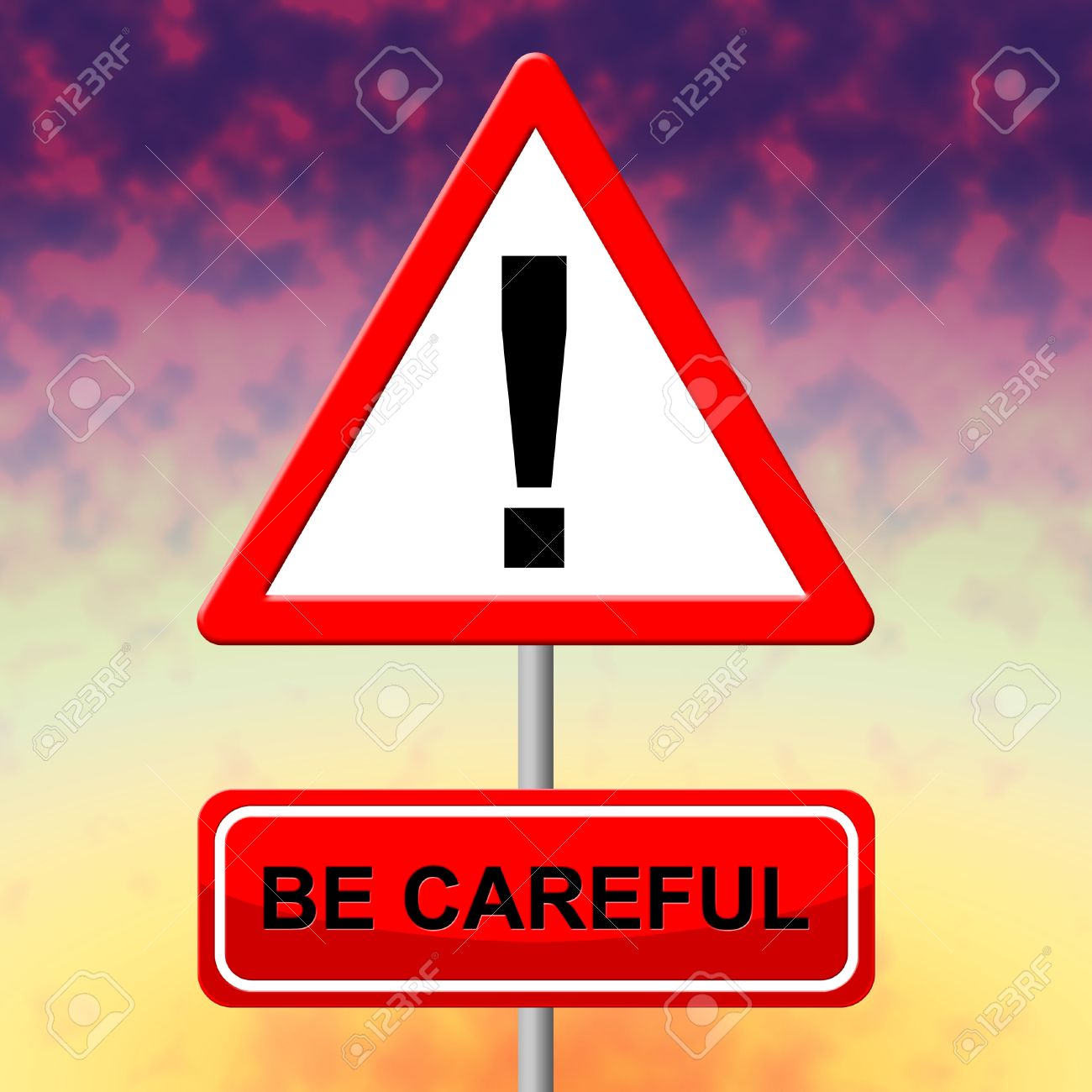 The points in the box can be 
GOOD or BAD
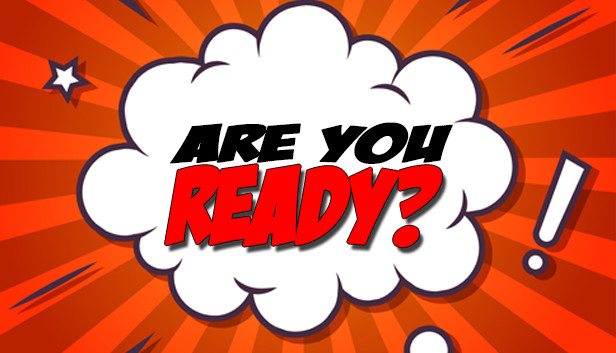 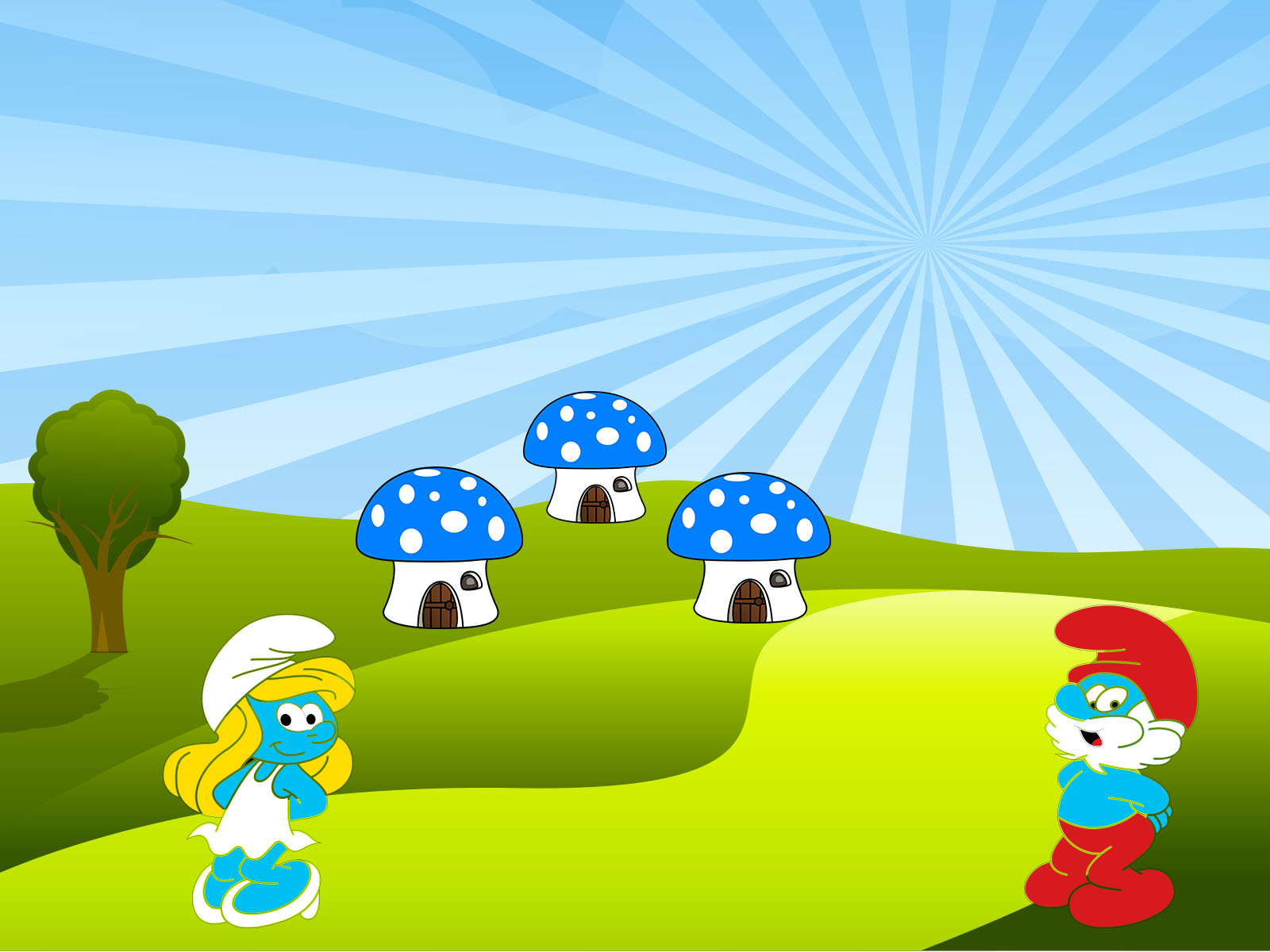 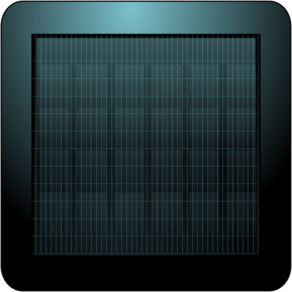 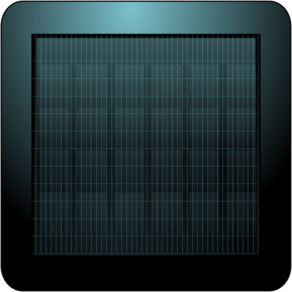 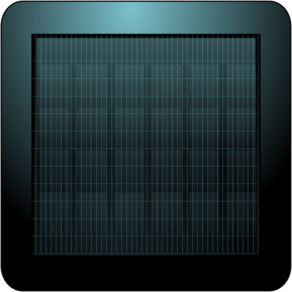 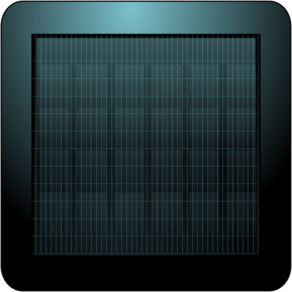 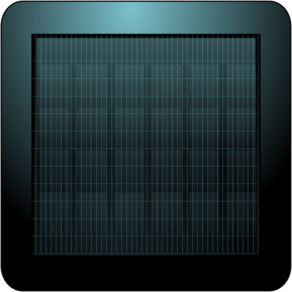 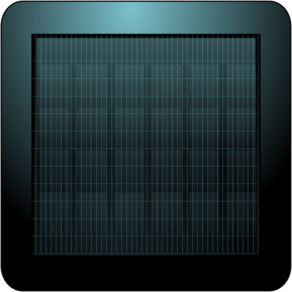 B
C
D
A
E
F
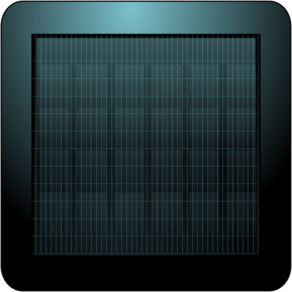 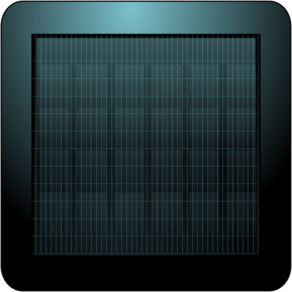 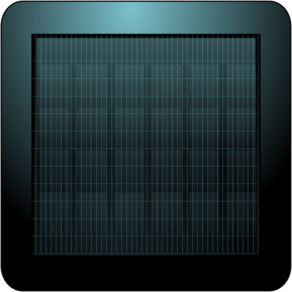 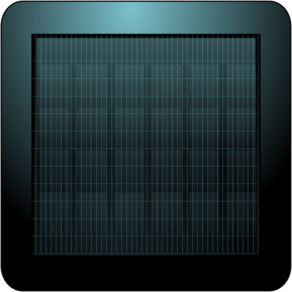 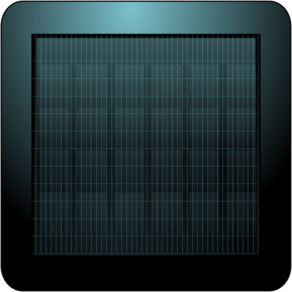 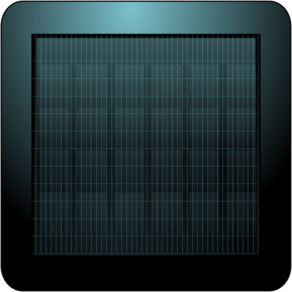 I
L
K
J
G
H
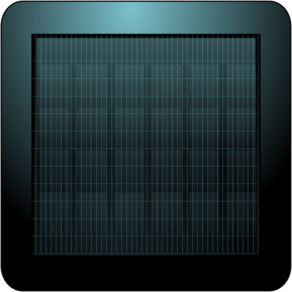 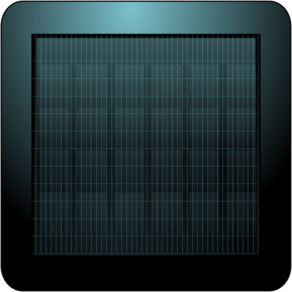 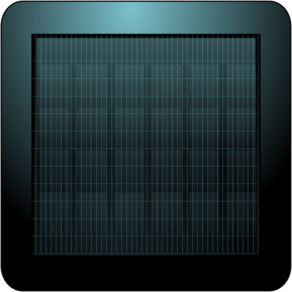 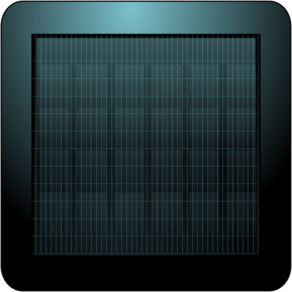 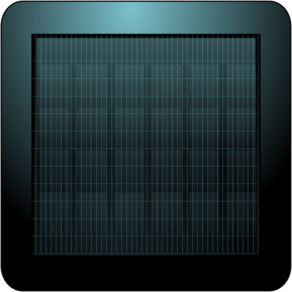 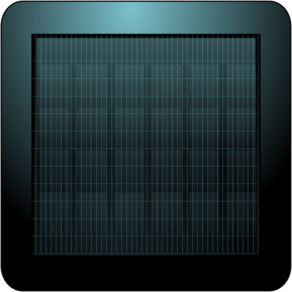 O
Q
M
N
P
R
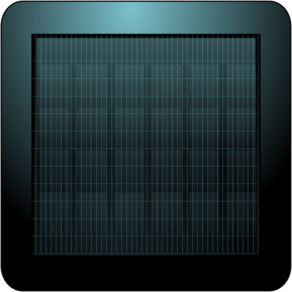 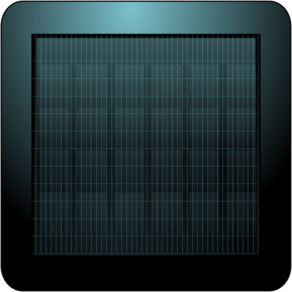 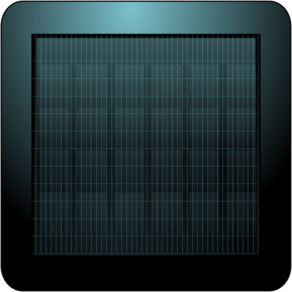 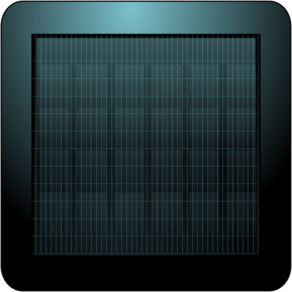 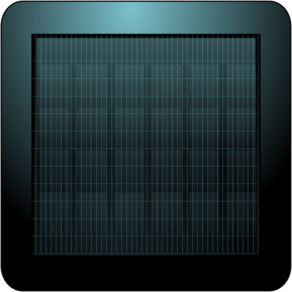 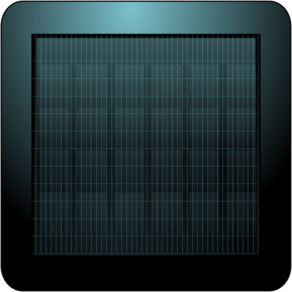 X
T
S
V
W
U
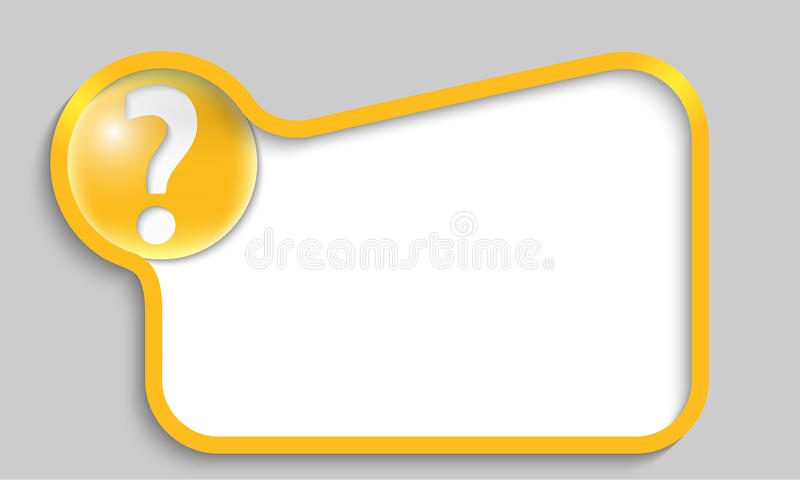 Apakah 4 faktor-faktor yang mempengaruhi taburan penduduk di Malaysia ?
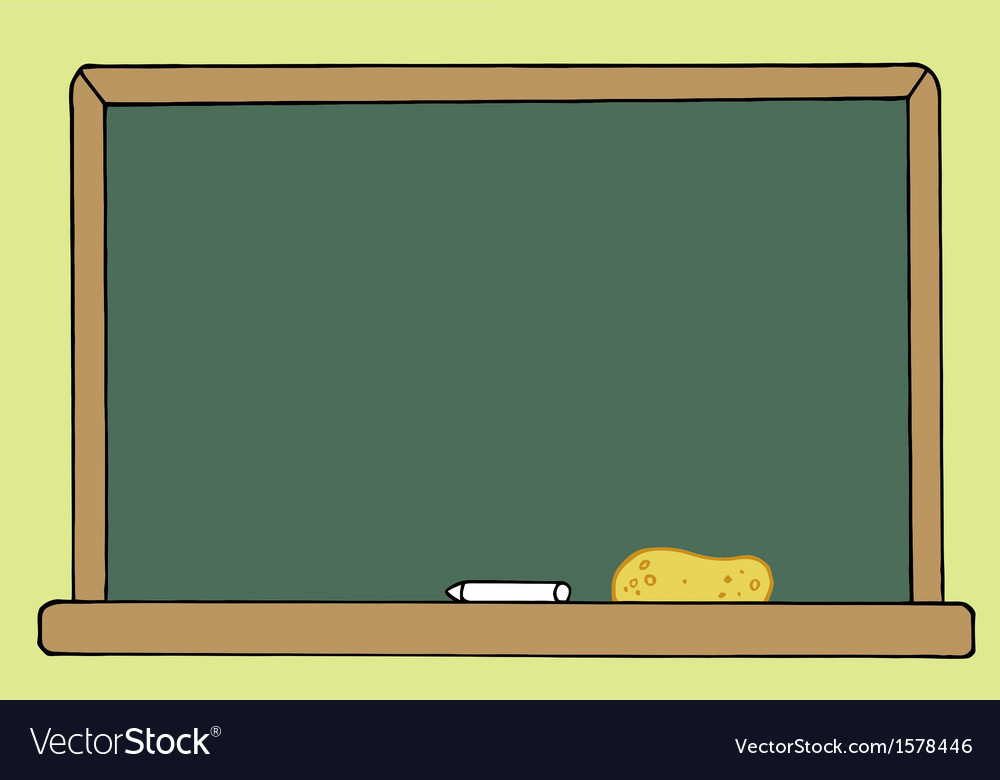 Faktor Fizikal
Faktor Ekonomi
Faktor Sosial
Dasar Kerajaan / Governan
Semua di atas
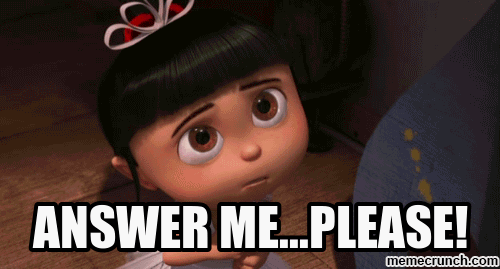 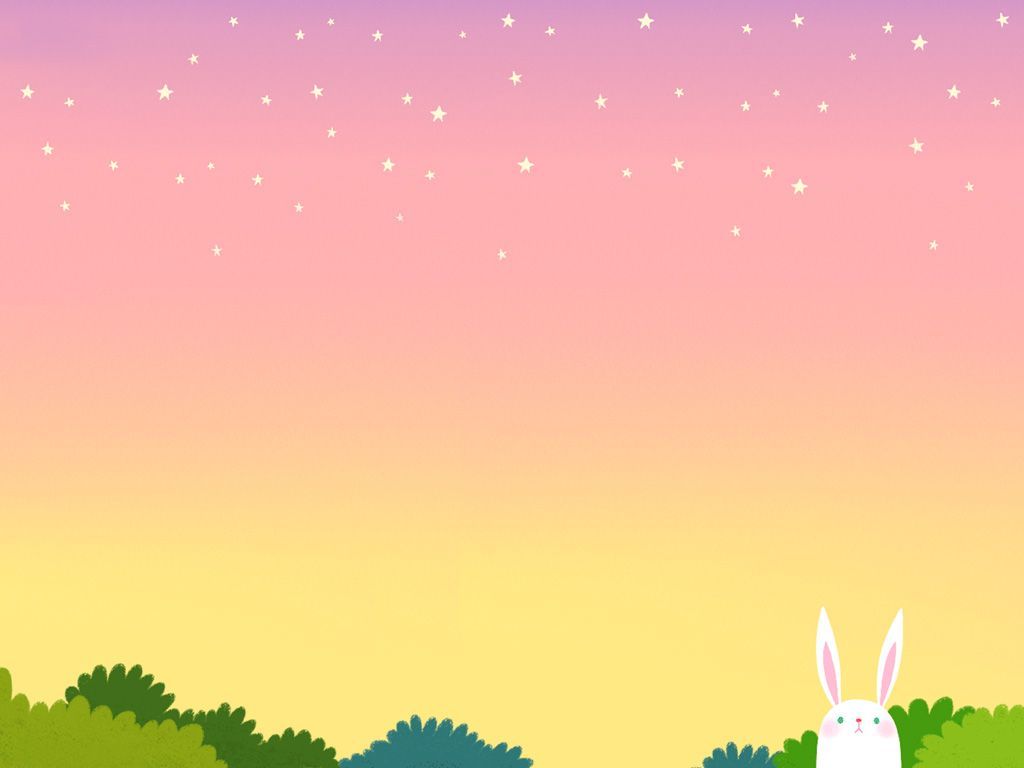 SIMPAN KOTAK MISTERI ?
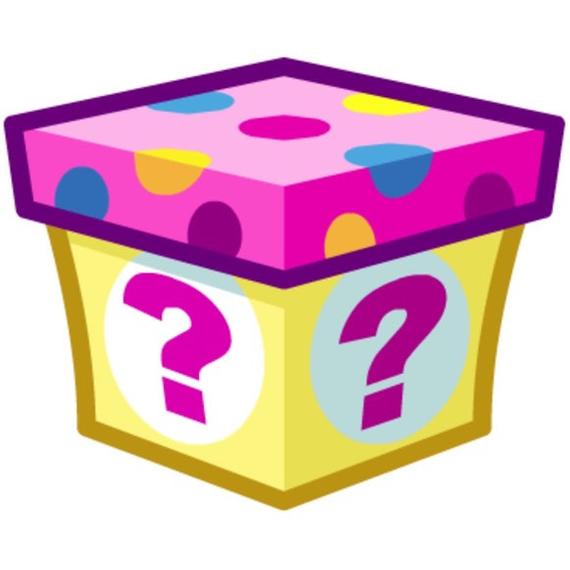 BERI KOTAK MISTERI ?
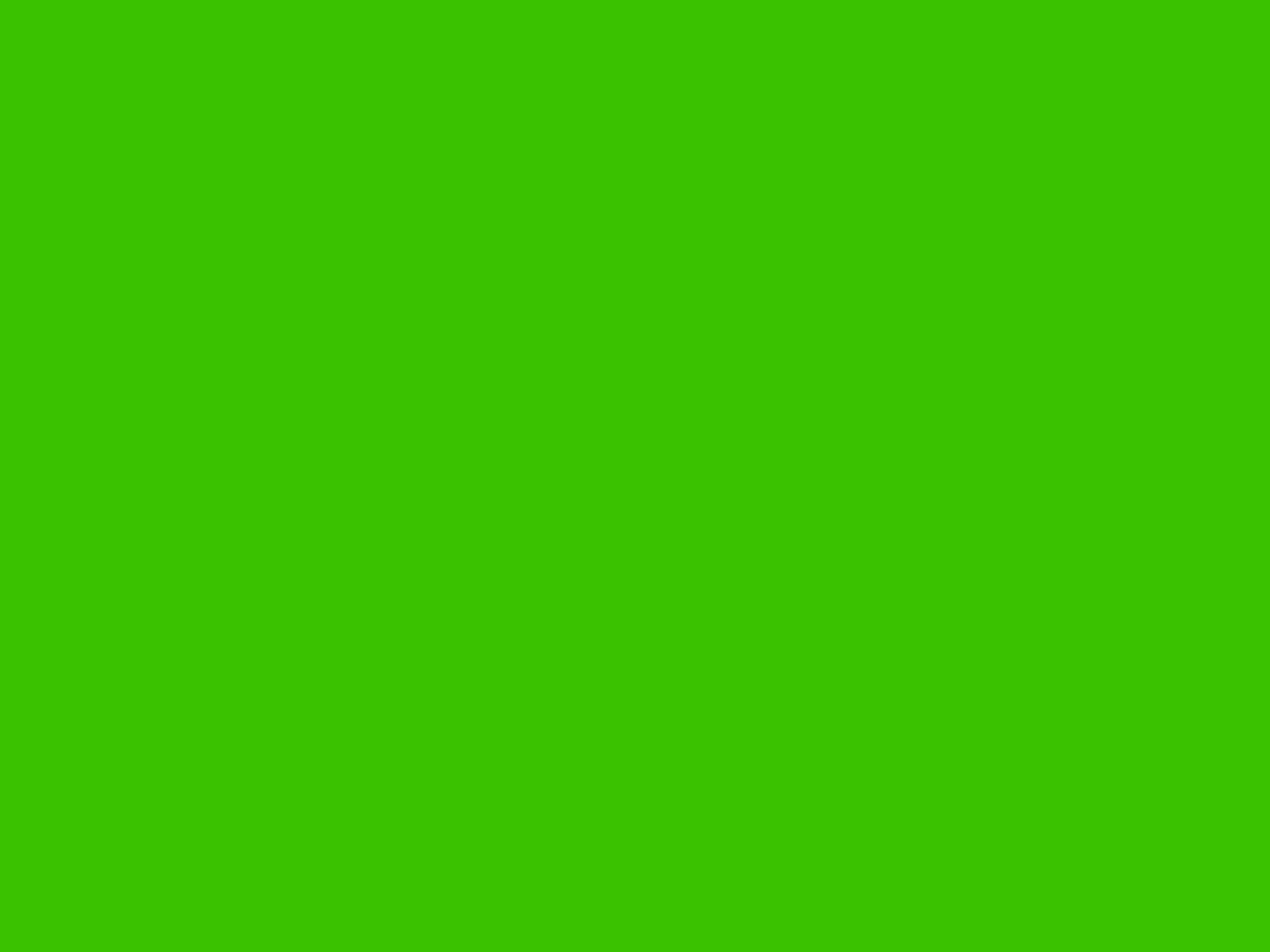 +100
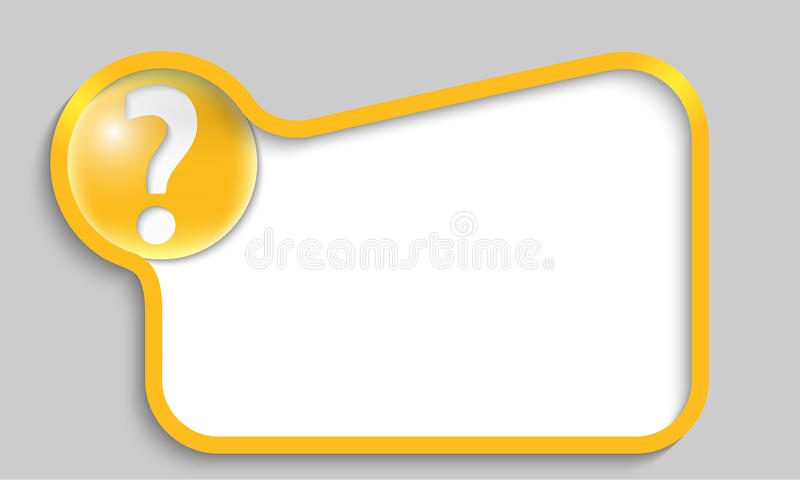 Nyatakan 3 jenis taburan penduduk di Malaysia.
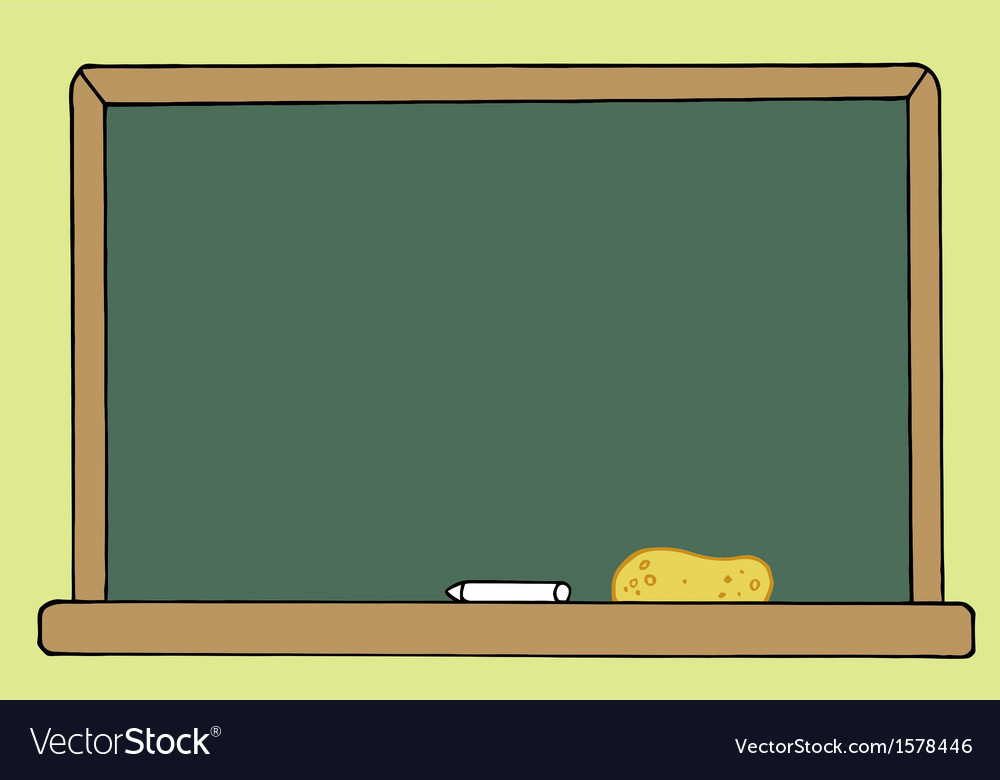 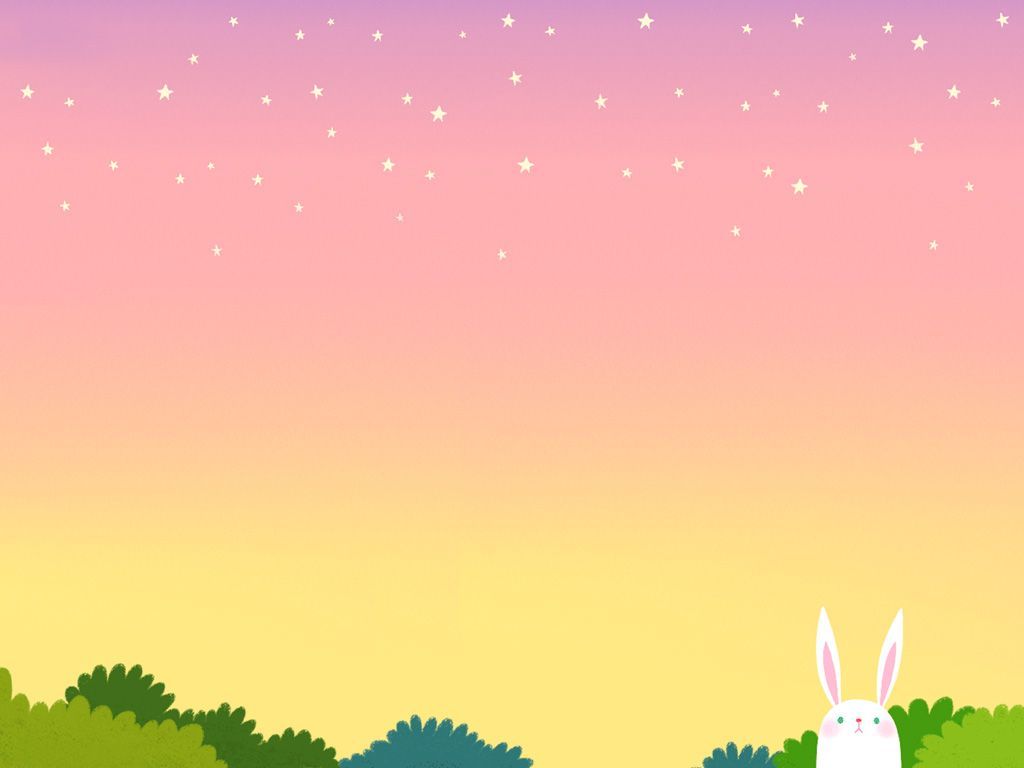 SIMPAN KOTAK MISTERI ?
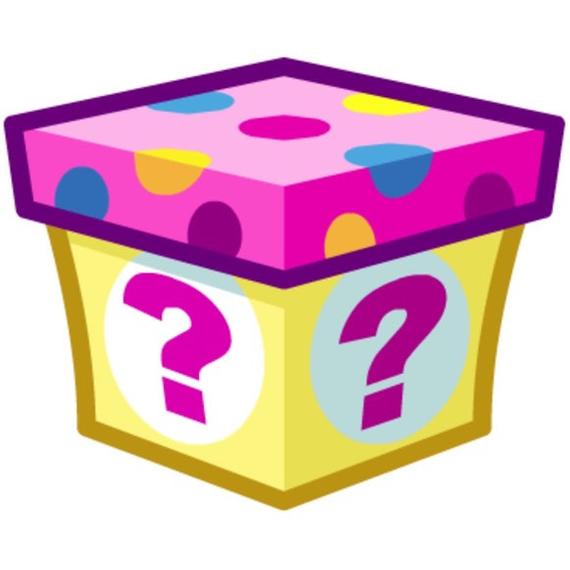 BERI KOTAK MISTERI ?
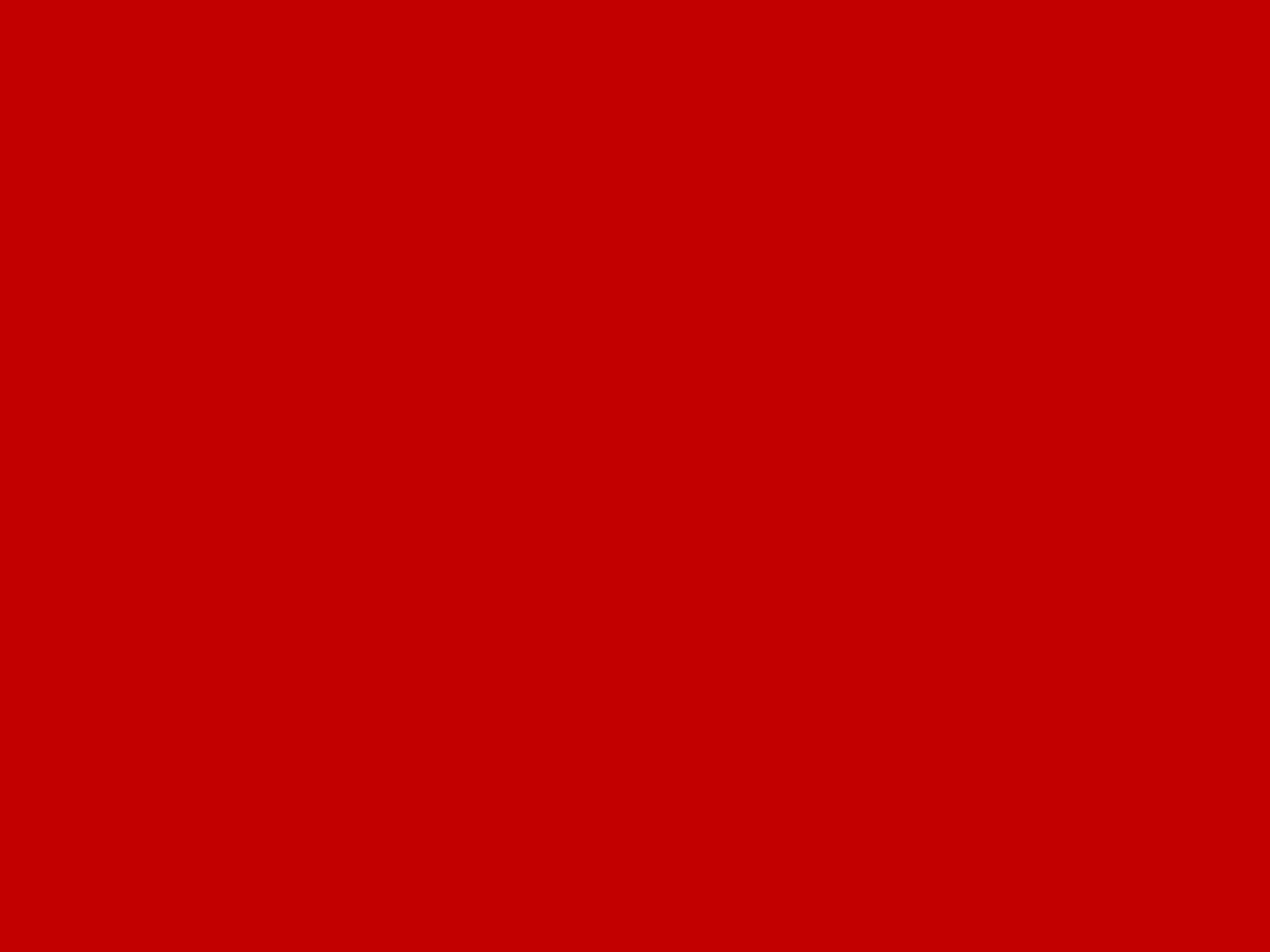 -100
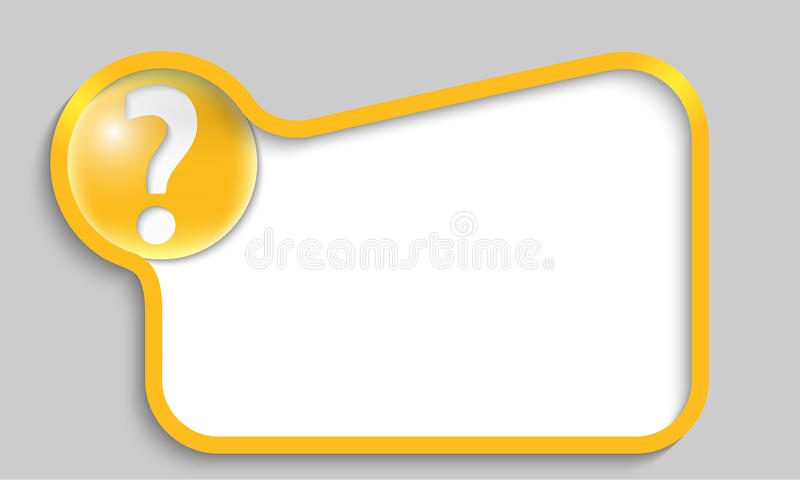 Bagaimanakah cara mengira kepadatan penduduk ?
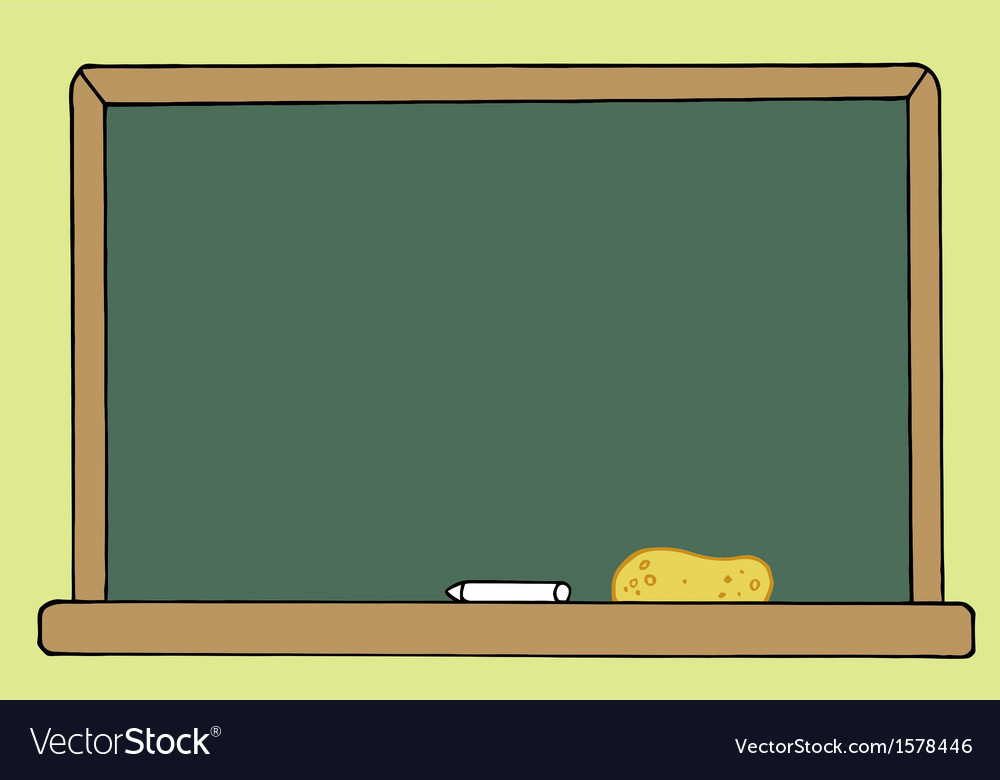 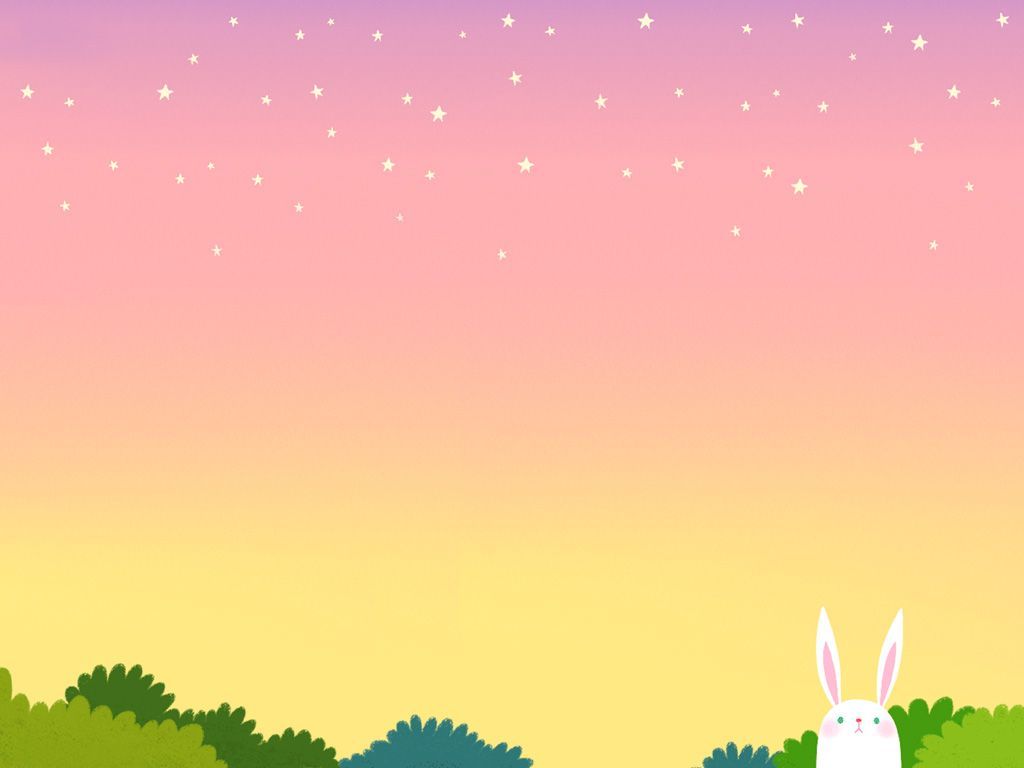 SIMPAN KOTAK MISTERI ?
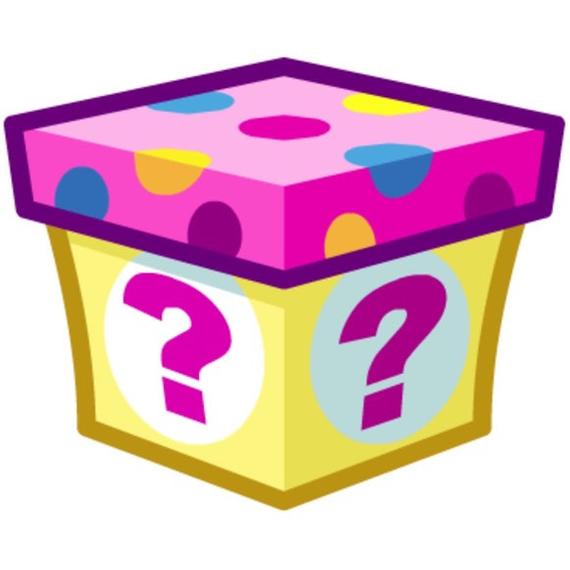 BERI KOTAK MISTERI ?
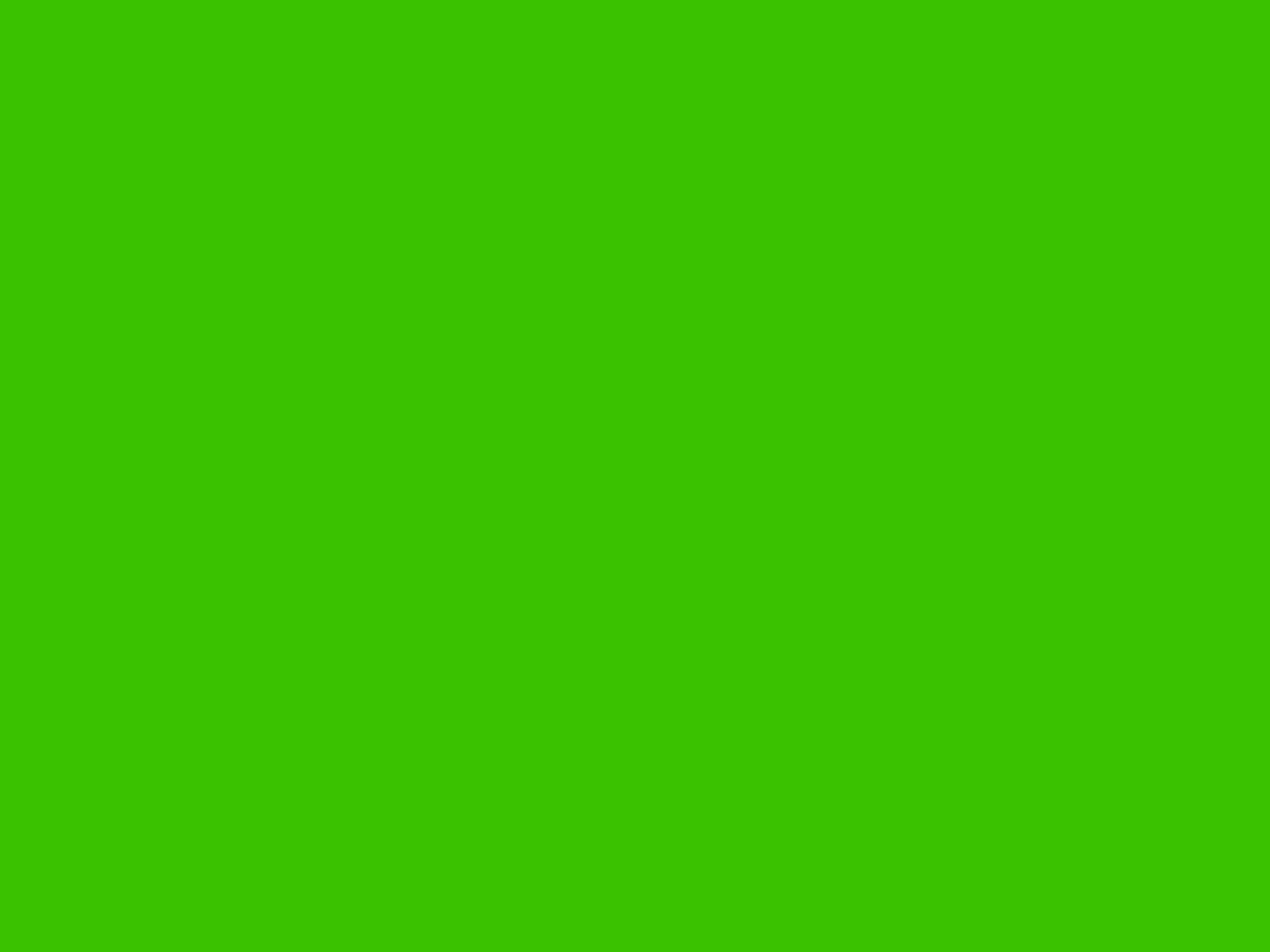 +10
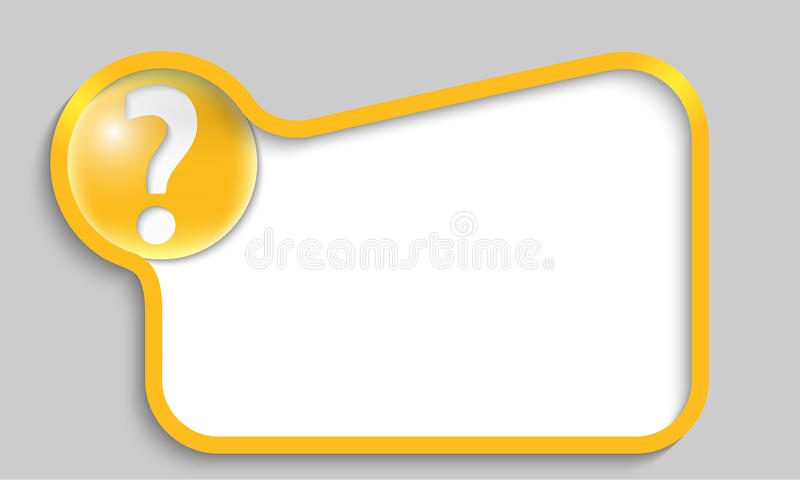 Jelaskan bagaimana faktor fizikal mempengaruhi taburan penduduk di Malaysia ?
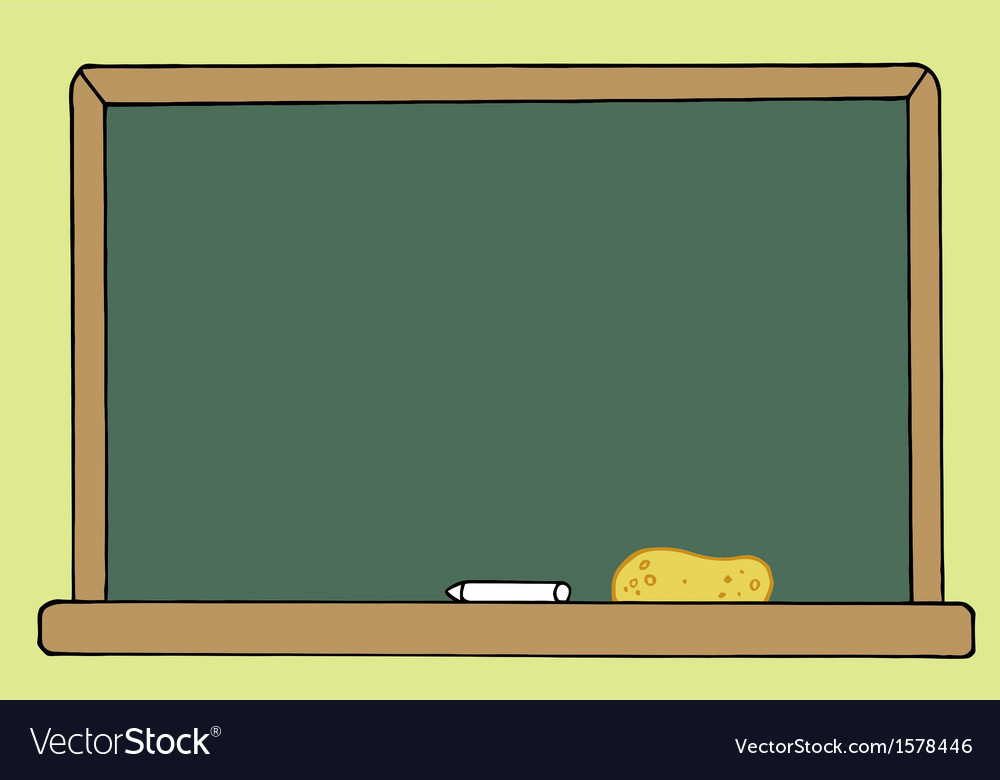 Point penting :

Tanah pamah
Tanah tinggi
Pinggir laut dan saliran
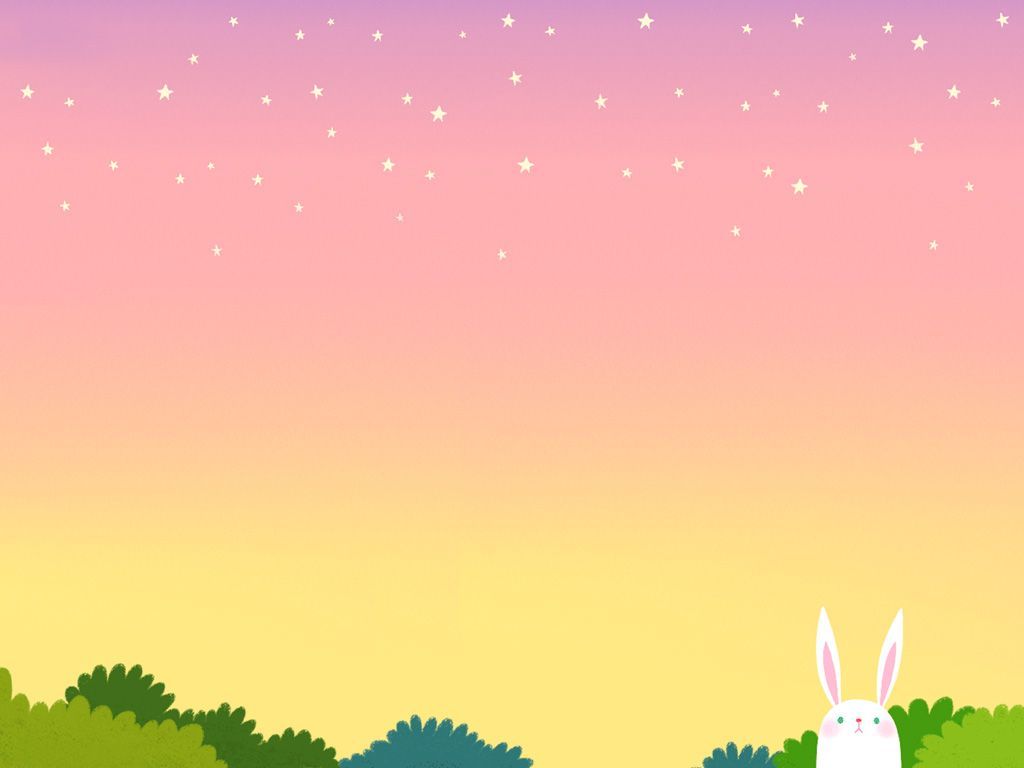 SIMPAN KOTAK MISTERI ?
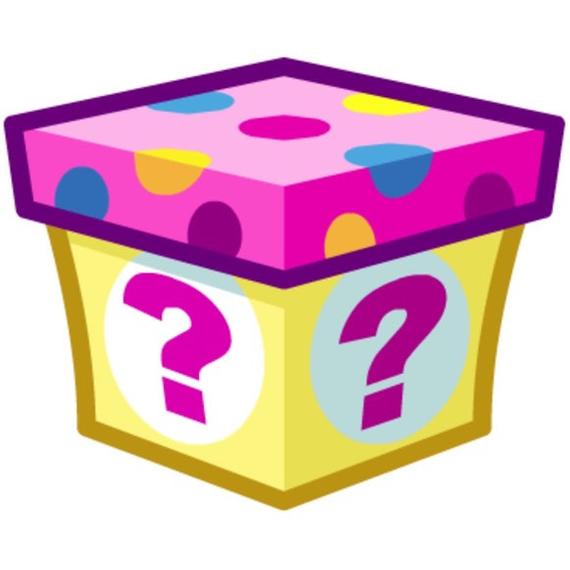 BERI KOTAK MISTERI ?
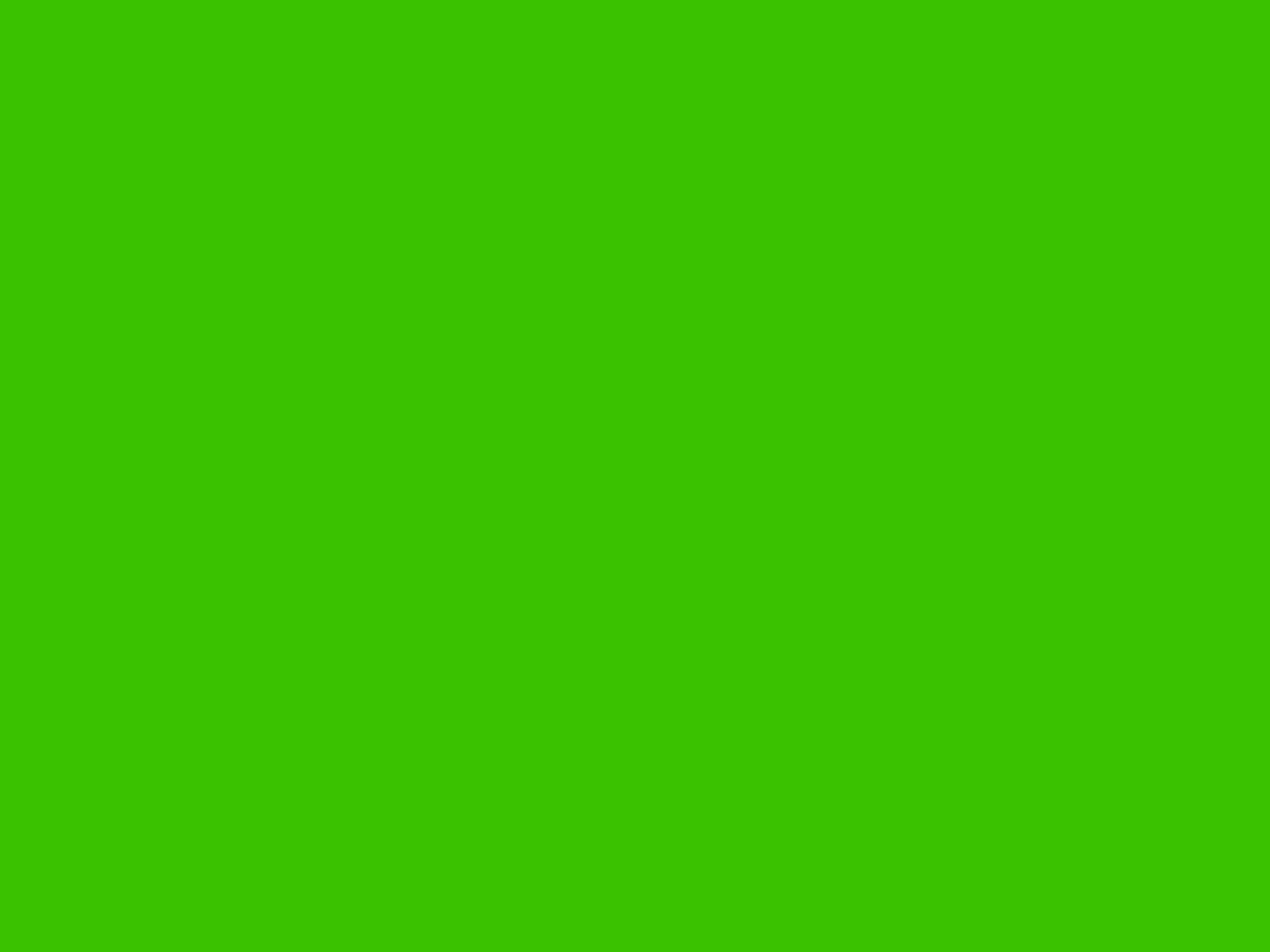 +500
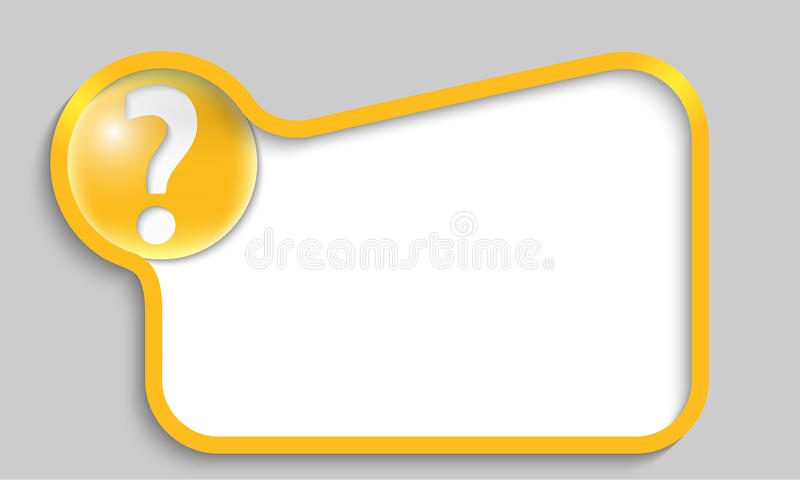 Apakah kesan penebangan hutan yang tidak terkawal ?
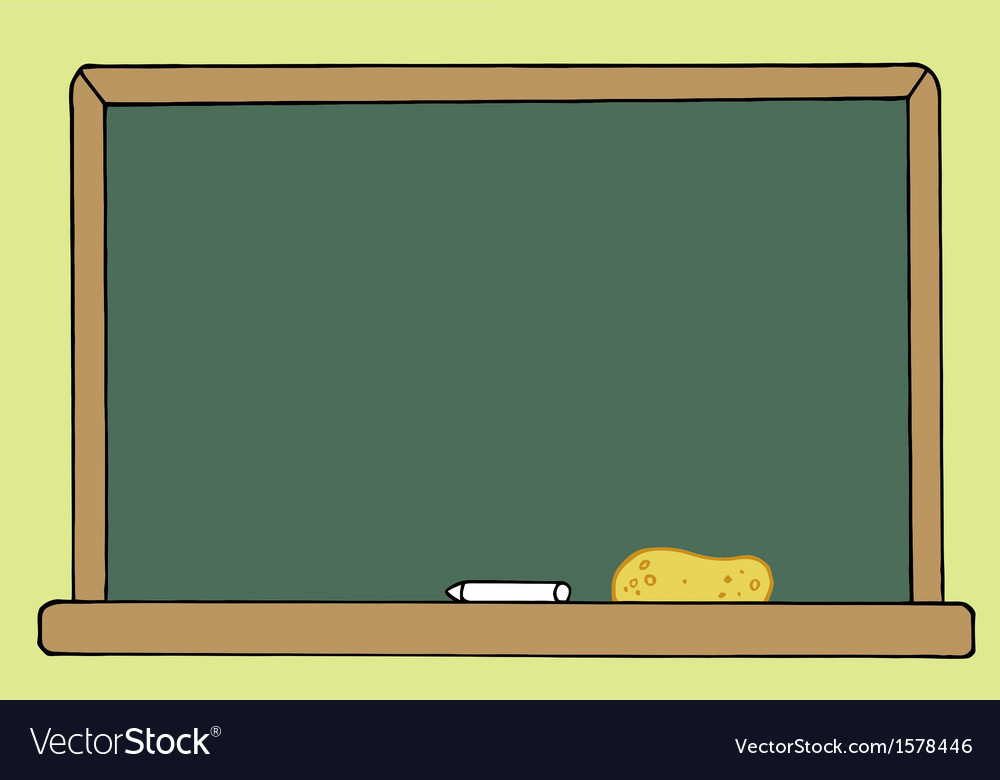 Tsunami
Hujan lebat
Manusia kehilangan tempat tinggal
Hutan semulajadi diancam kepupusan
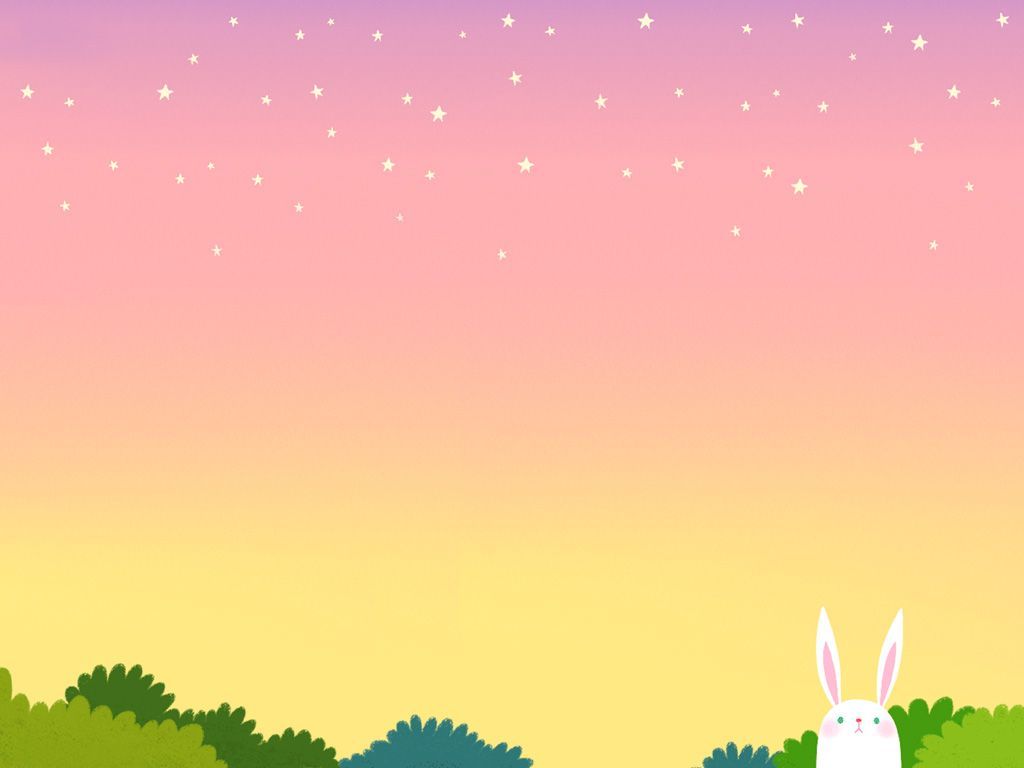 SIMPAN KOTAK MISTERI ?
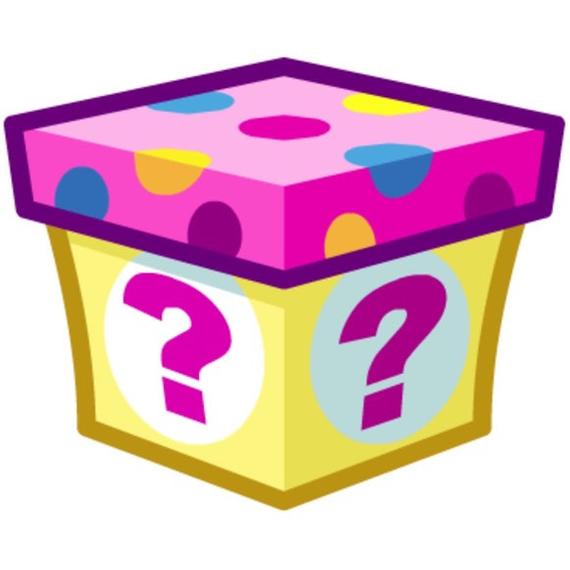 BERI KOTAK MISTERI ?
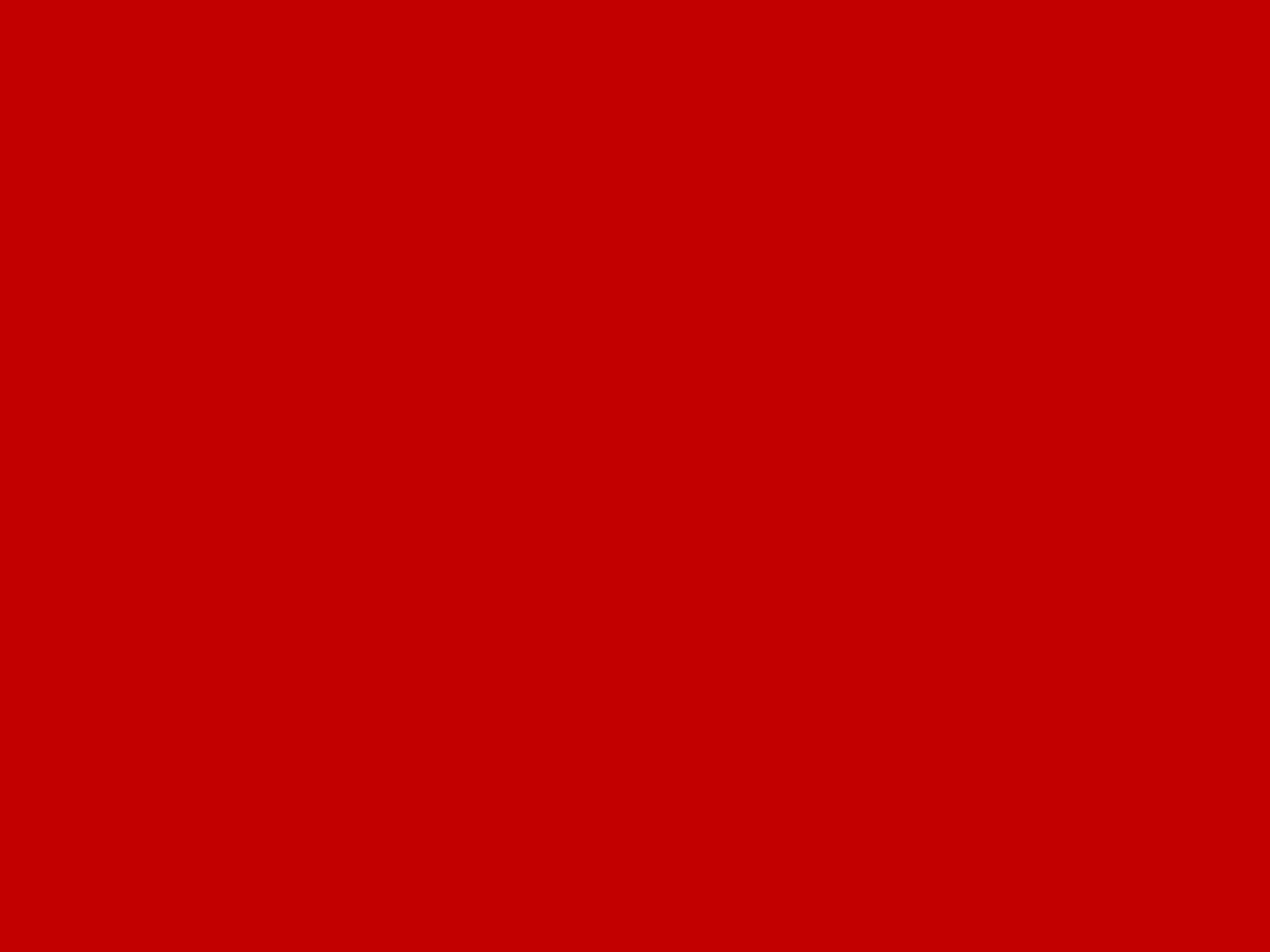 -10
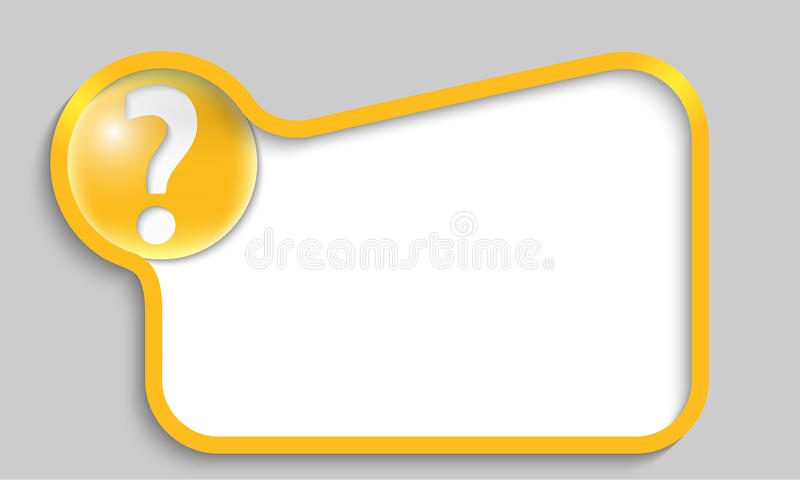 Mengapakah kawasan tanah tinggi tidak sesuai untuk petempatan ?
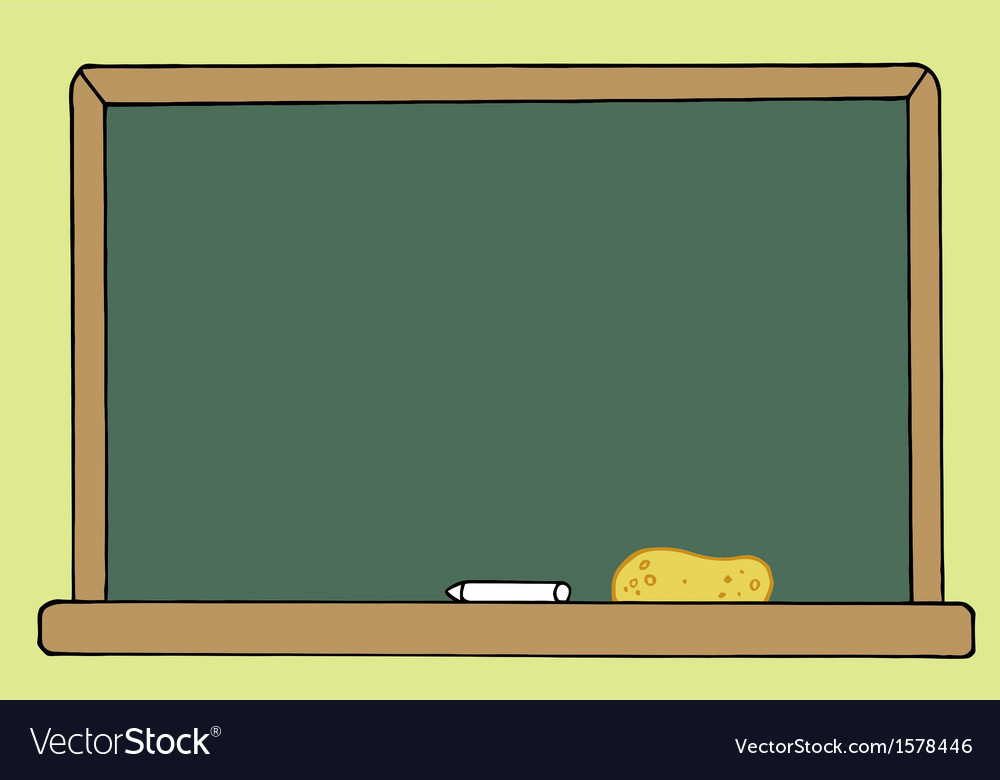 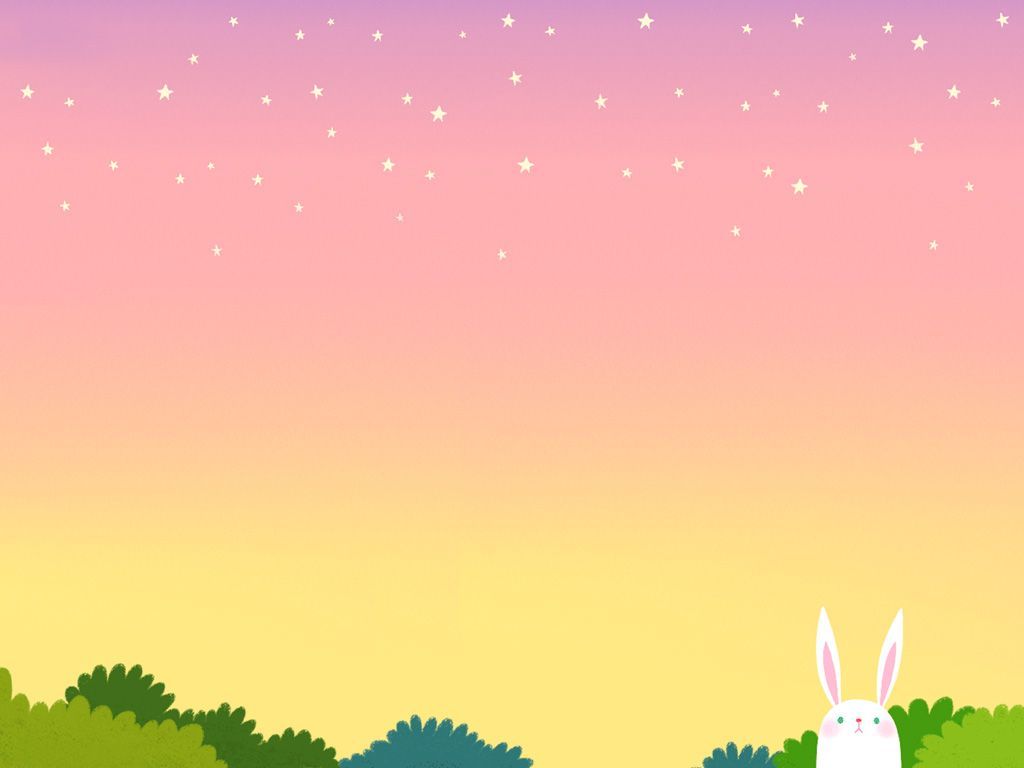 SIMPAN KOTAK MISTERI ?
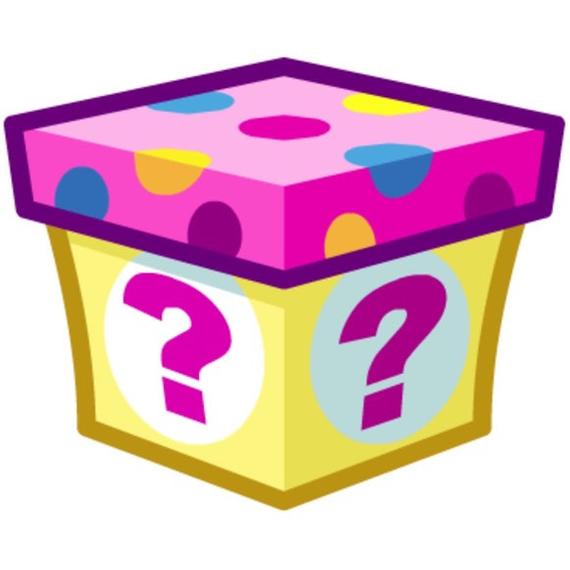 BERI KOTAK MISTERI ?
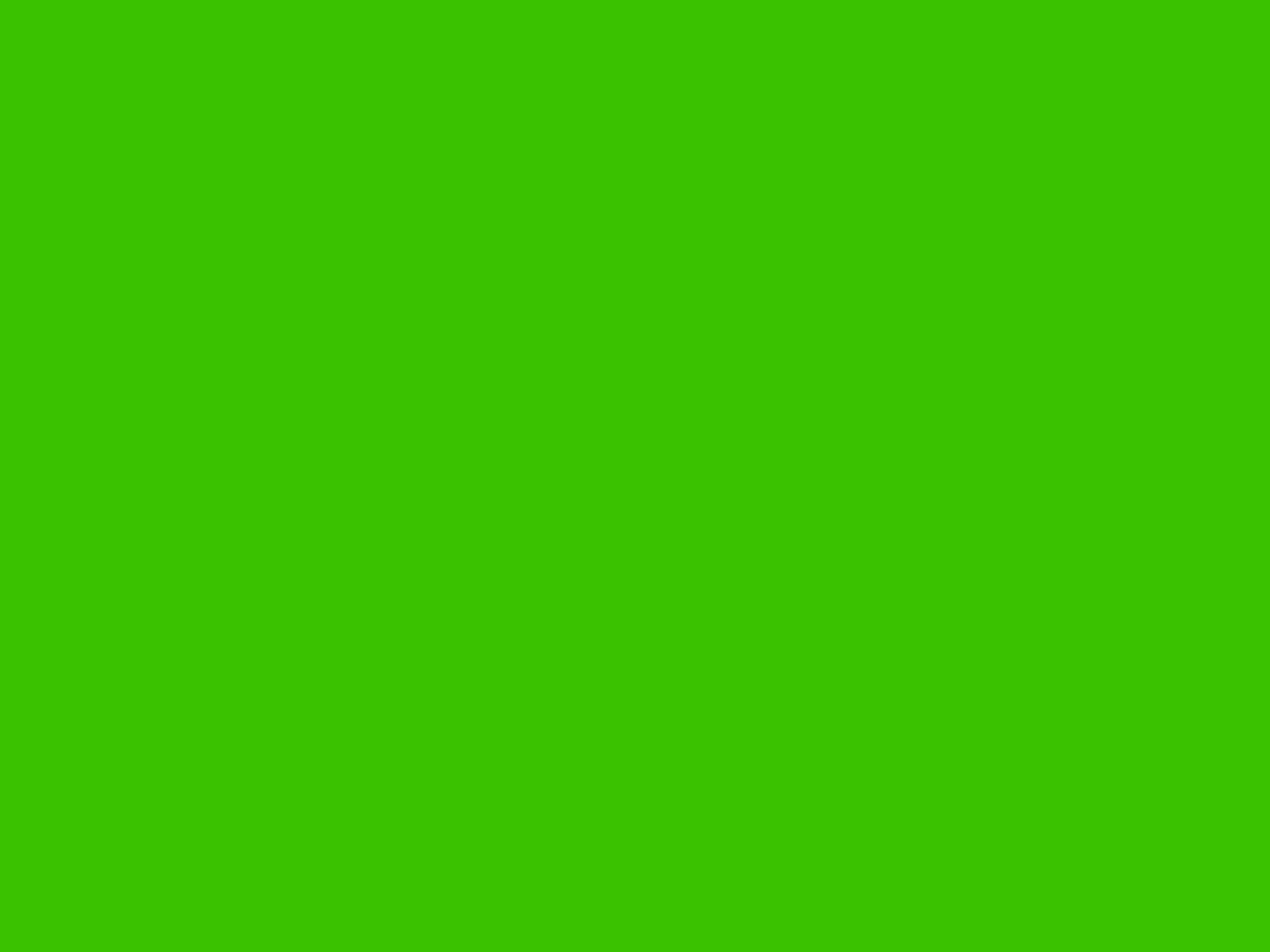 +500
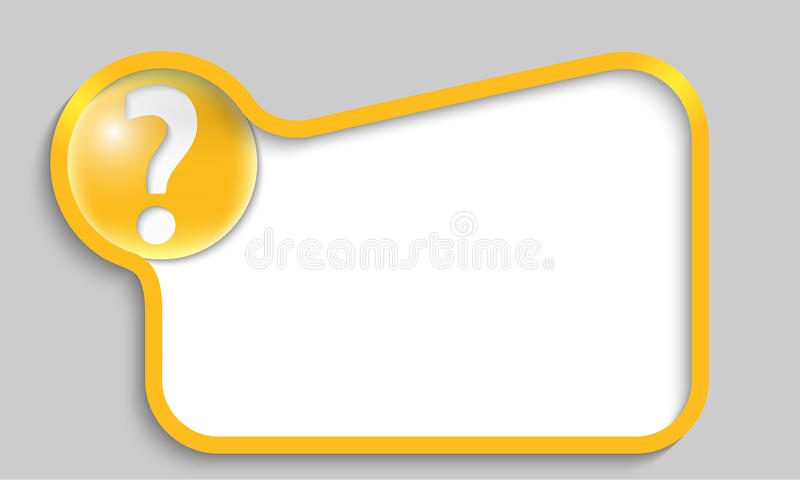 Sektor ekonomi yang mana mempengaruhi taburan penduduk di Malaysia ?
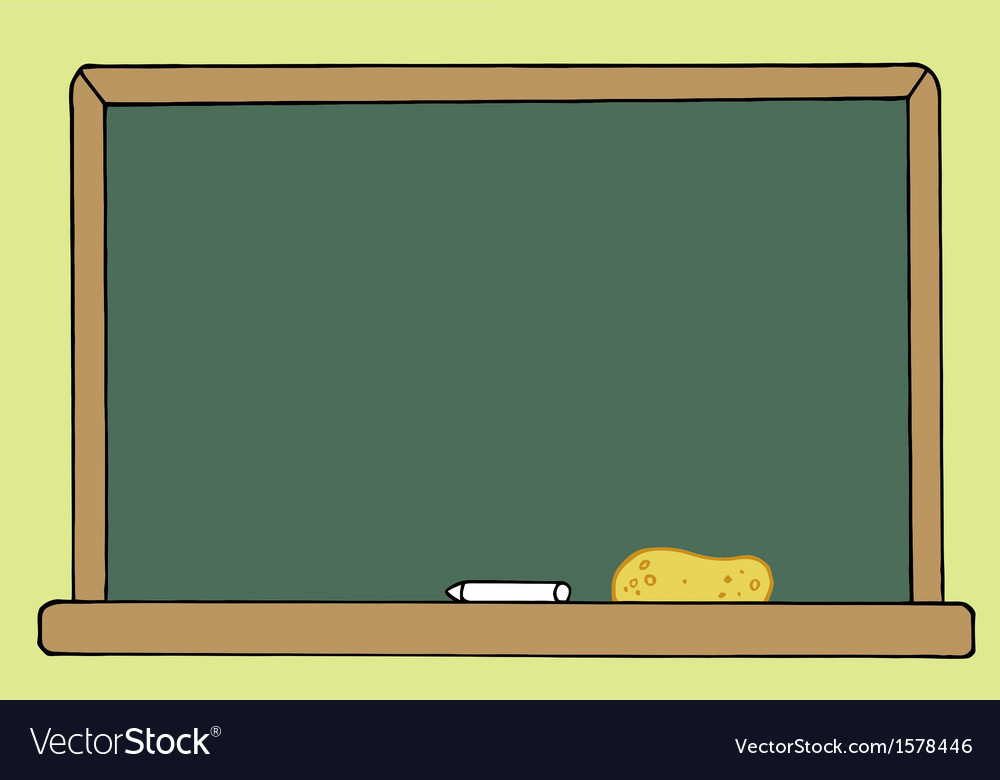 Pertanian 
Perlombongan
Perikanan
Perindustrian
Semua di atas
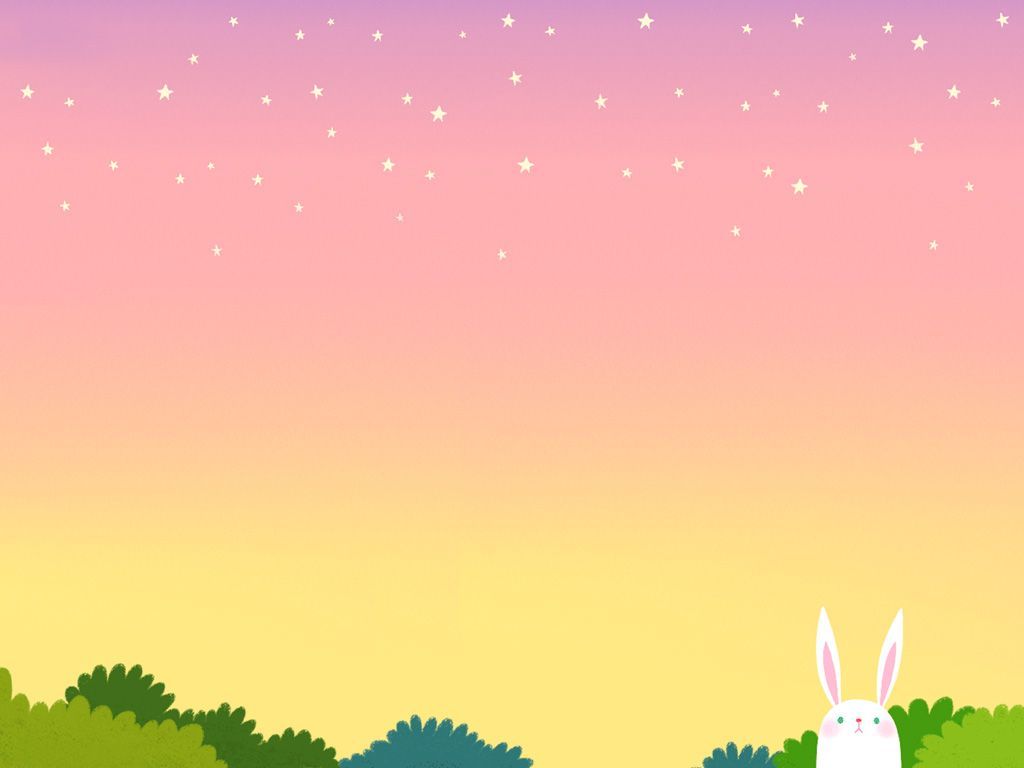 SIMPAN KOTAK MISTERI ?
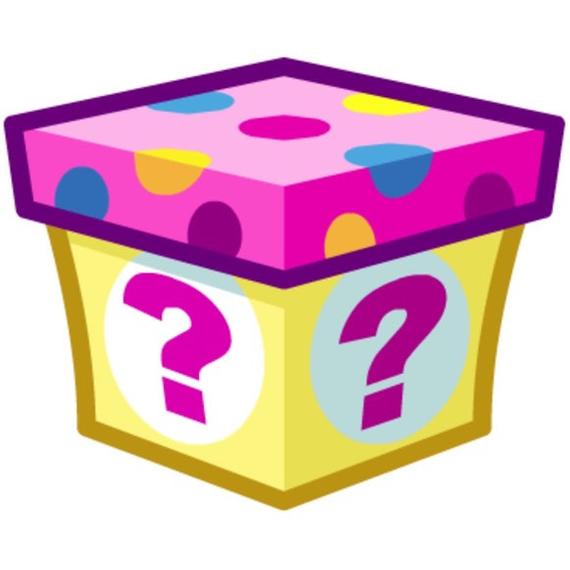 BERI KOTAK MISTERI ?
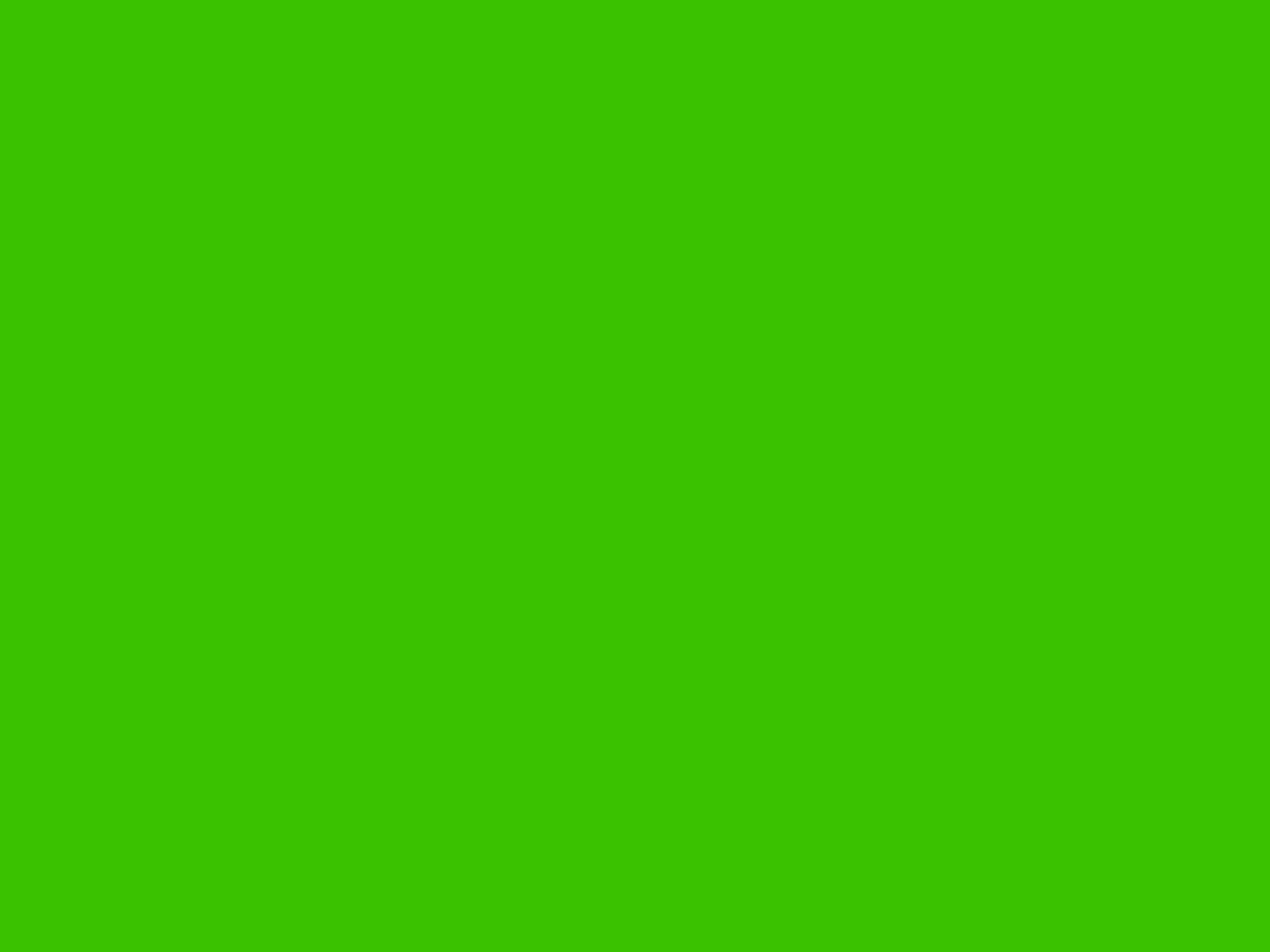 +300
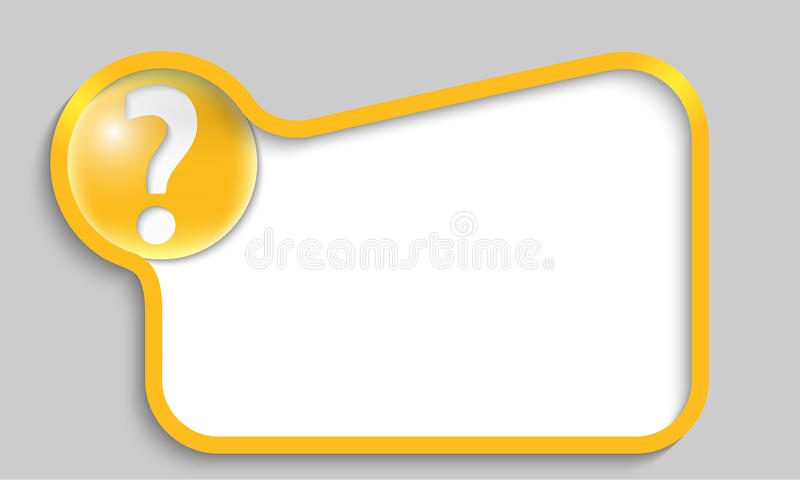 Bagaimanakah tanah runtuh boleh terjadi ?
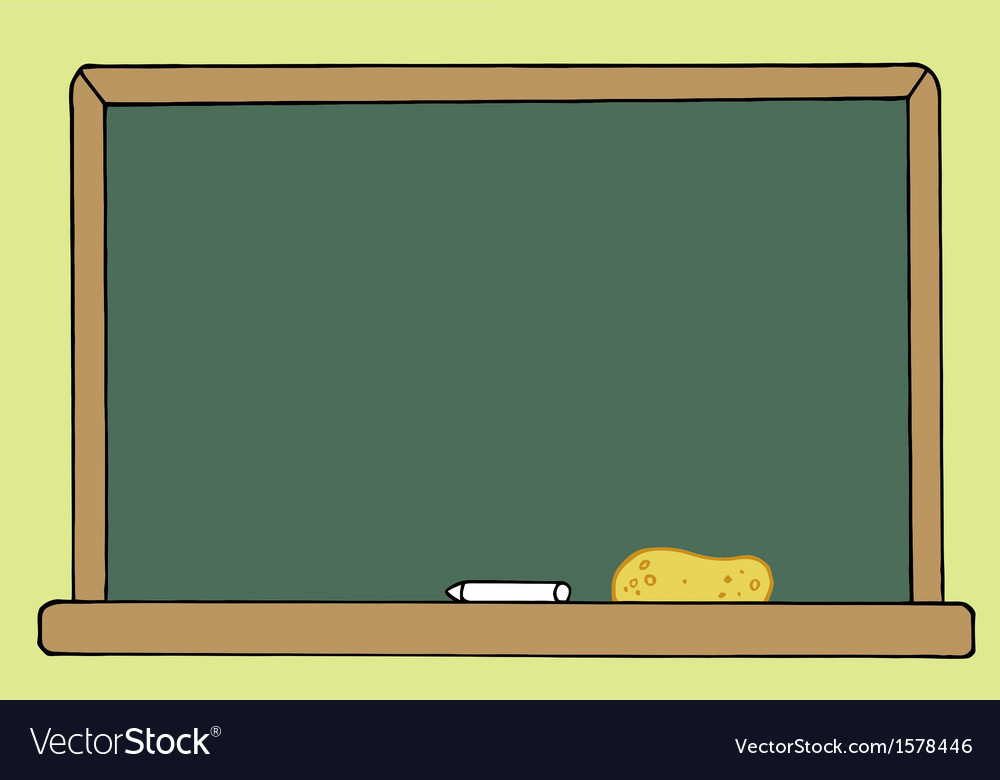 Penebangan hutan tidak terkawal
Dasar governan
Pembuangan sampah
Kerja pertanian
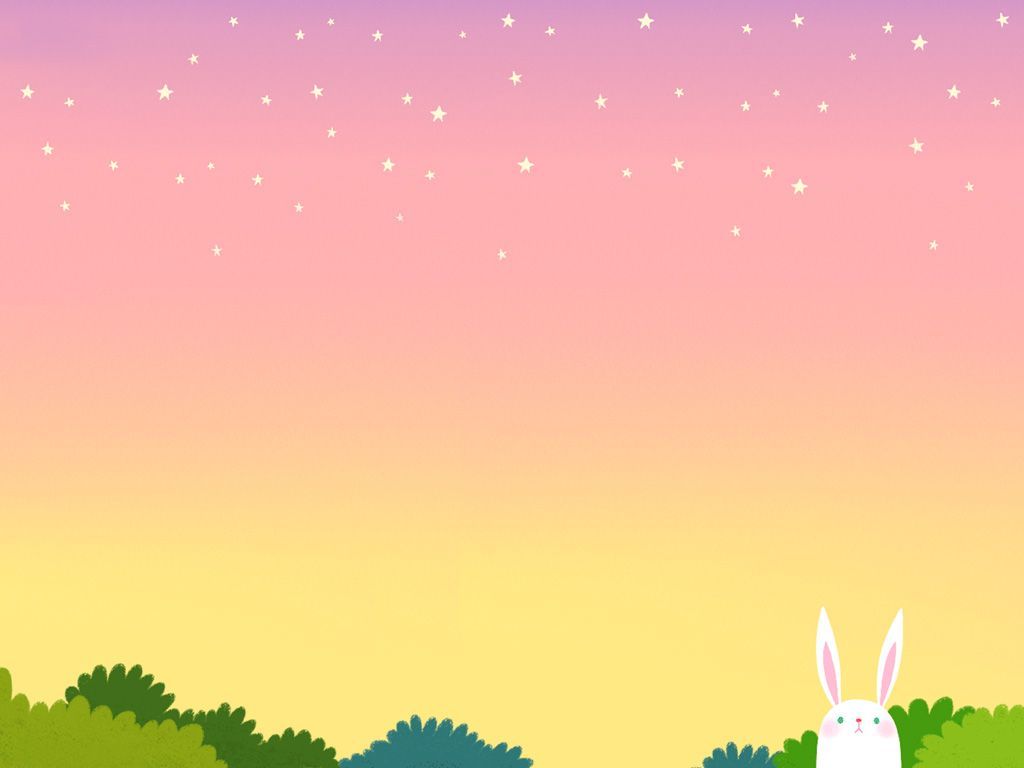 SIMPAN KOTAK MISTERI ?
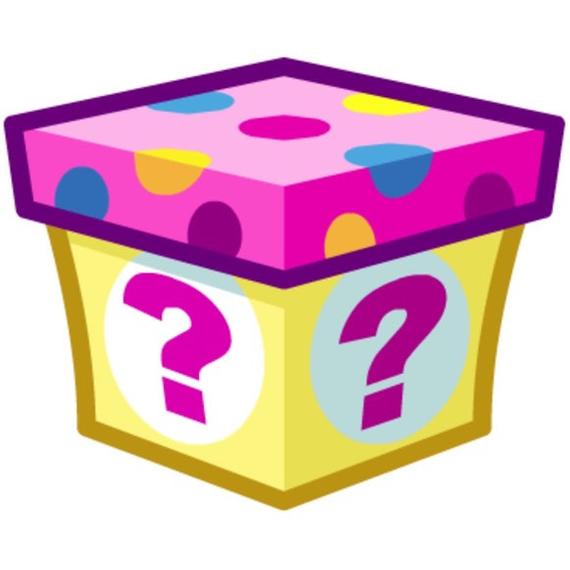 BERI KOTAK MISTERI ?
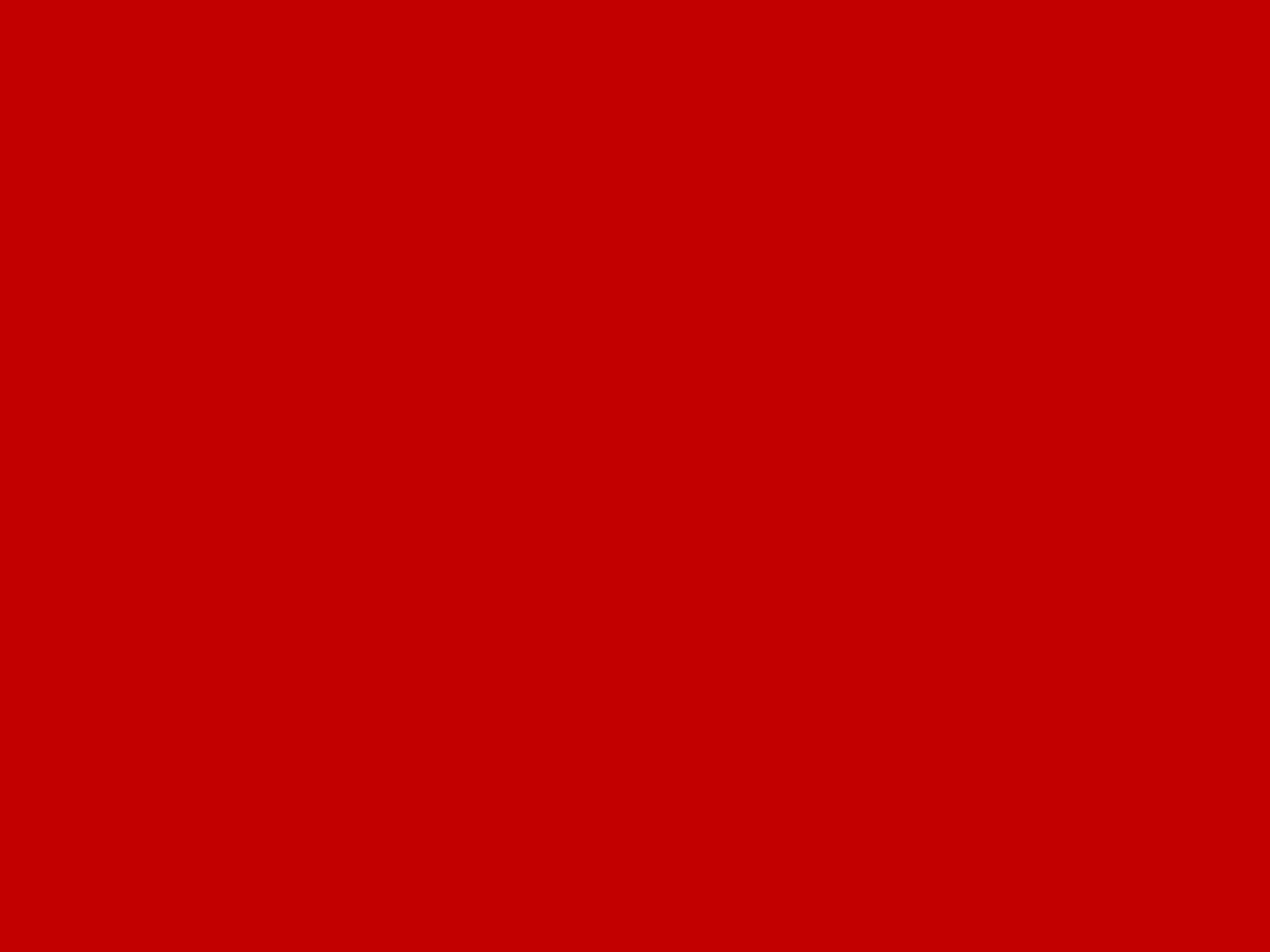 -100
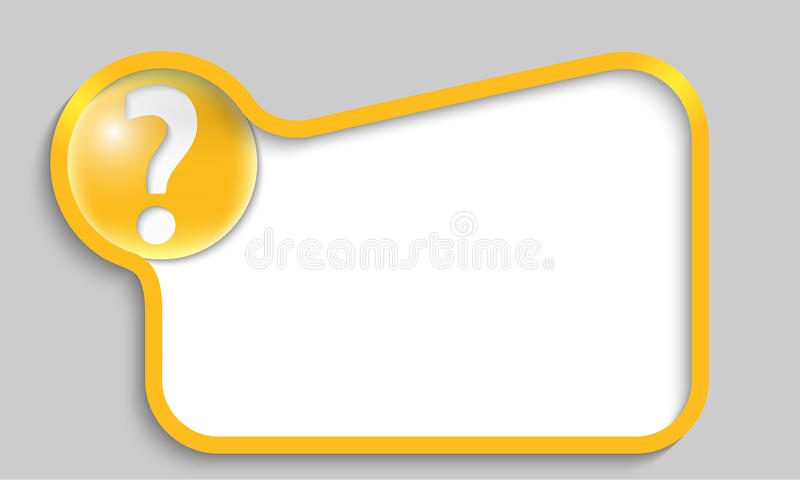 Adakah kawasan perlombongan dan perindustrian menjadi tumpuan taburan penduduk ? Berikan contoh kawasan yang menjadi tumpuan penduduk
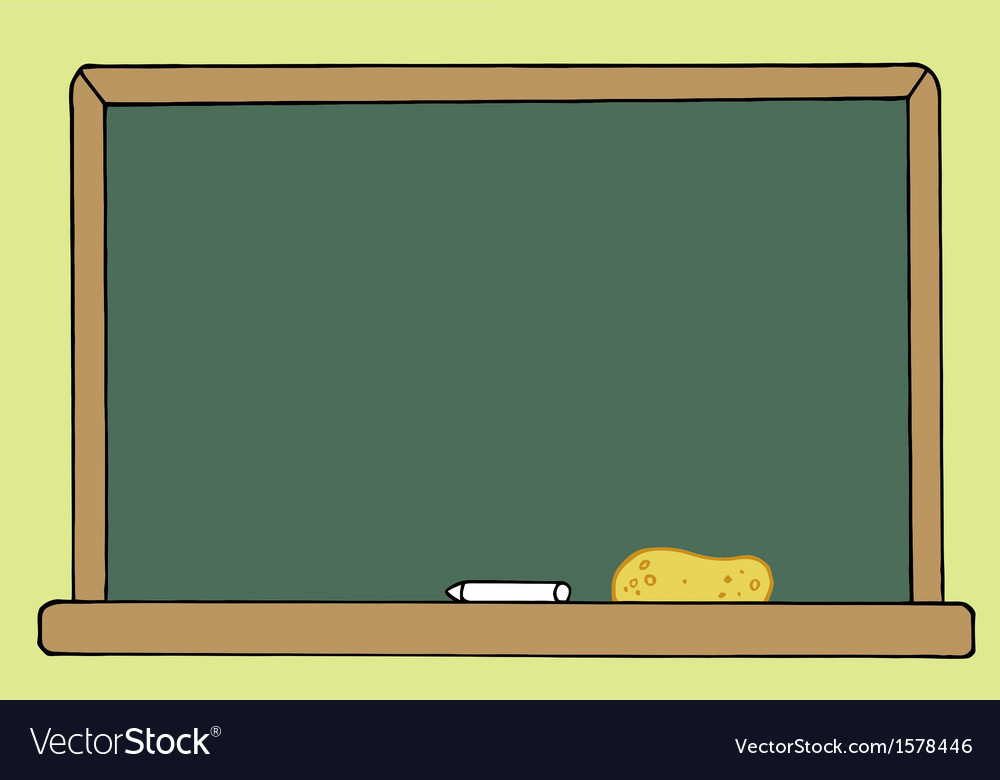 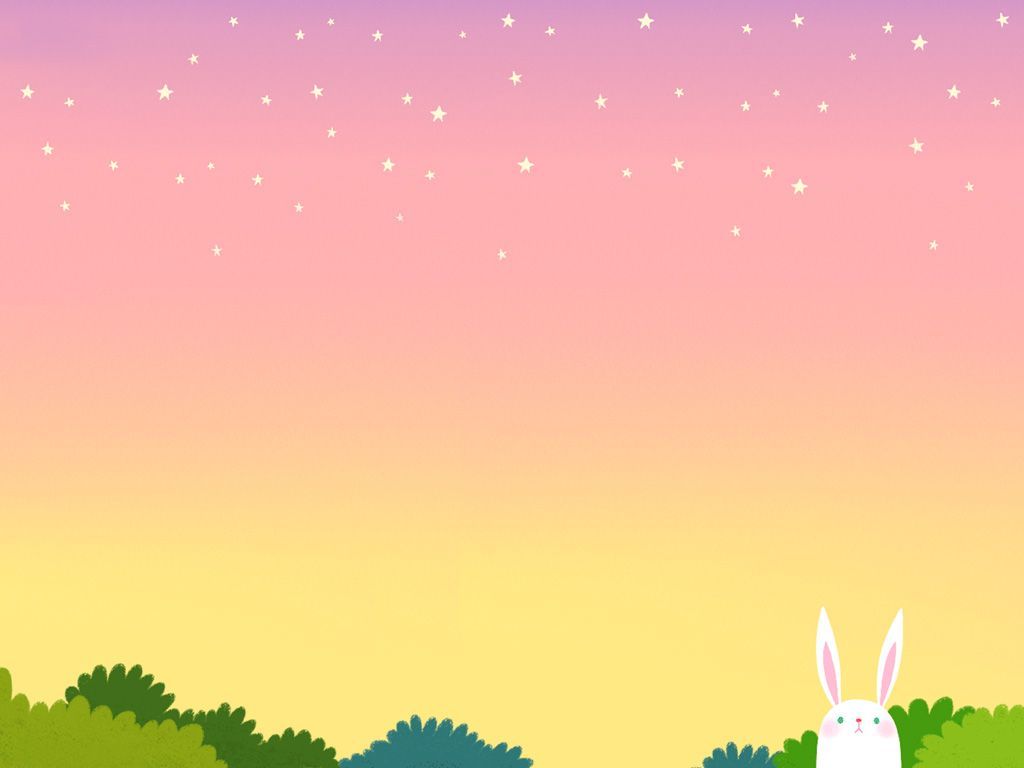 SIMPAN KOTAK MISTERI ?
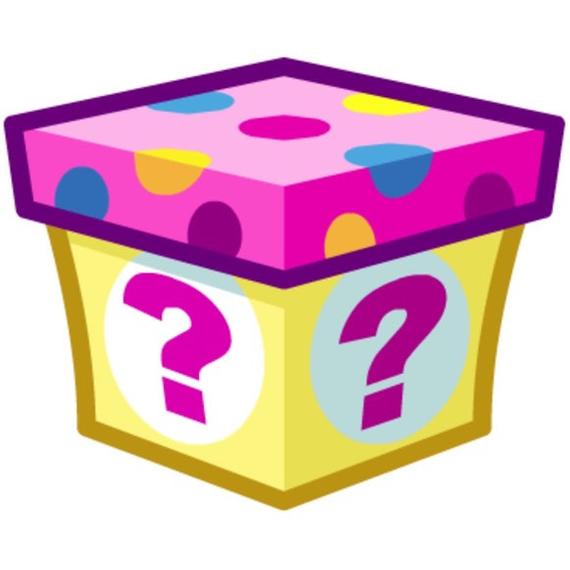 BERI KOTAK MISTERI ?
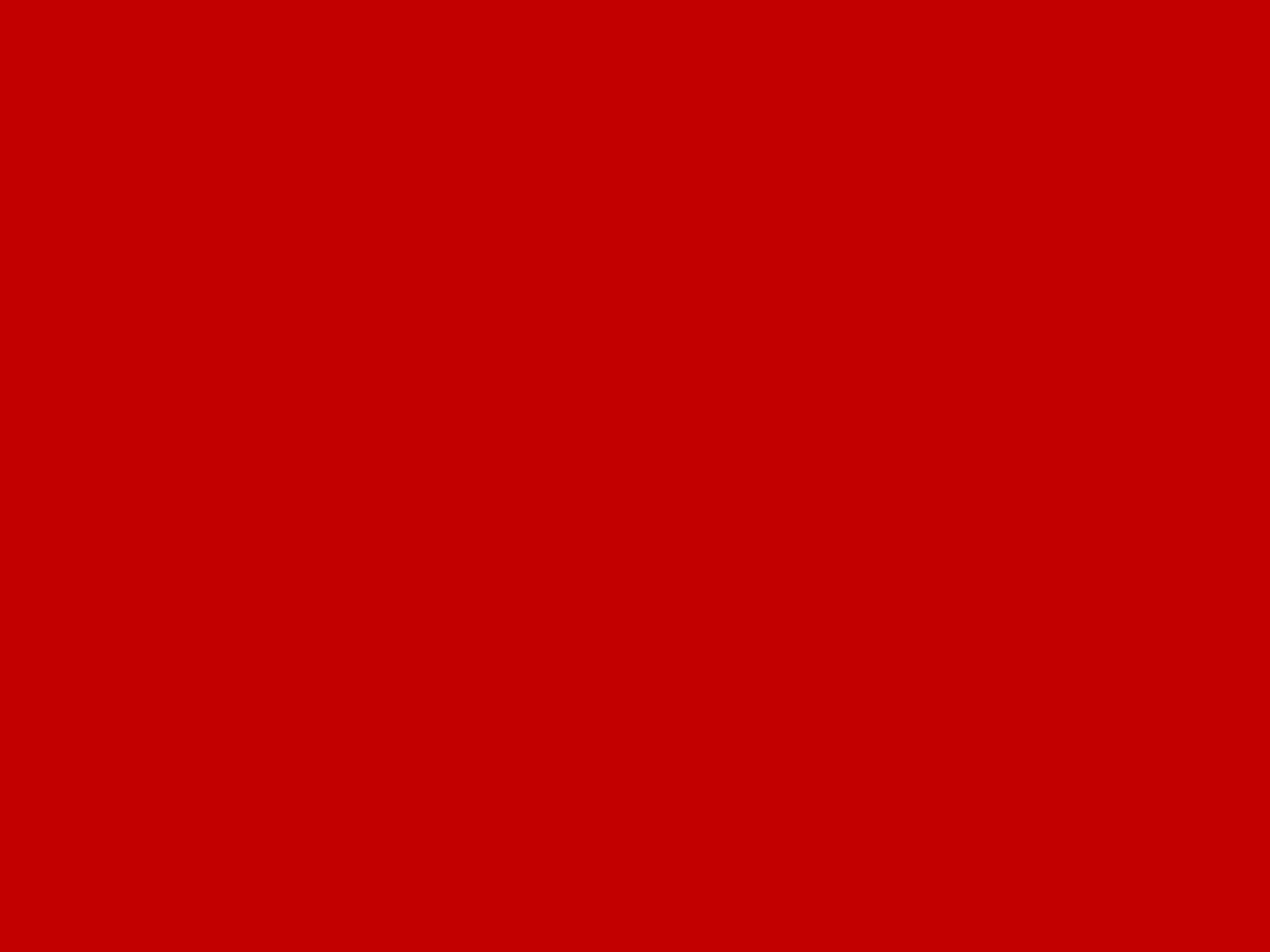 -10
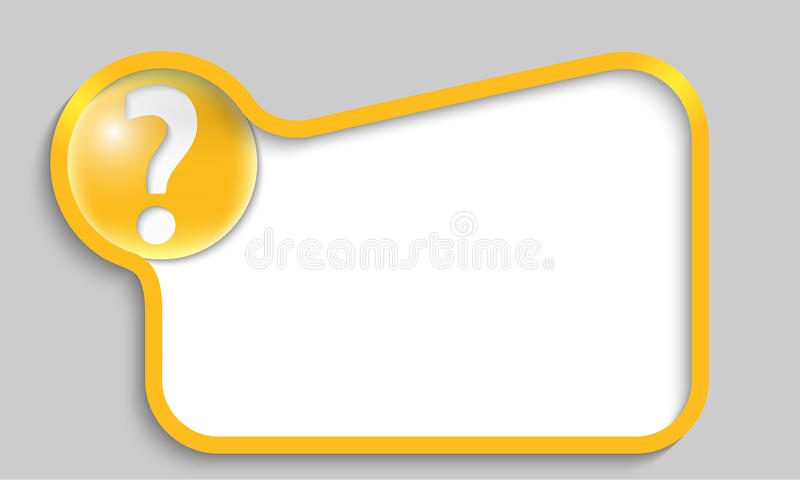 Tumpat (Kelantan) dan Kemaman (Terengganu) merupakan kawasan perikanan yang berpenduduk _________ ?
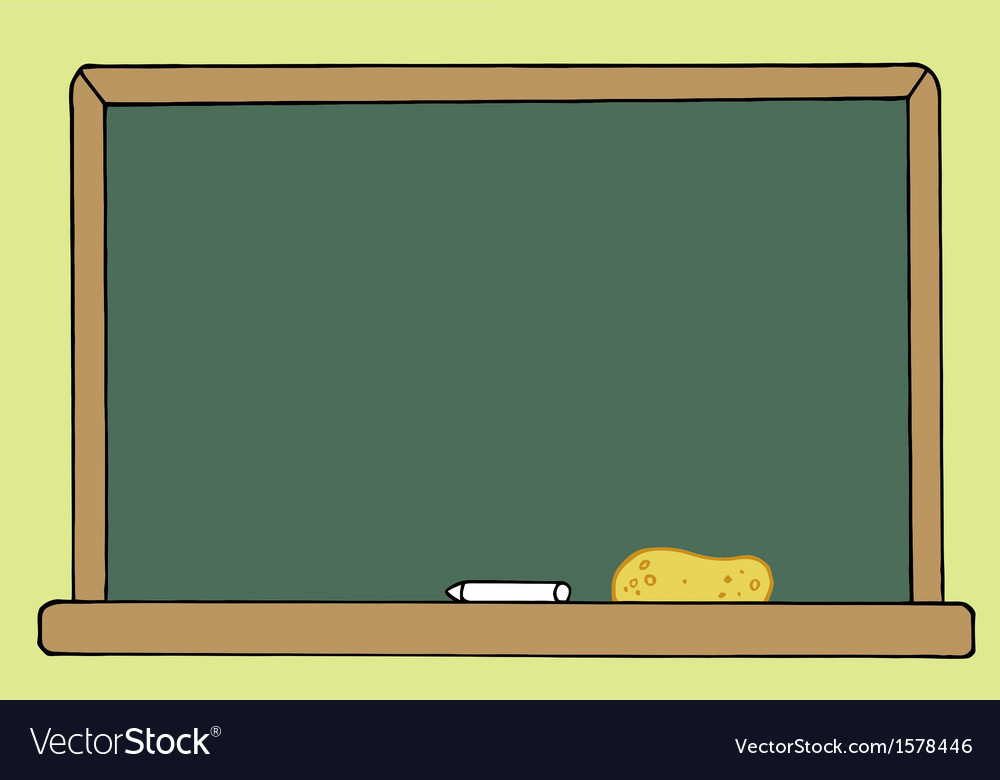 Padat
Sederhana padat
Jarang
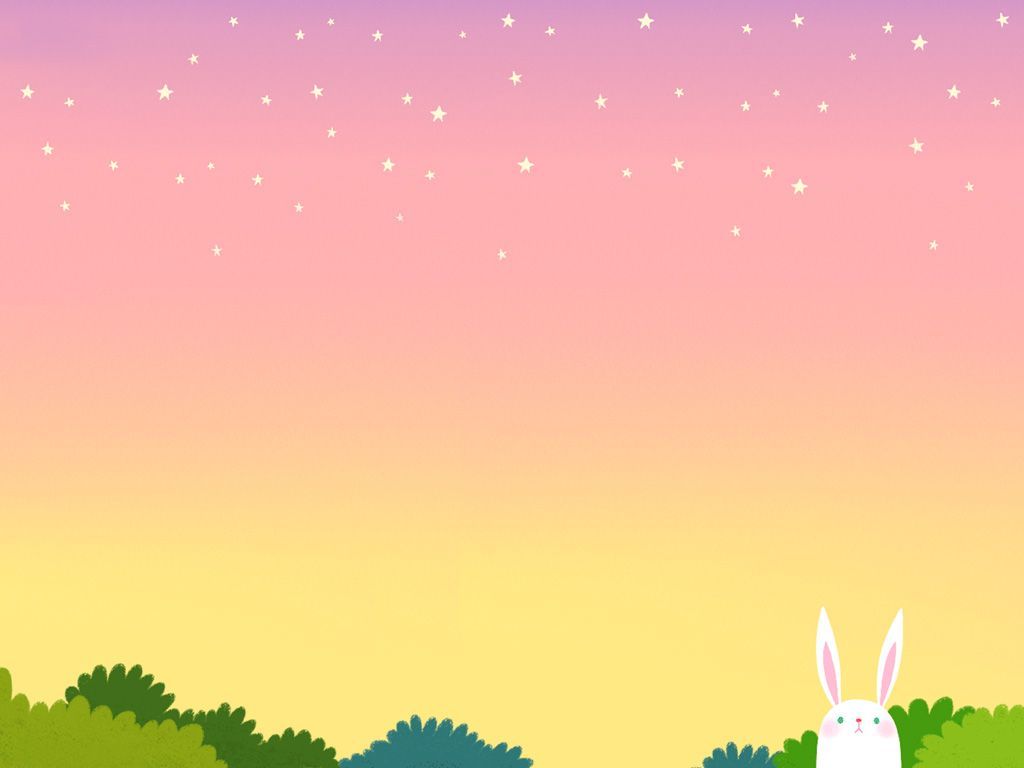 SIMPAN KOTAK MISTERI ?
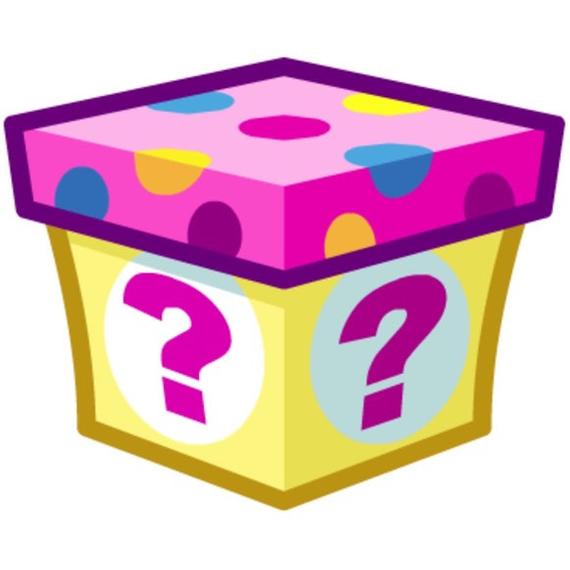 BERI KOTAK MISTERI ?
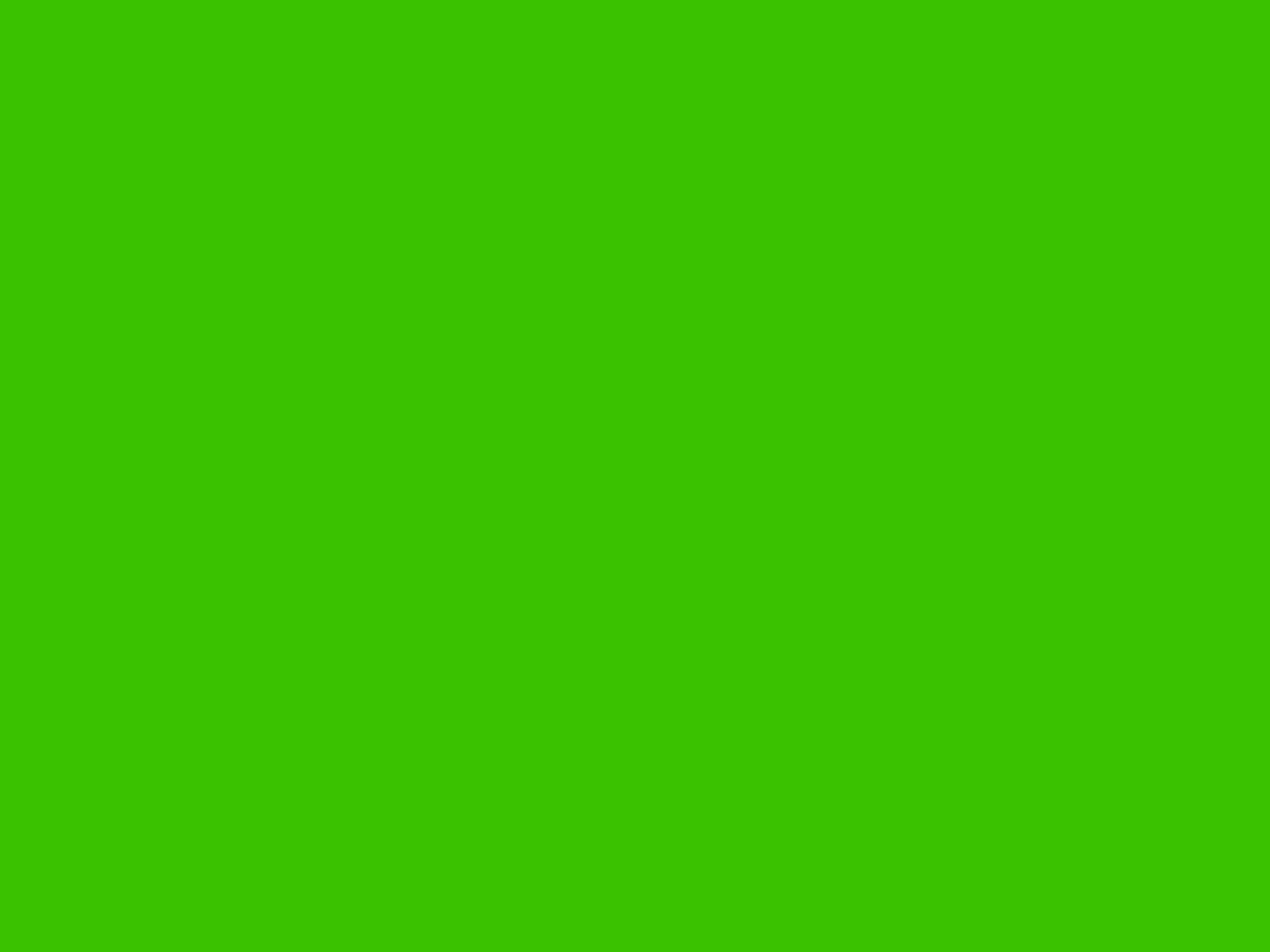 +20
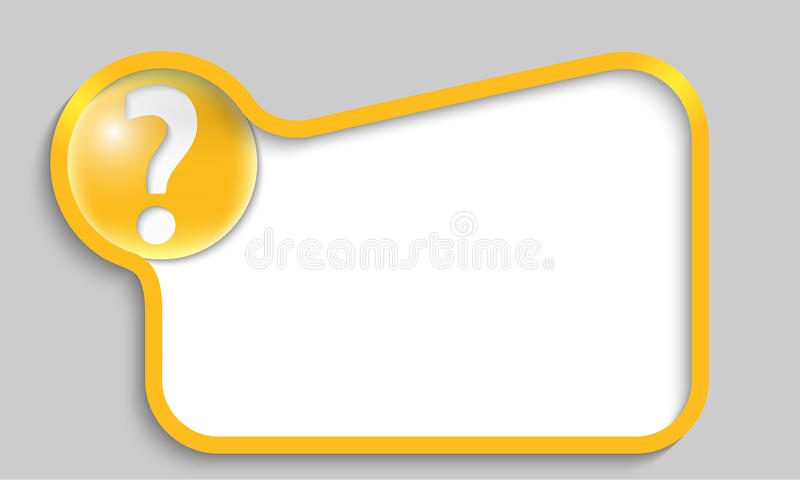 Antara tempat berikut yang manakah kawasan berpenduduk padat ?
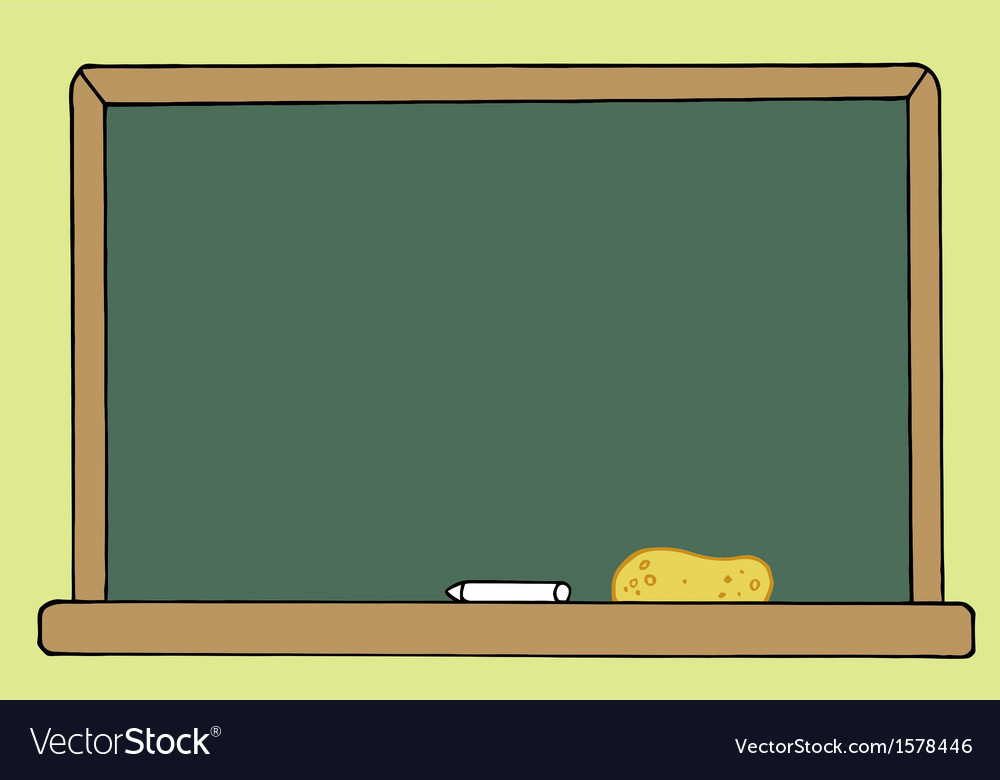 Tumpat
Alor Setar
Dungun
D. Tanjung Piai
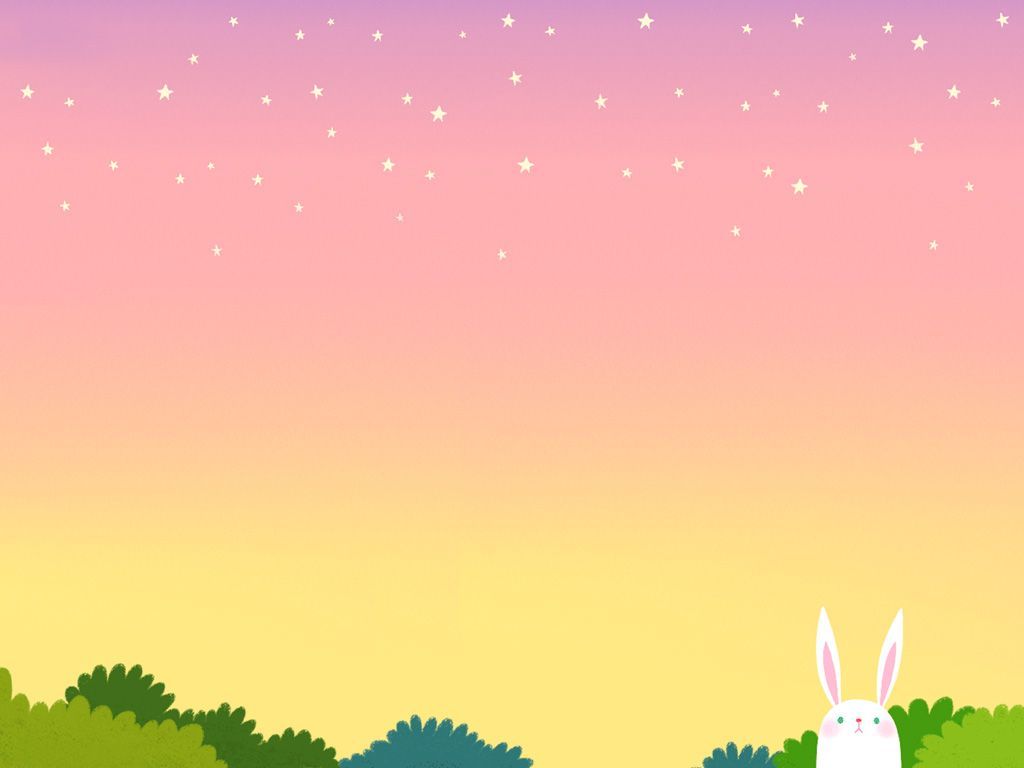 SIMPAN KOTAK MISTERI ?
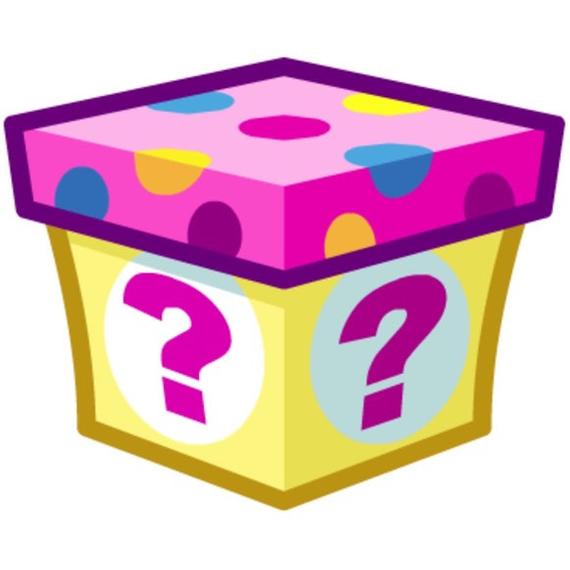 BERI KOTAK MISTERI ?
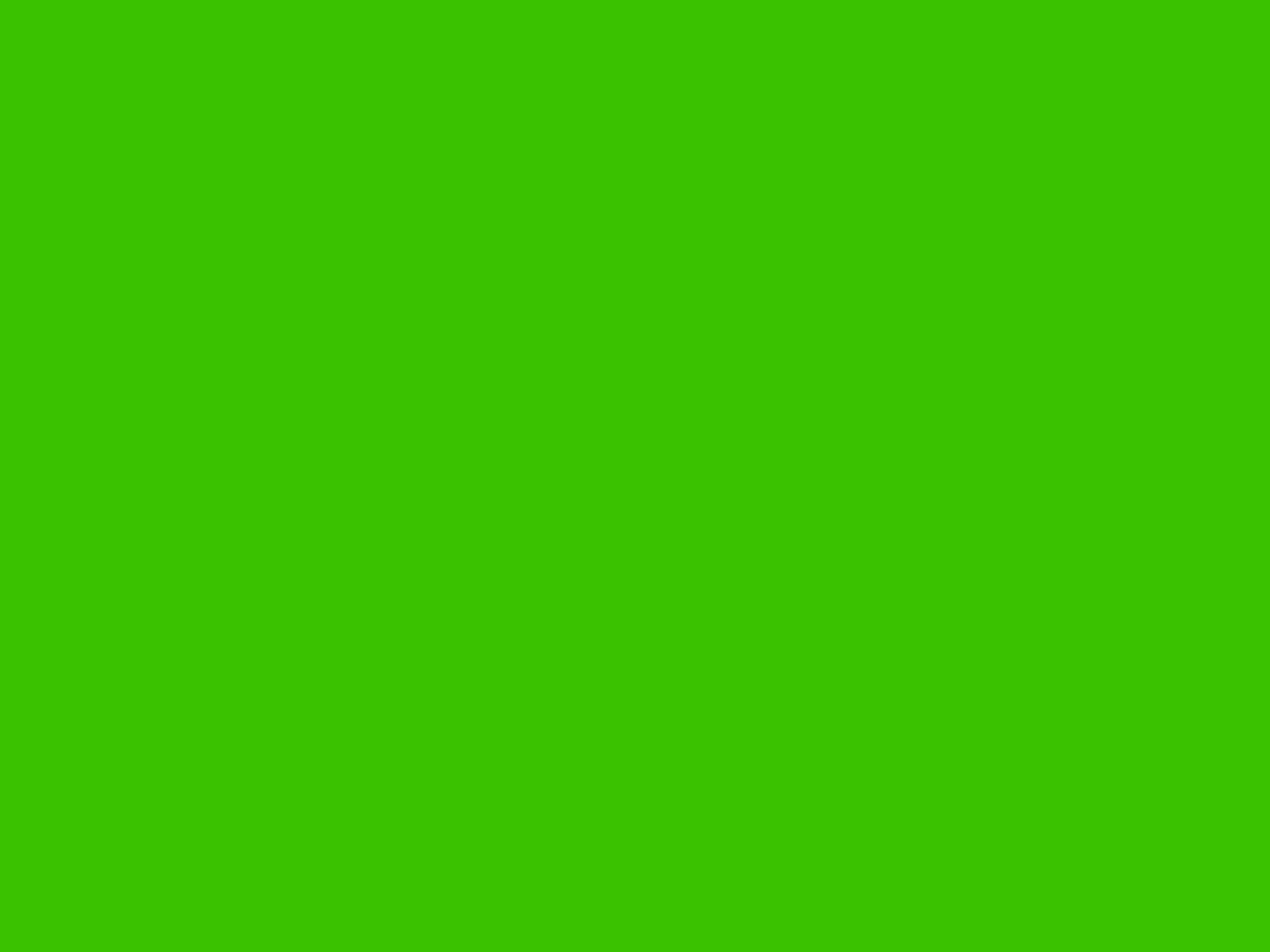 +200
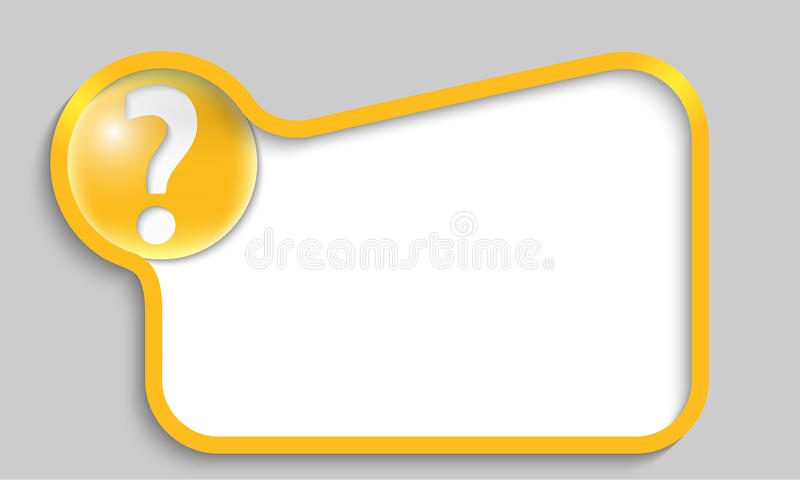 Berikan 2 contoh kawasan perindustrian yang menjadi tumpuan penduduk.
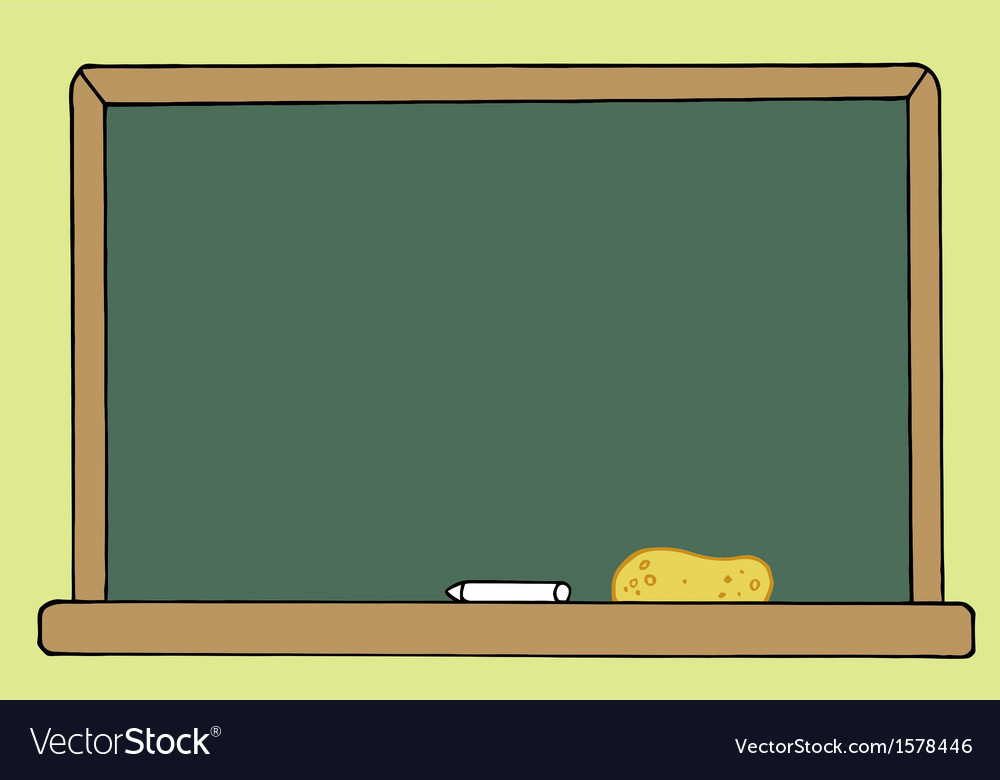 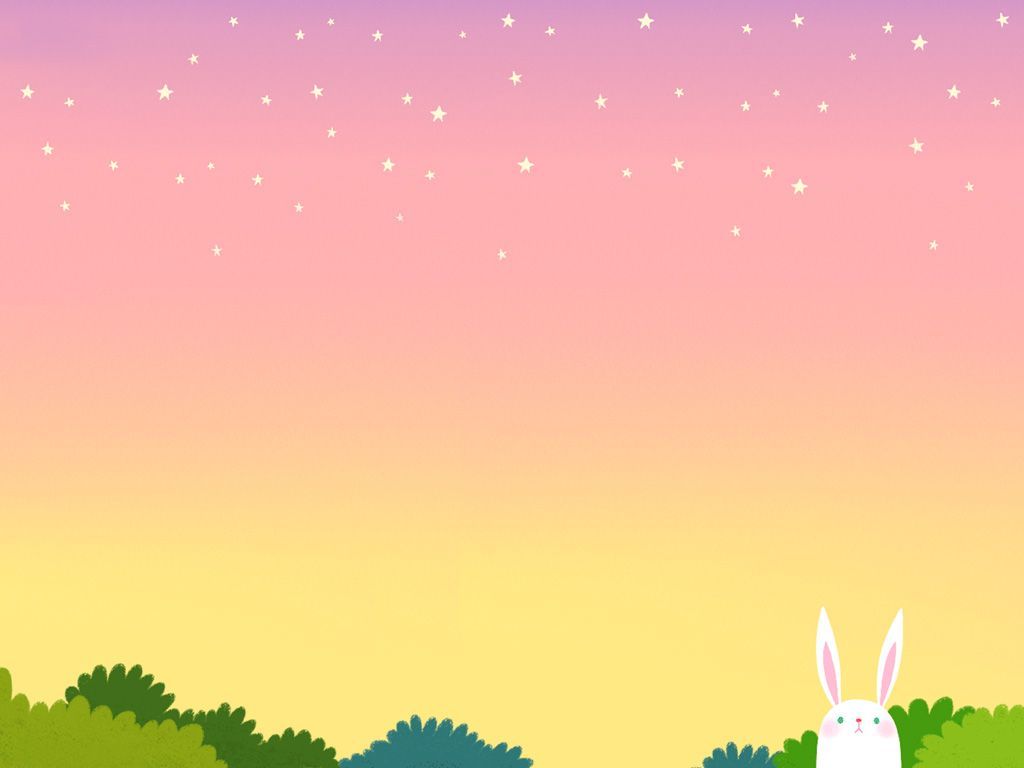 SIMPAN KOTAK MISTERI ?
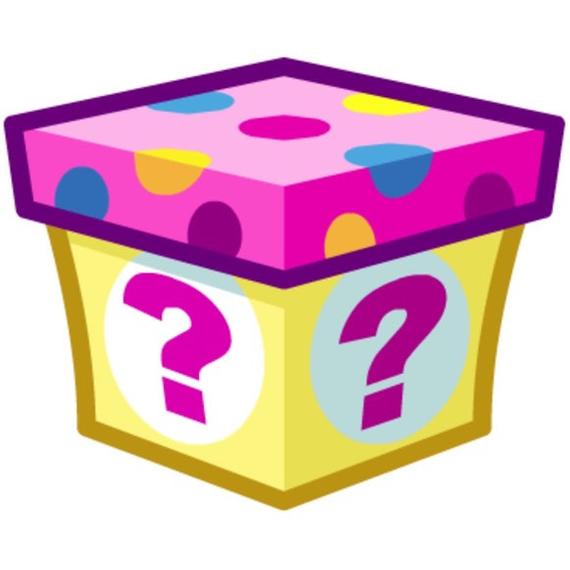 BERI KOTAK MISTERI ?
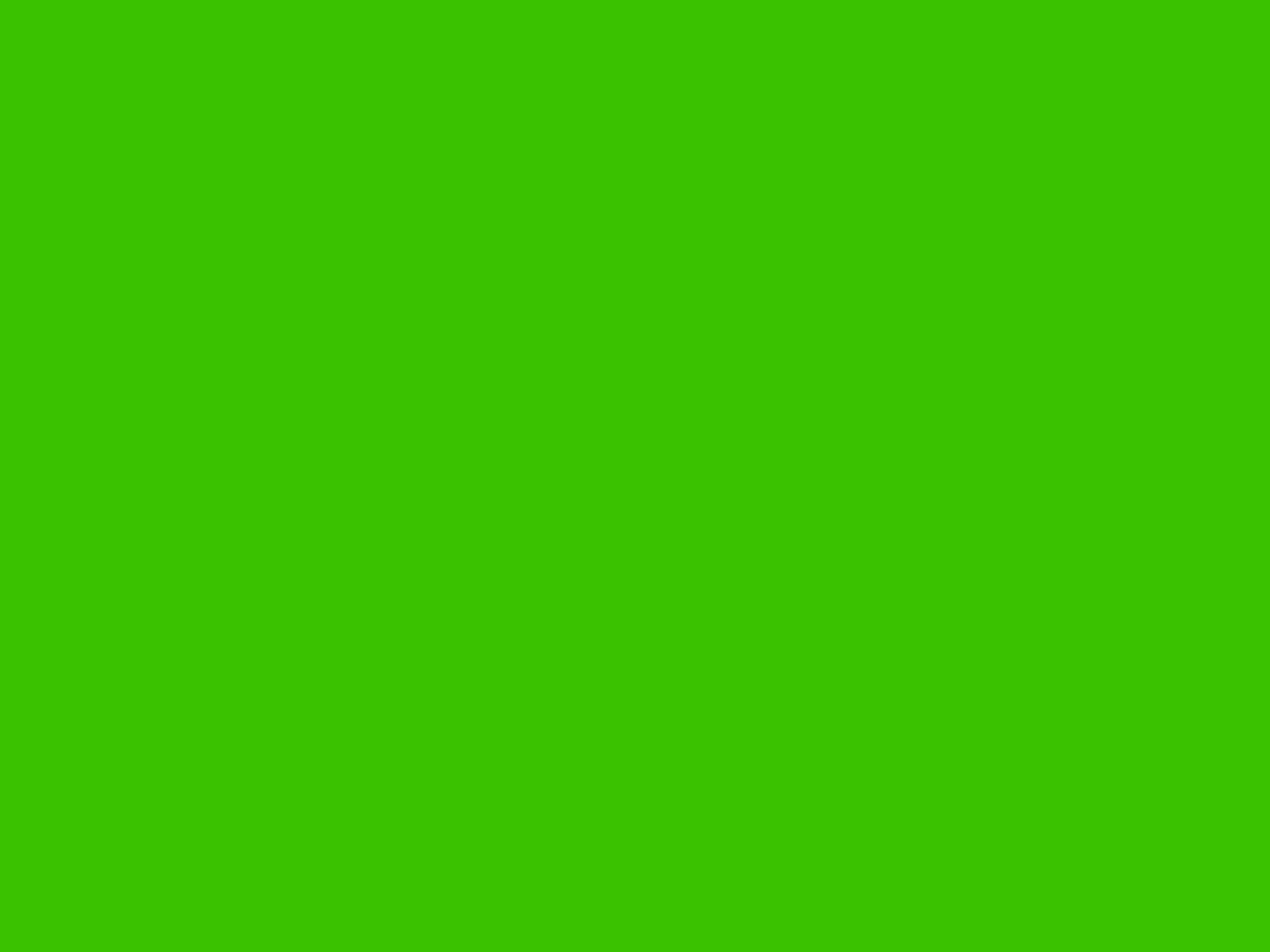 +400
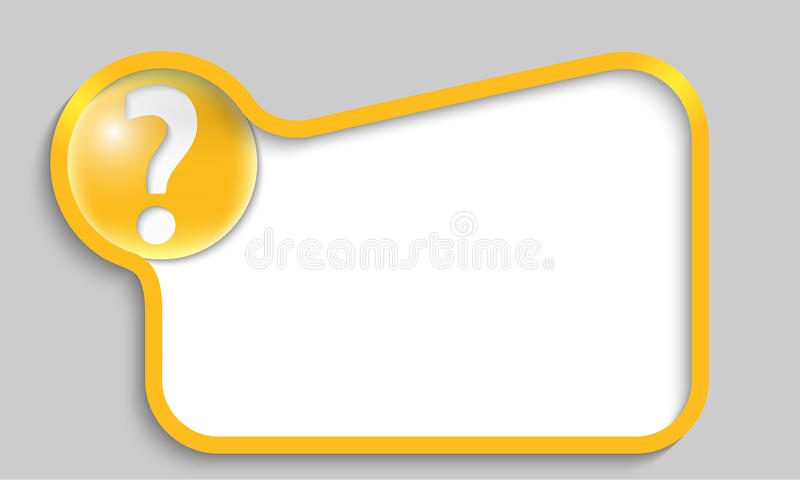 Bagaimana faktor sosial mempengaruhi taburan penduduk di Malaysia ?
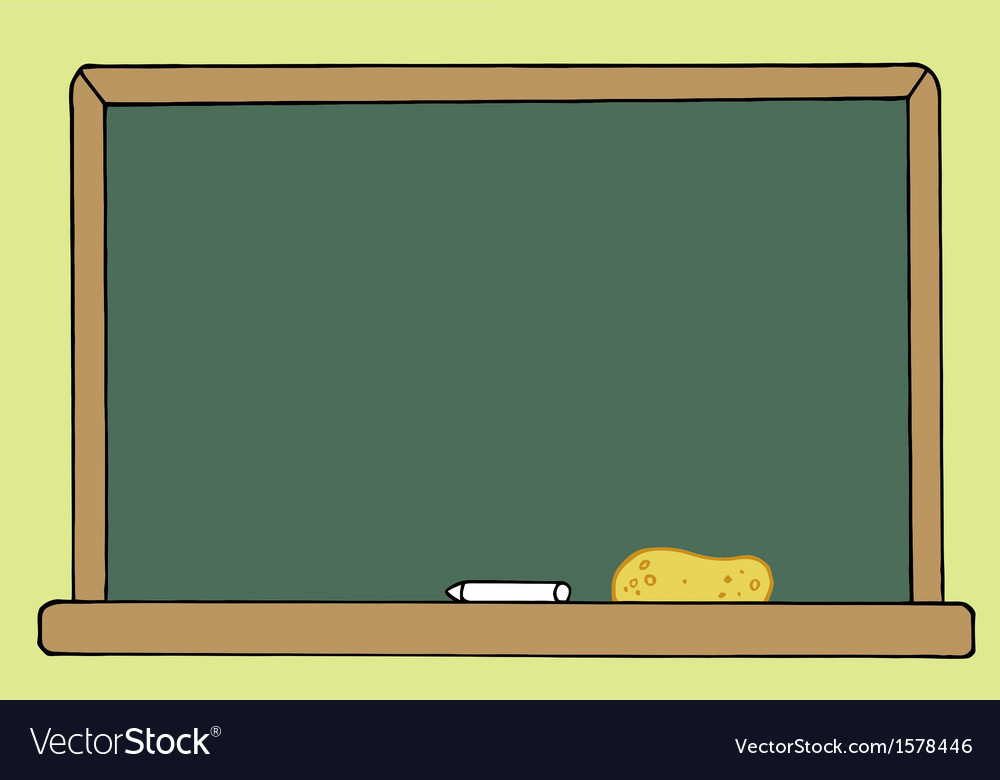 Point penting

Infrastruktur
Pendidikan
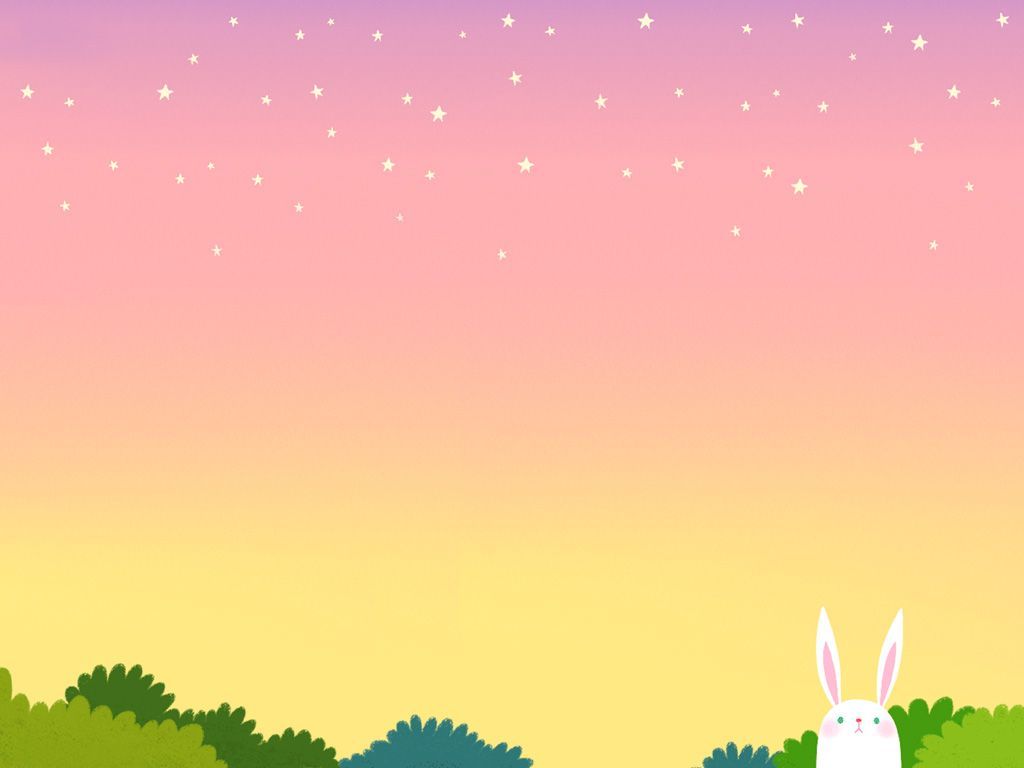 SIMPAN KOTAK MISTERI ?
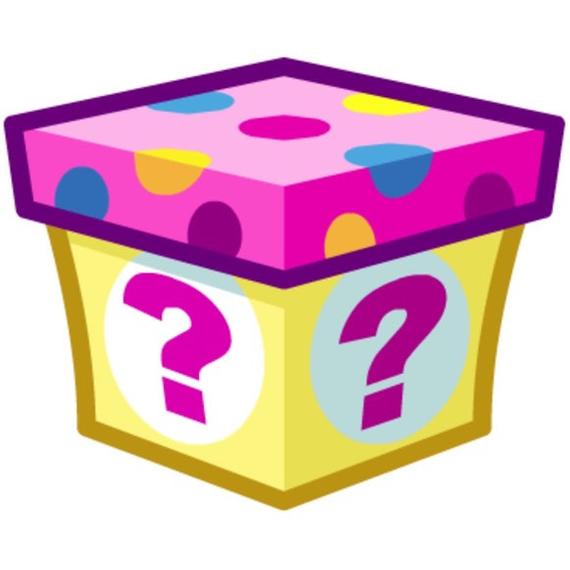 BERI KOTAK MISTERI ?
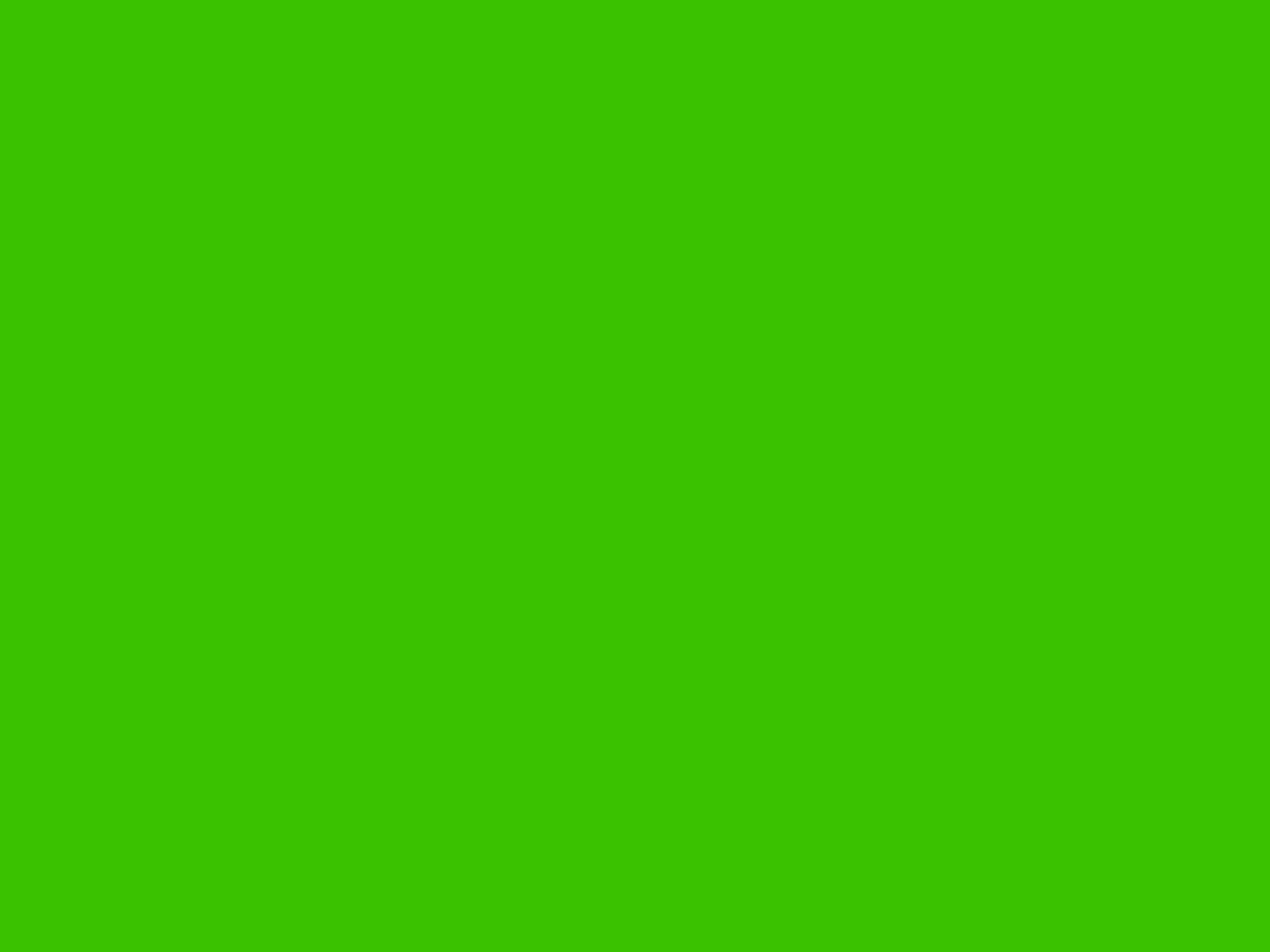 +200
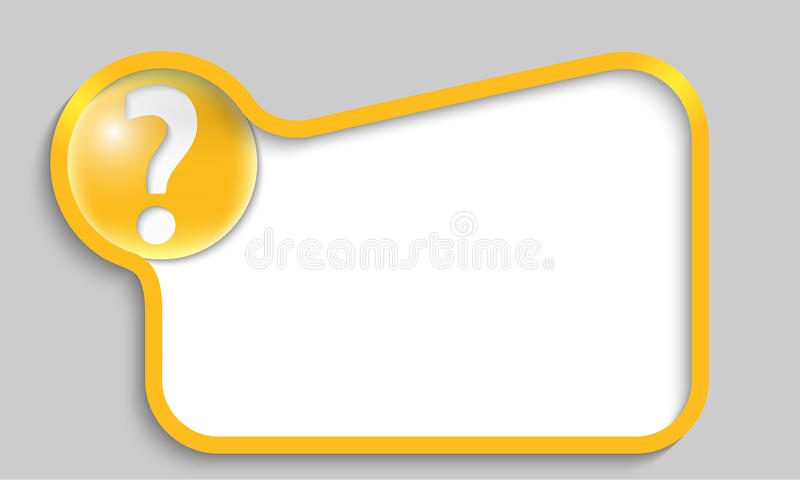 Apakah kegunaan pengangkutan dan perhubungan ?
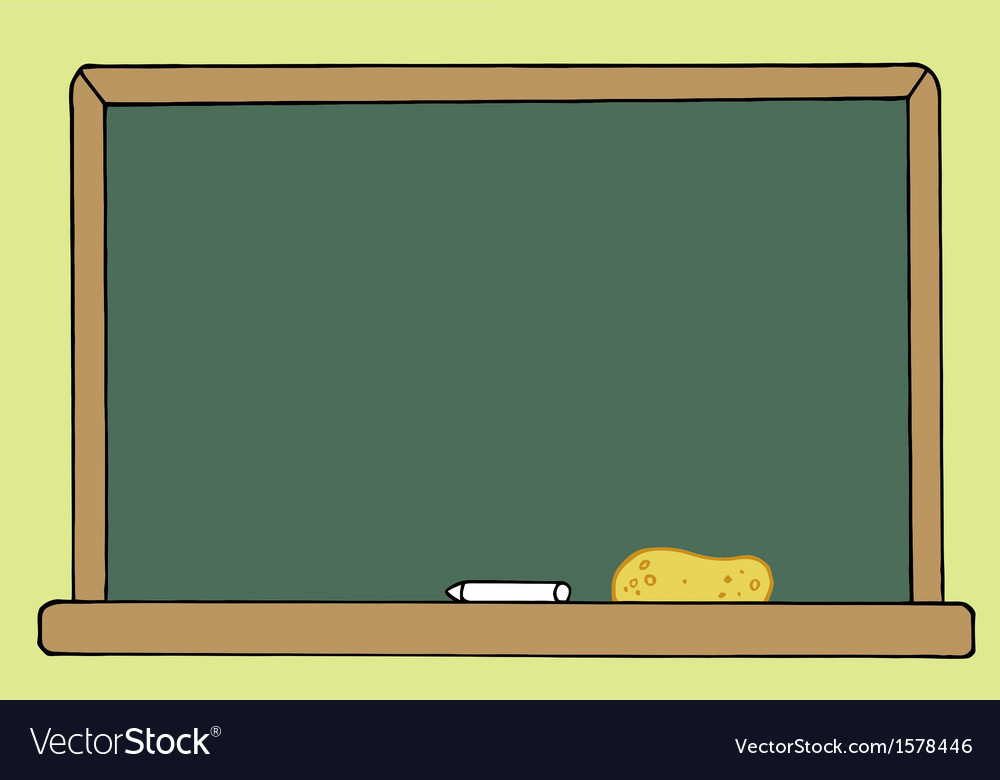 Pergi melancong
Berseronok dengan rakan-rakan
Memudahkan orang pergi ke sesuatu tempat
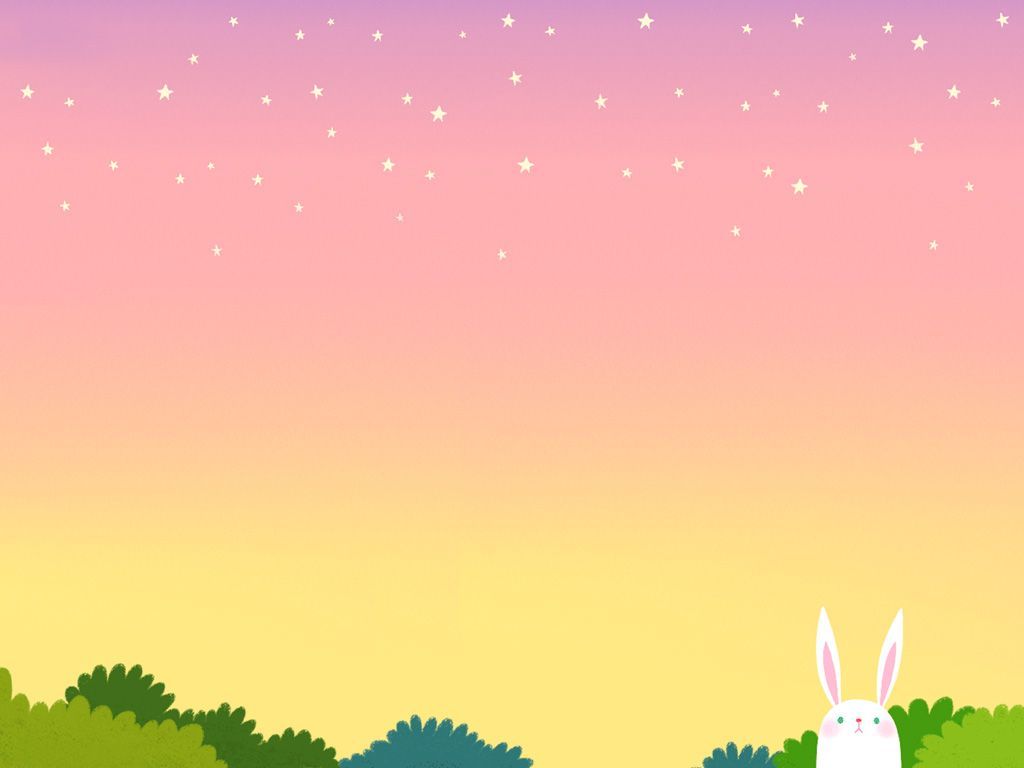 SIMPAN KOTAK MISTERI ?
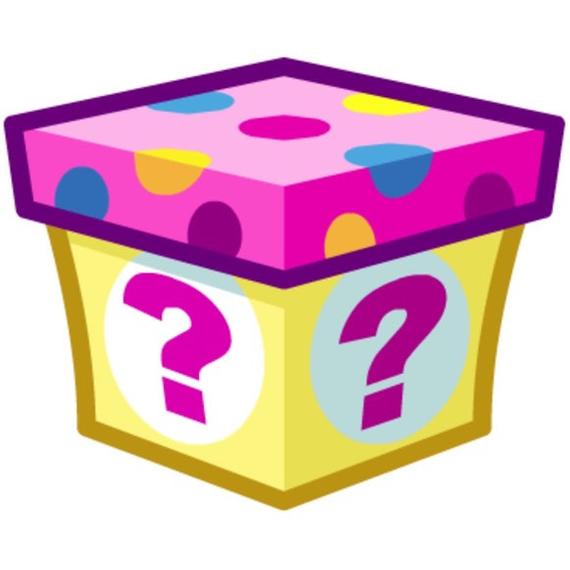 BERI KOTAK MISTERI ?
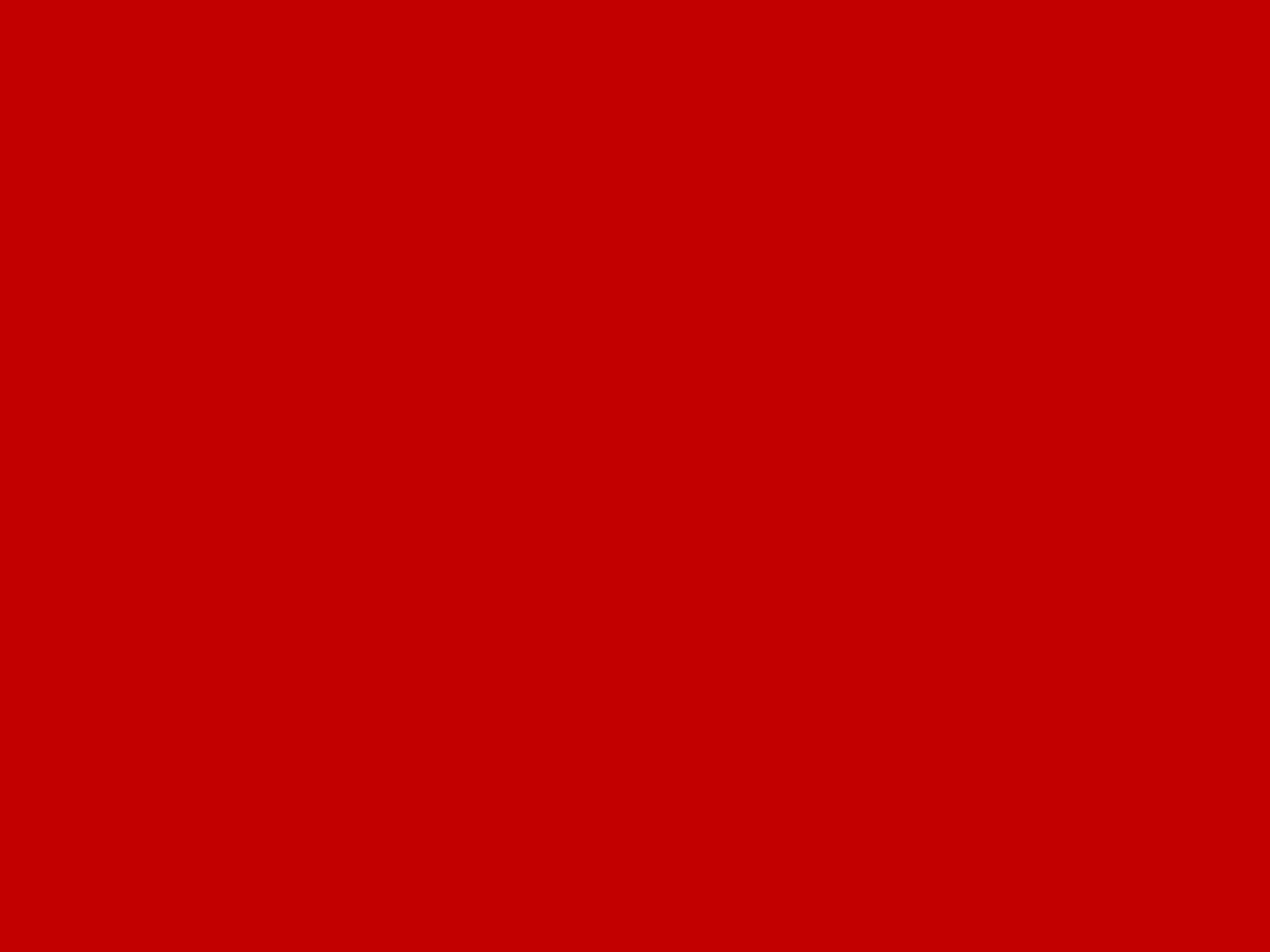 -150
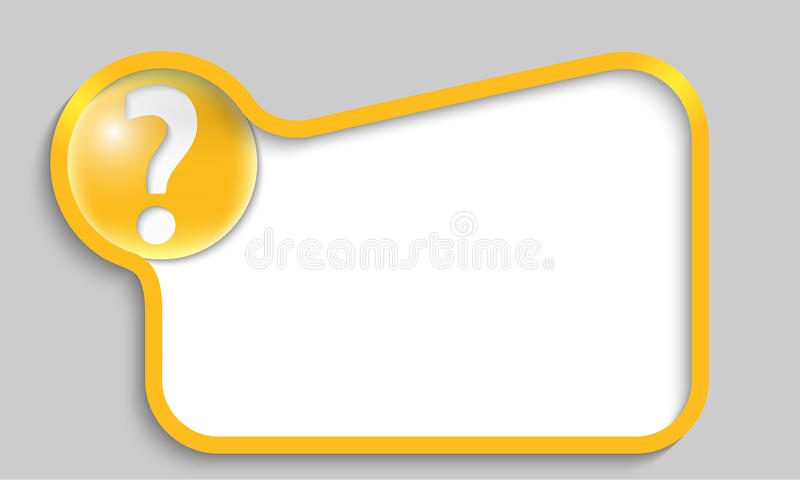 Adakah kemudahan infrastruktur mempengaruhi taburan penduduk ? Jelaskan.
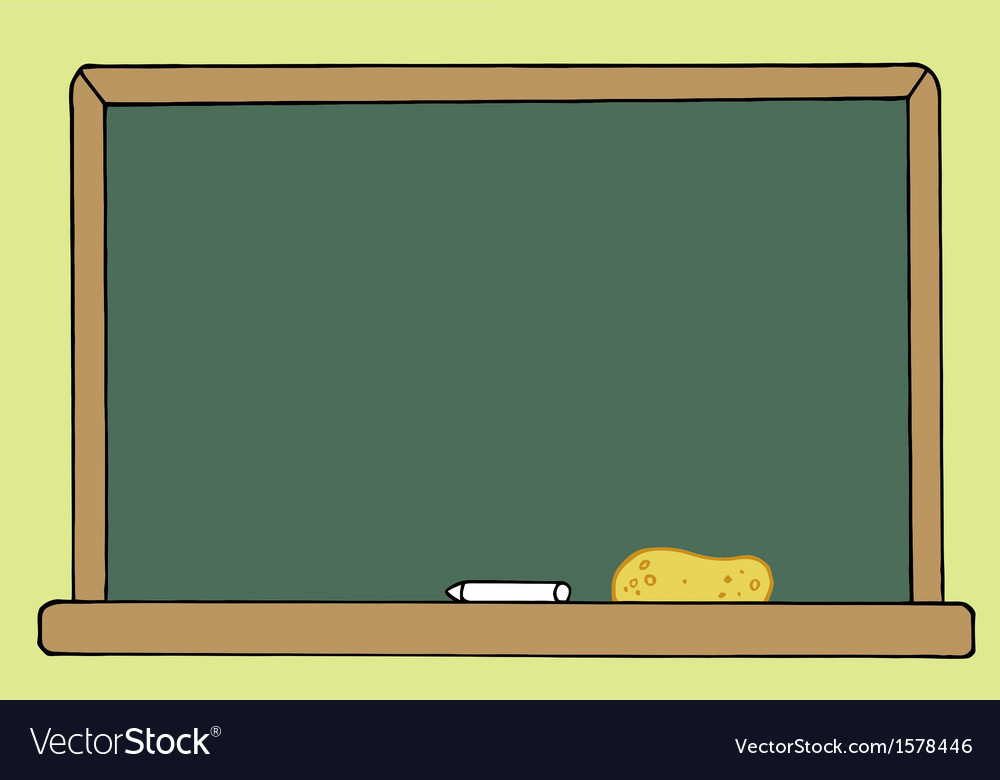 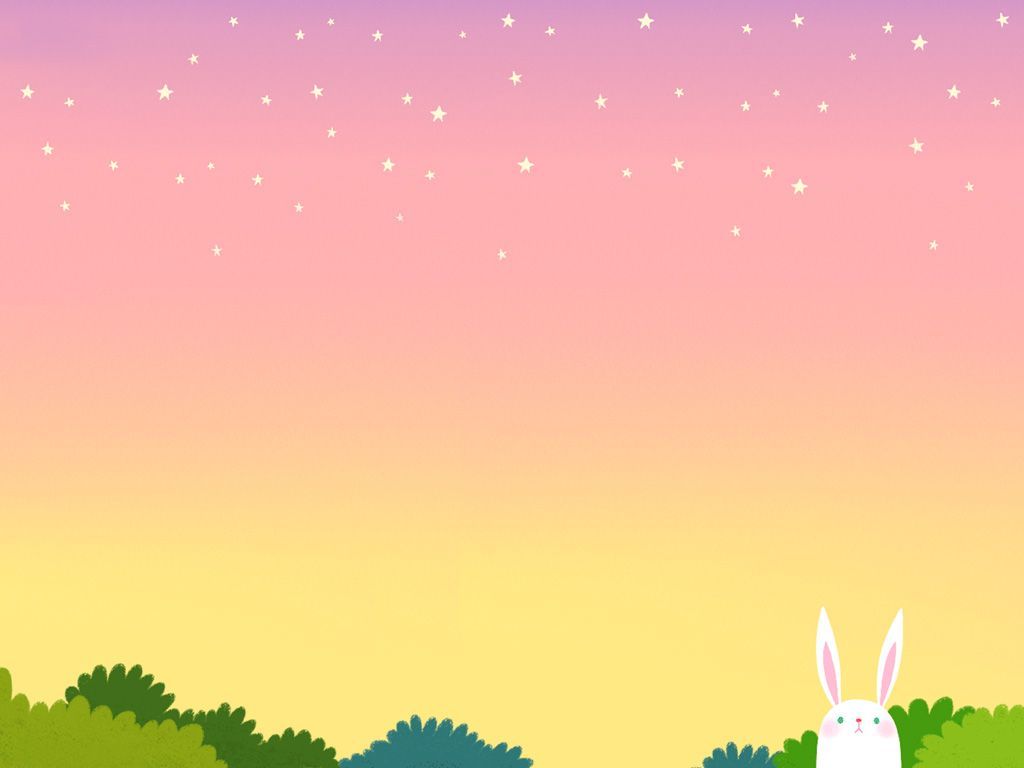 SIMPAN KOTAK MISTERI ?
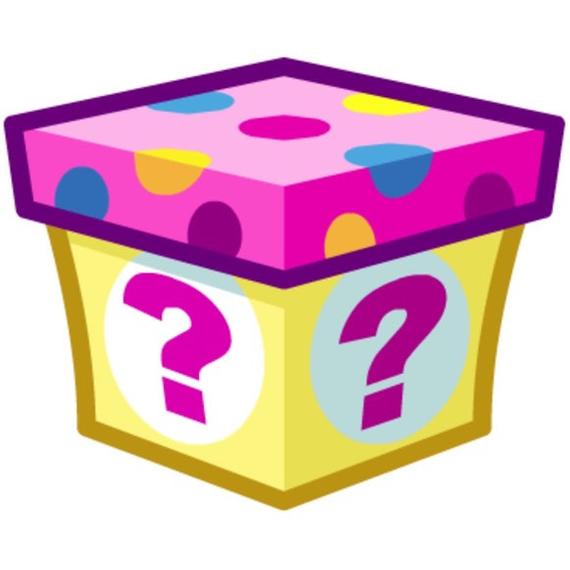 BERI KOTAK MISTERI ?
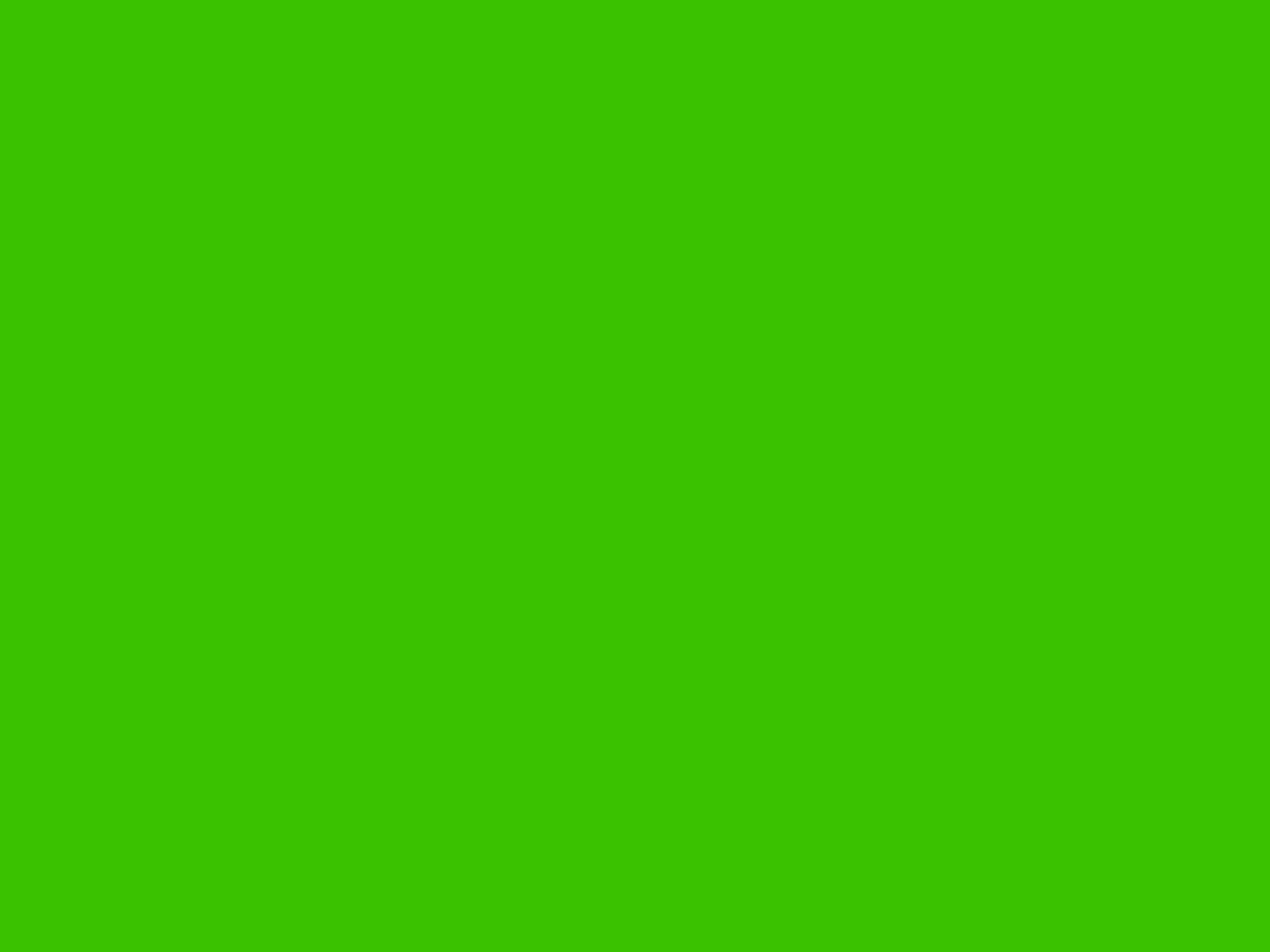 +700
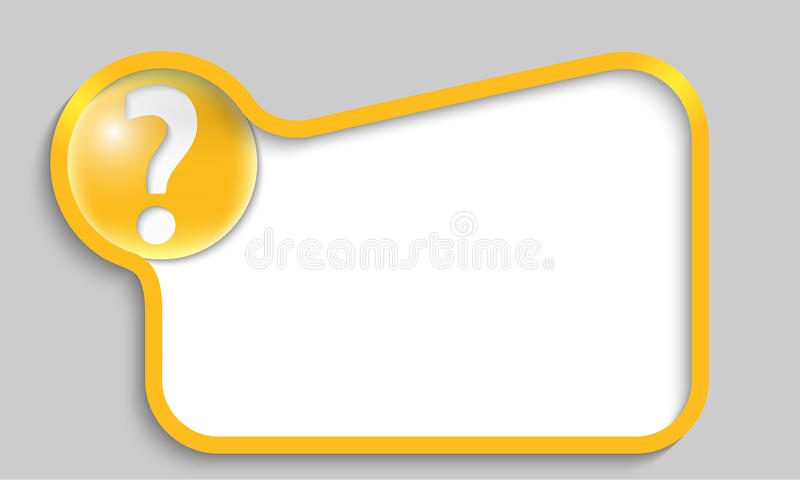 Nyatakan 2 tujuan penghutanan semula.
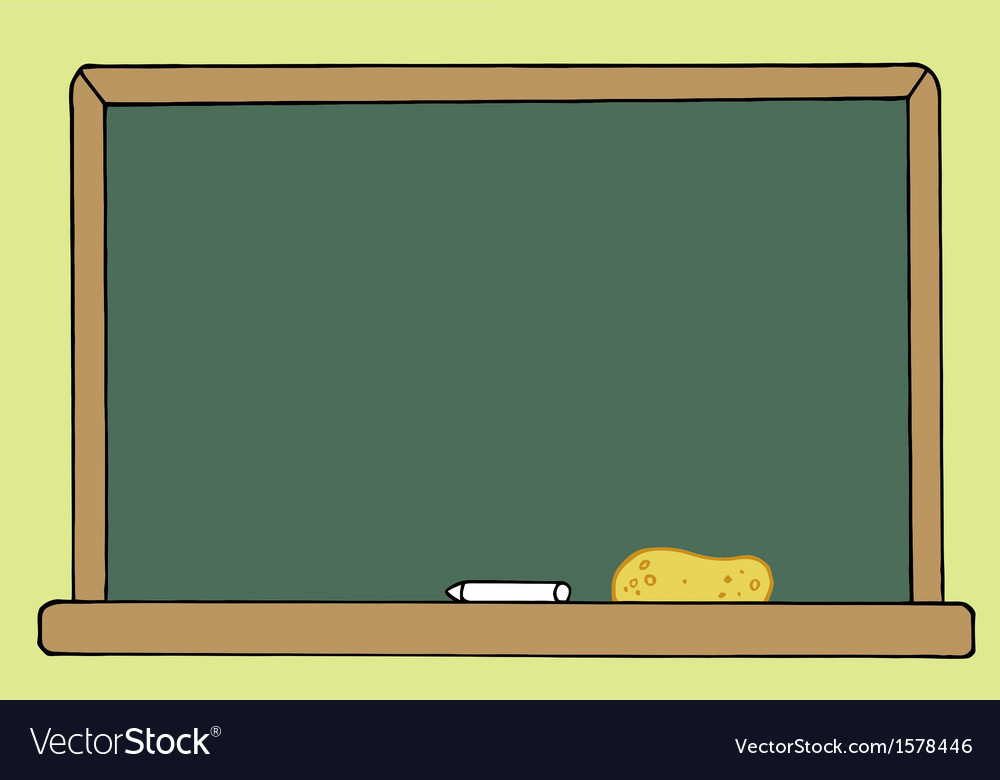 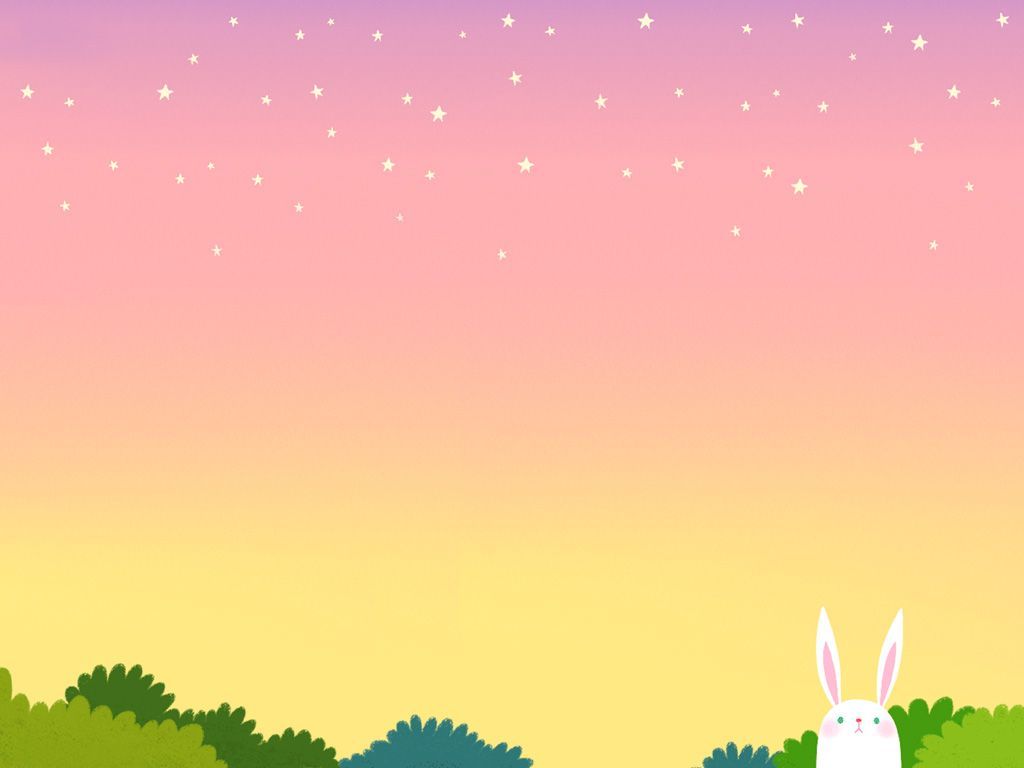 SIMPAN KOTAK MISTERI ?
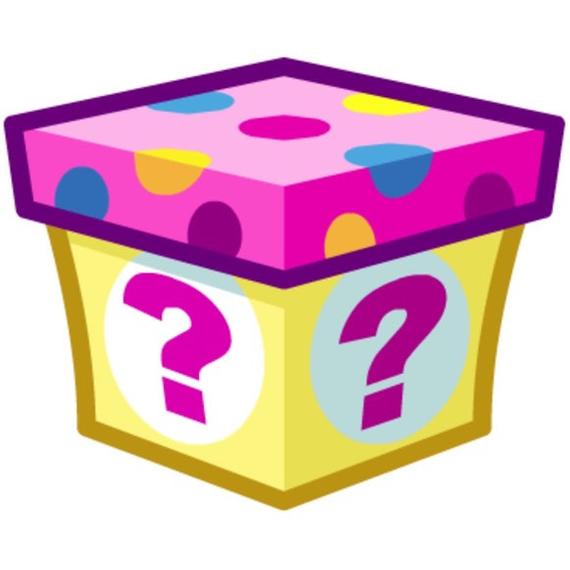 BERI KOTAK MISTERI ?
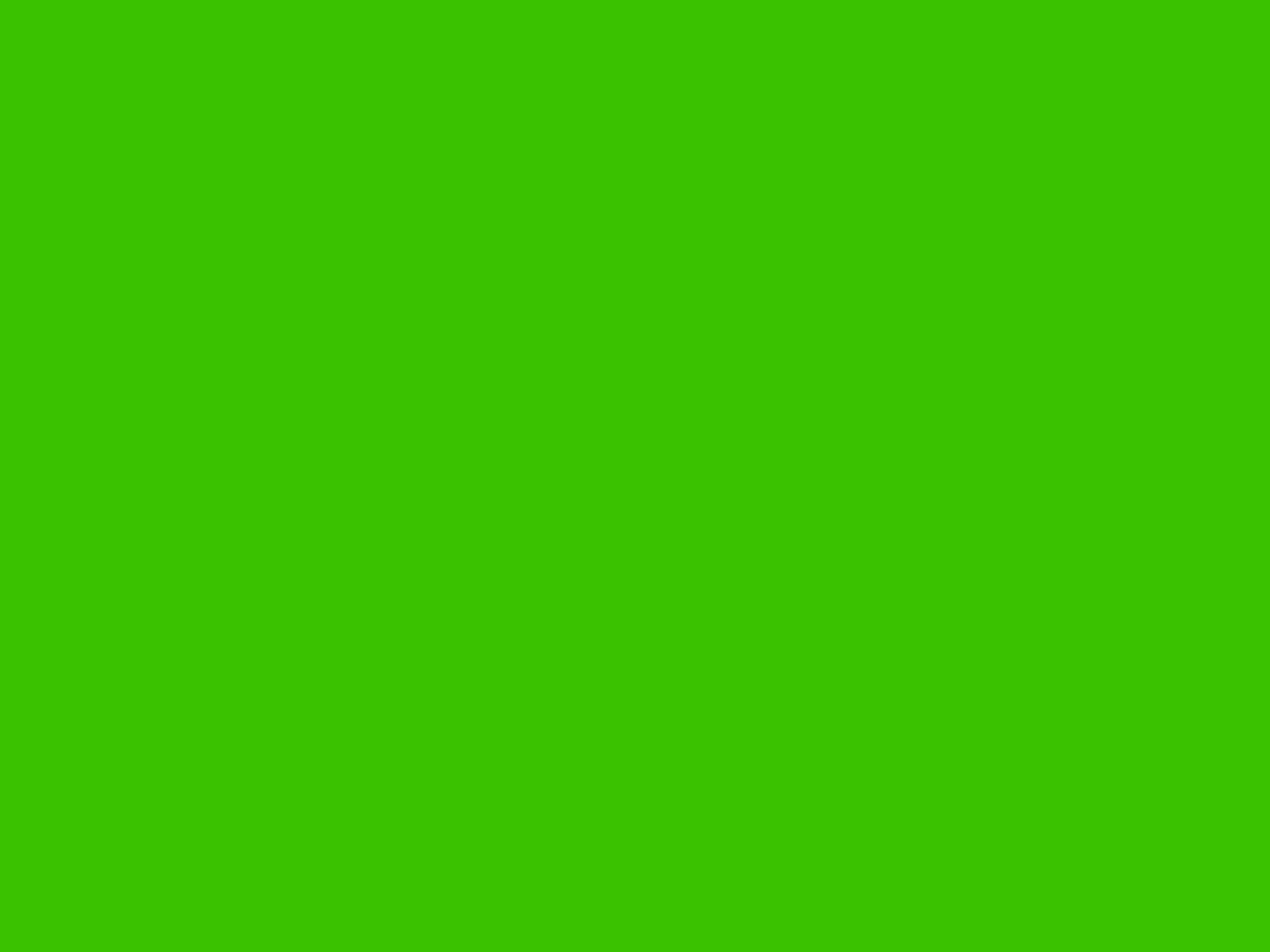 +100
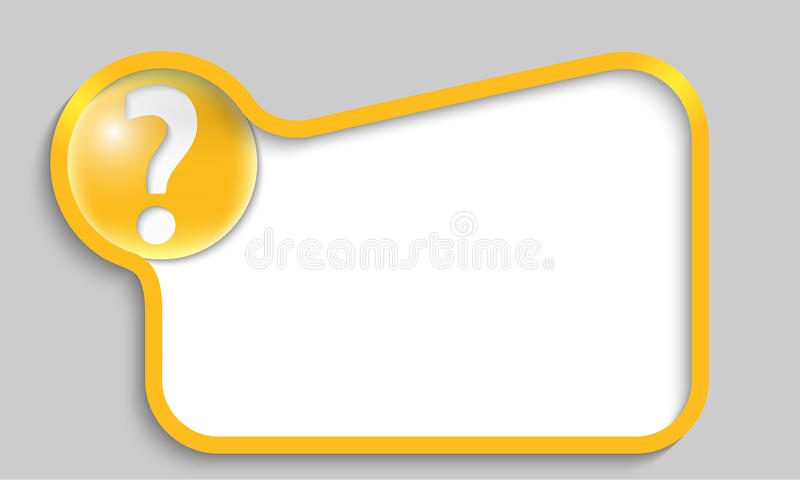 UPSI, UKM, UTM merupakan institut pendidikan tinggi dan adakah ianya mempengaruhi taburan penduduk ? Jelaskan.
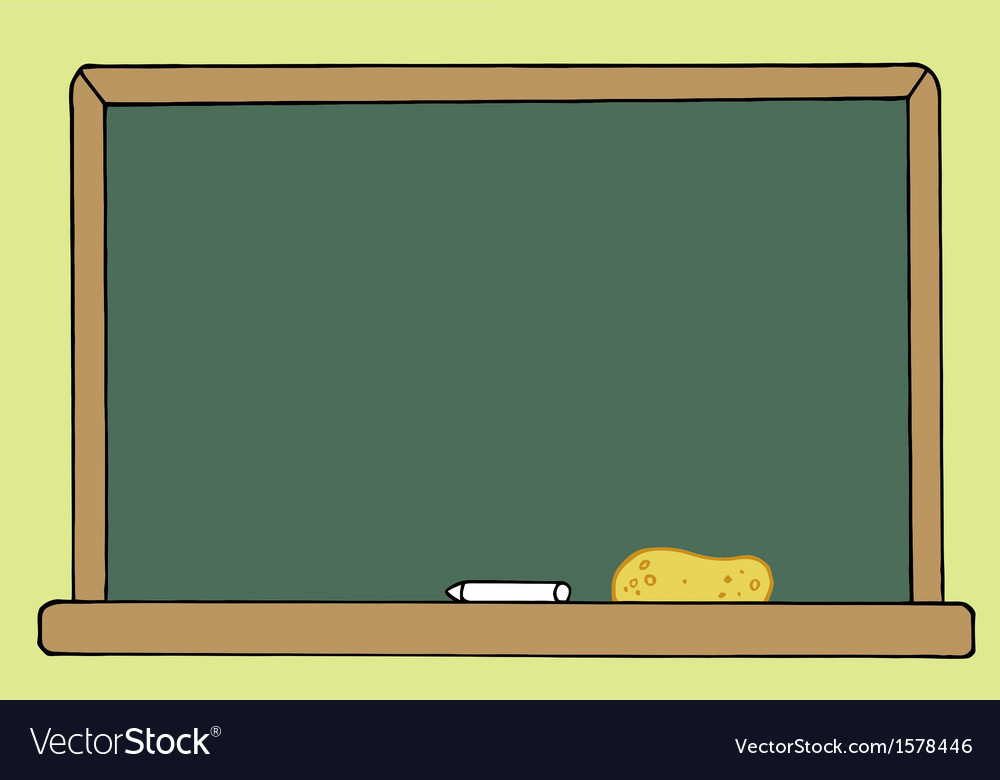 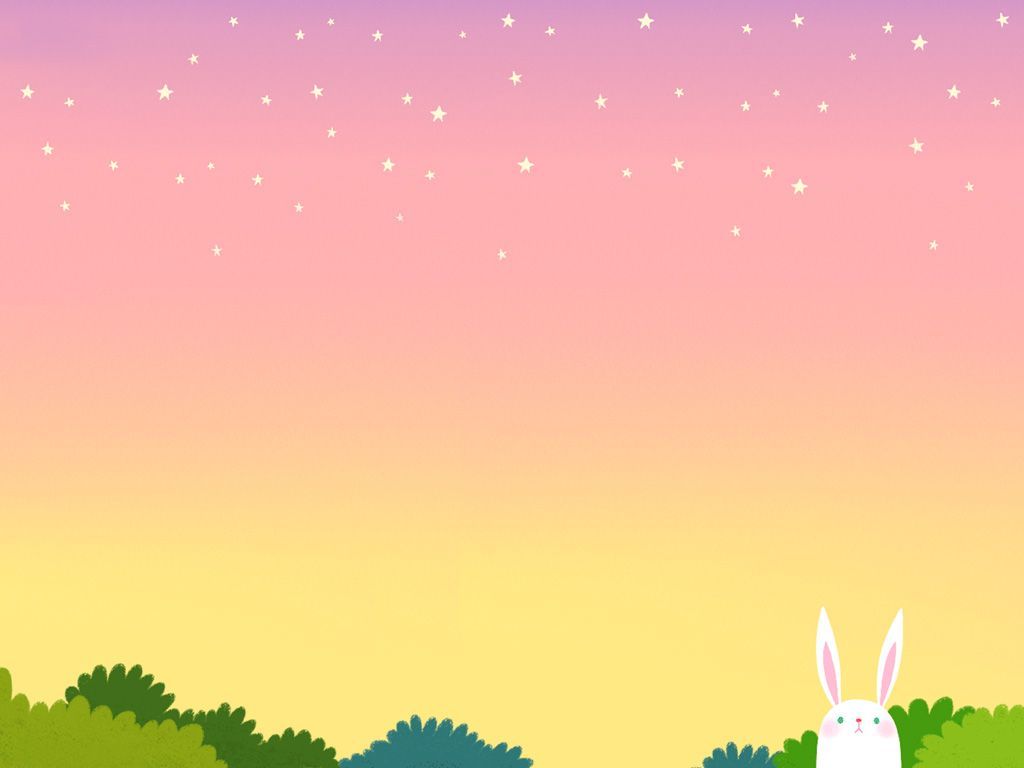 SIMPAN KOTAK MISTERI ?
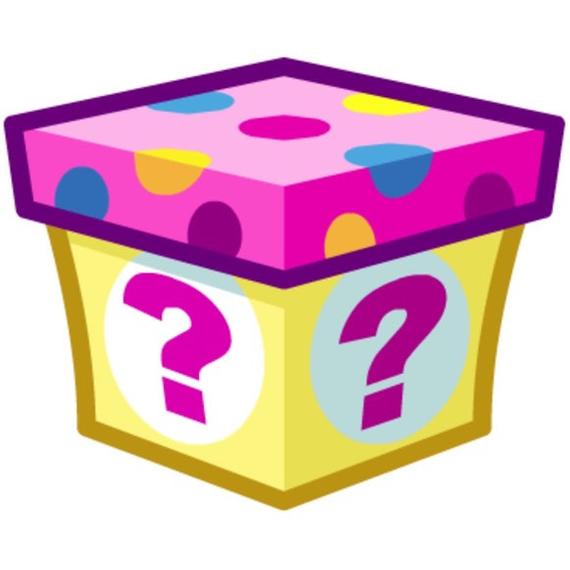 BERI KOTAK MISTERI ?
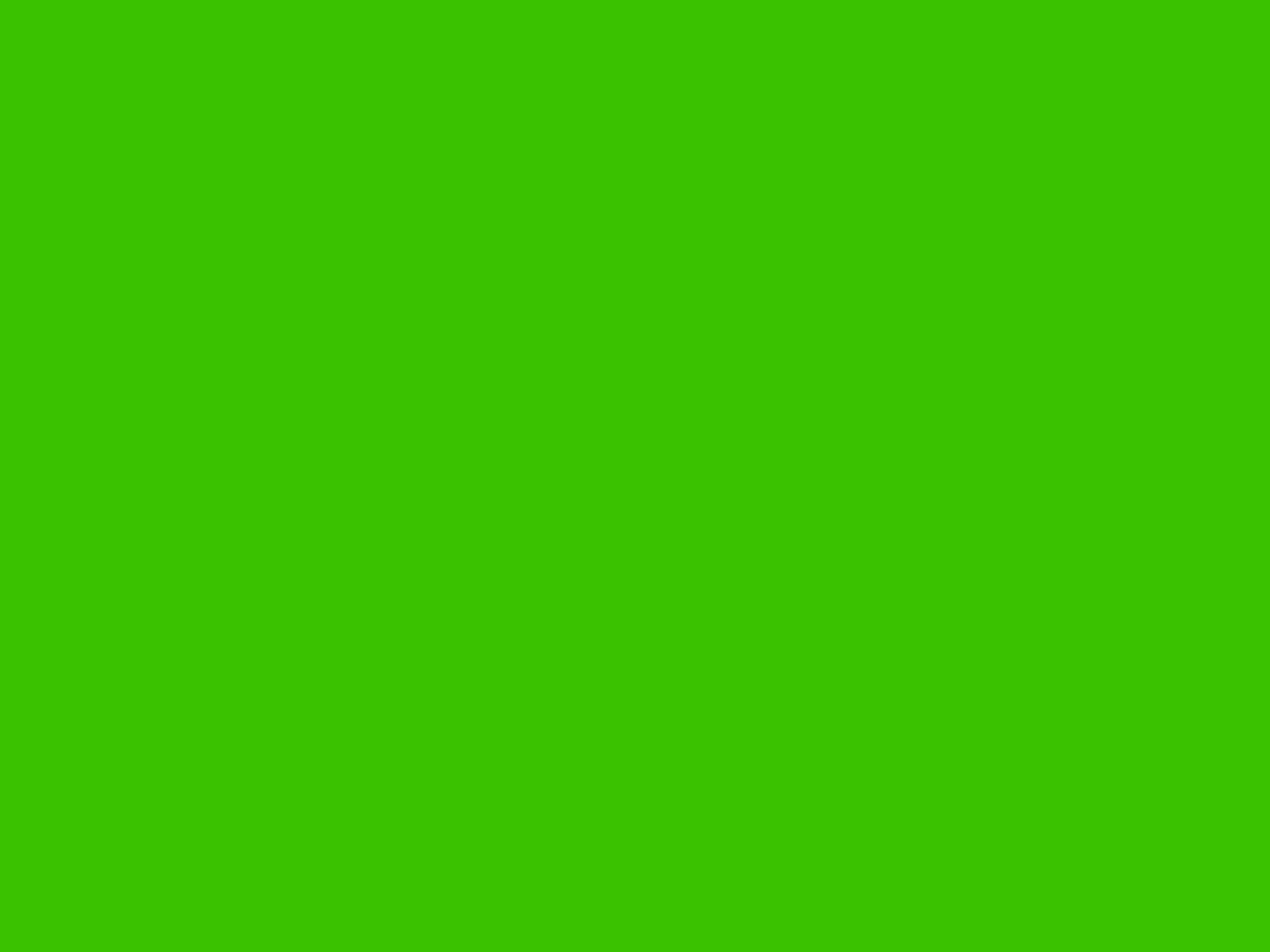 +400
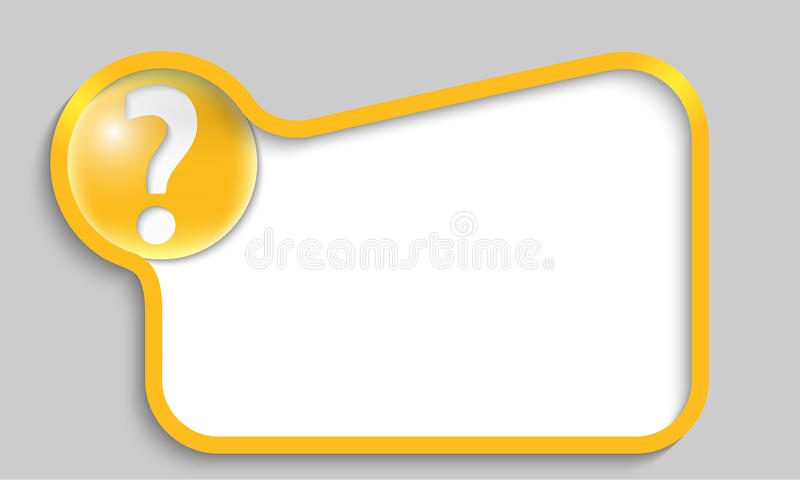 Apakah 2 jenis sumber air yang terdapat di Malaysia ?
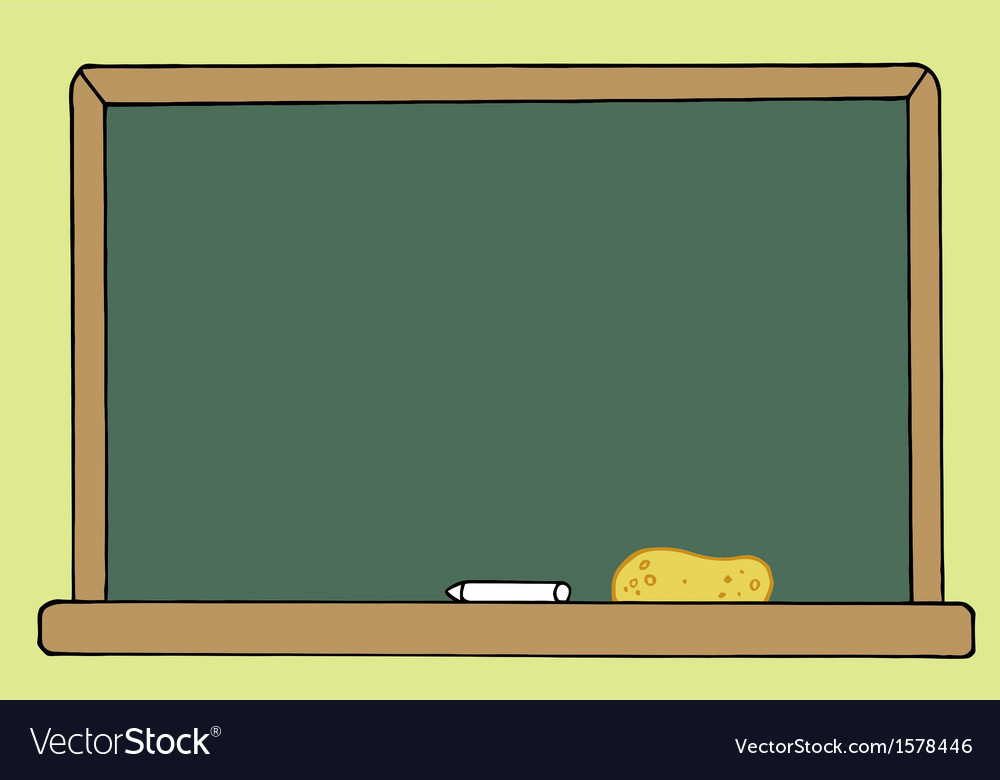 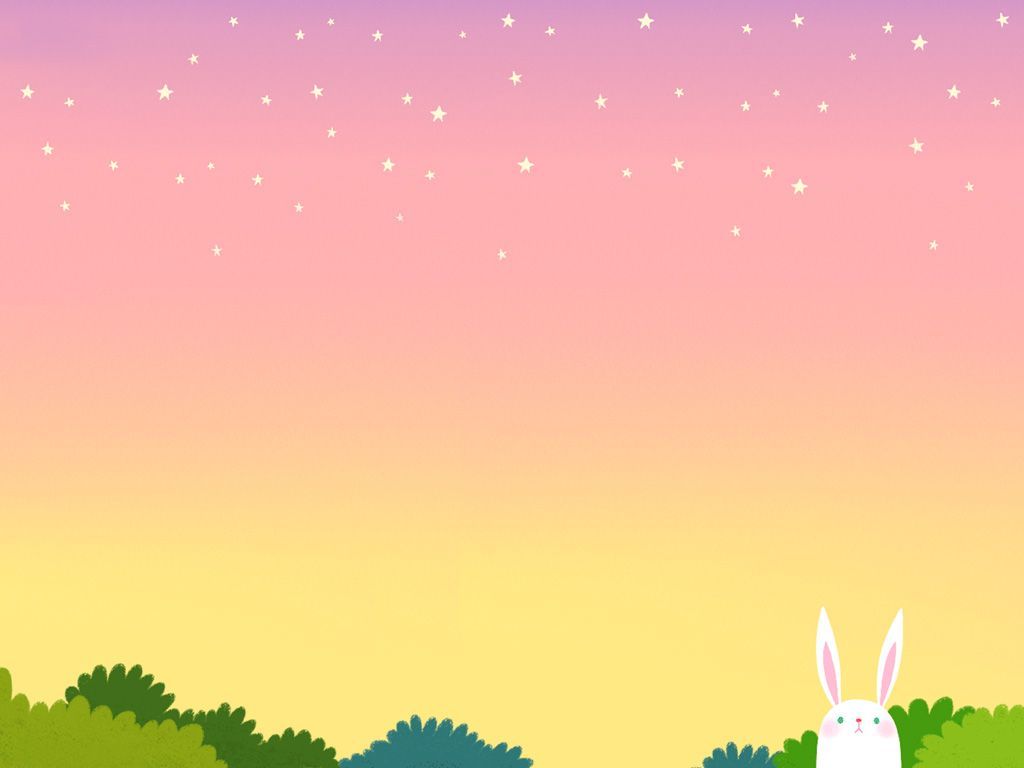 SIMPAN KOTAK MISTERI ?
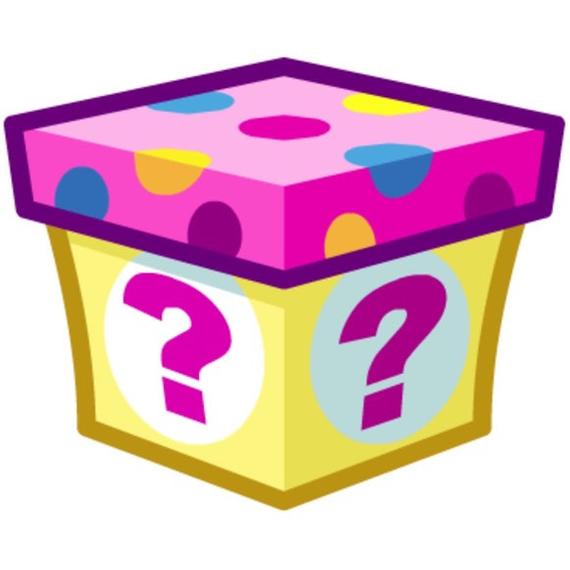 BERI KOTAK MISTERI ?
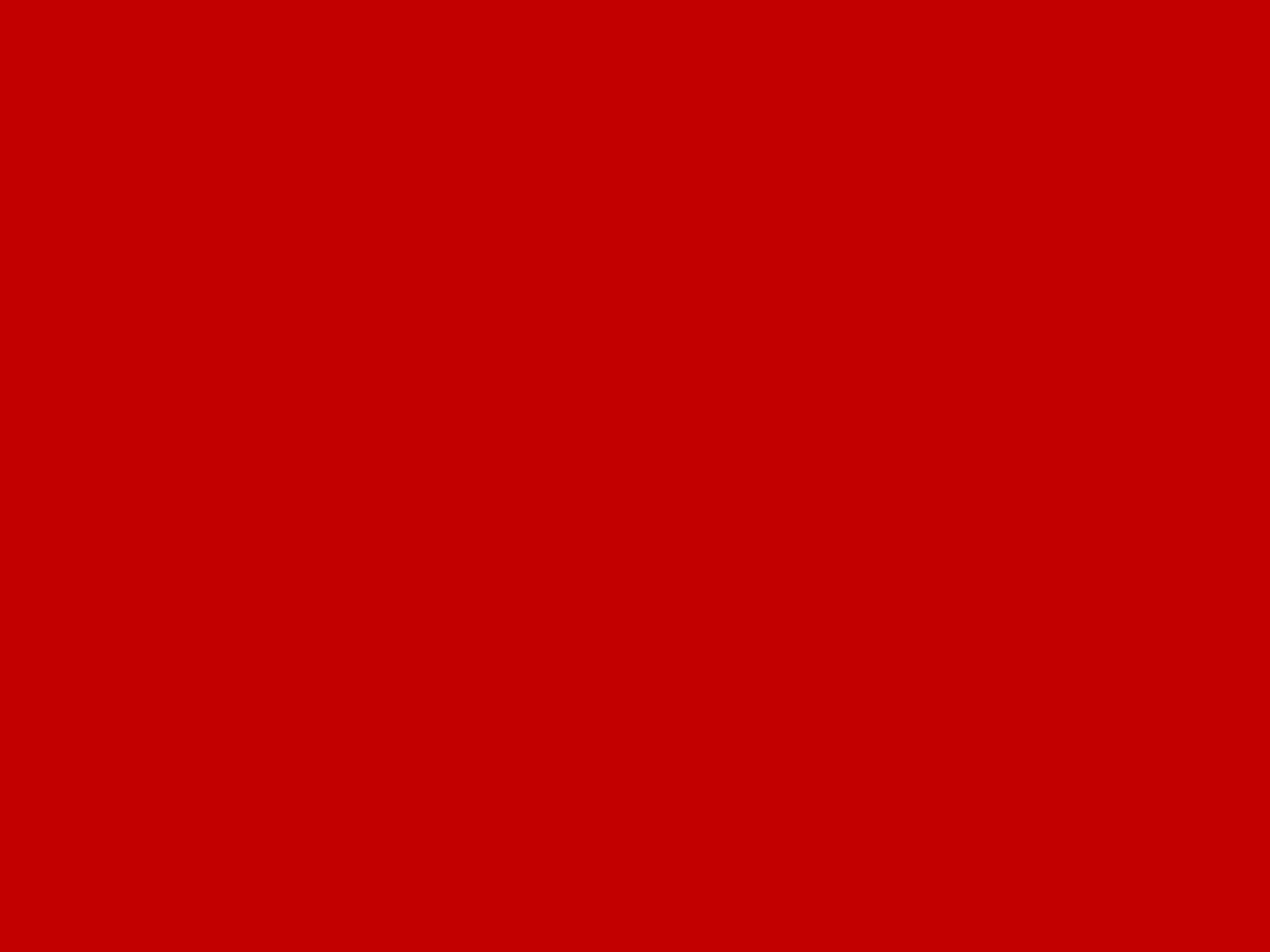 -500
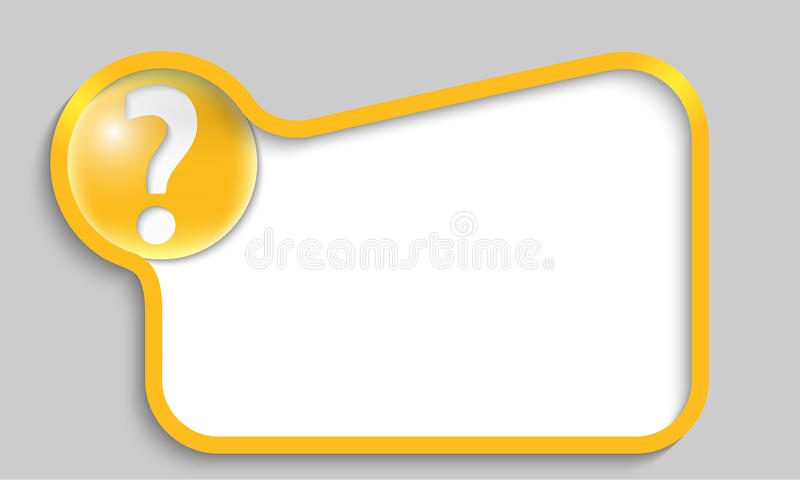 Apakah jenis taburan penduduk di kawasan FELDA ?
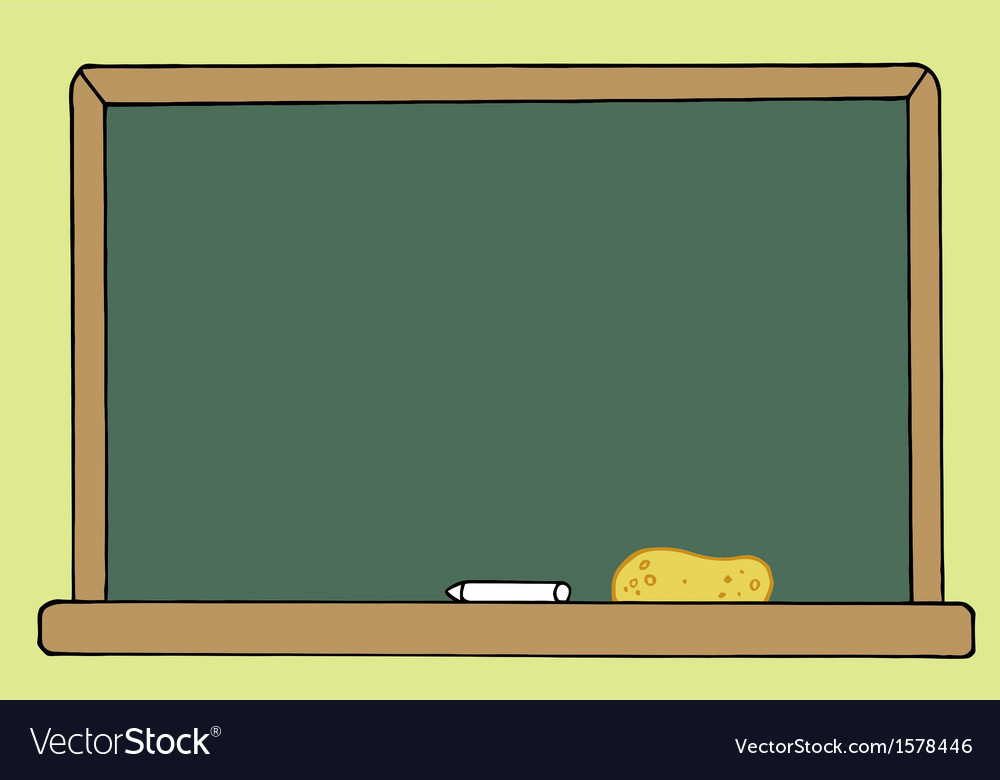 Padat
Sederhana padat
Jarang
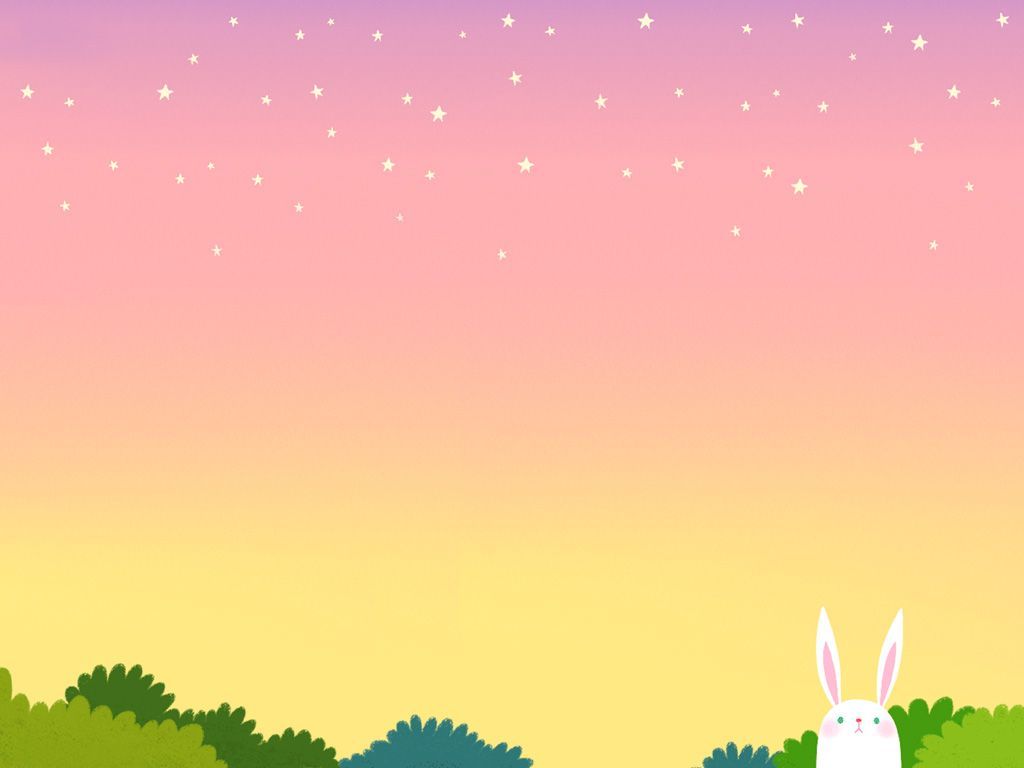 SIMPAN KOTAK MISTERI ?
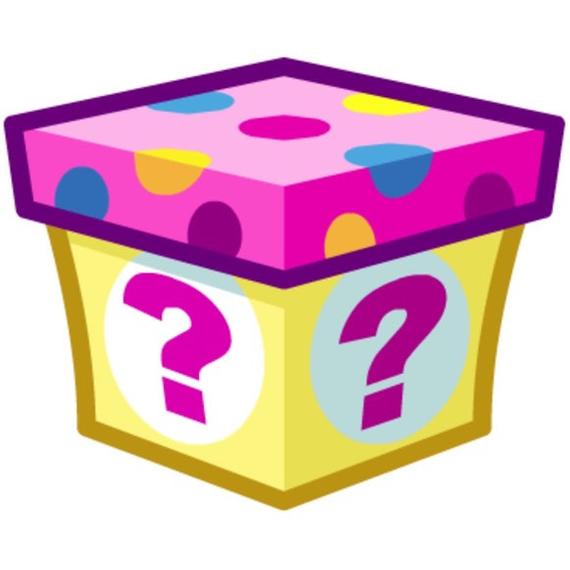 BERI KOTAK MISTERI ?
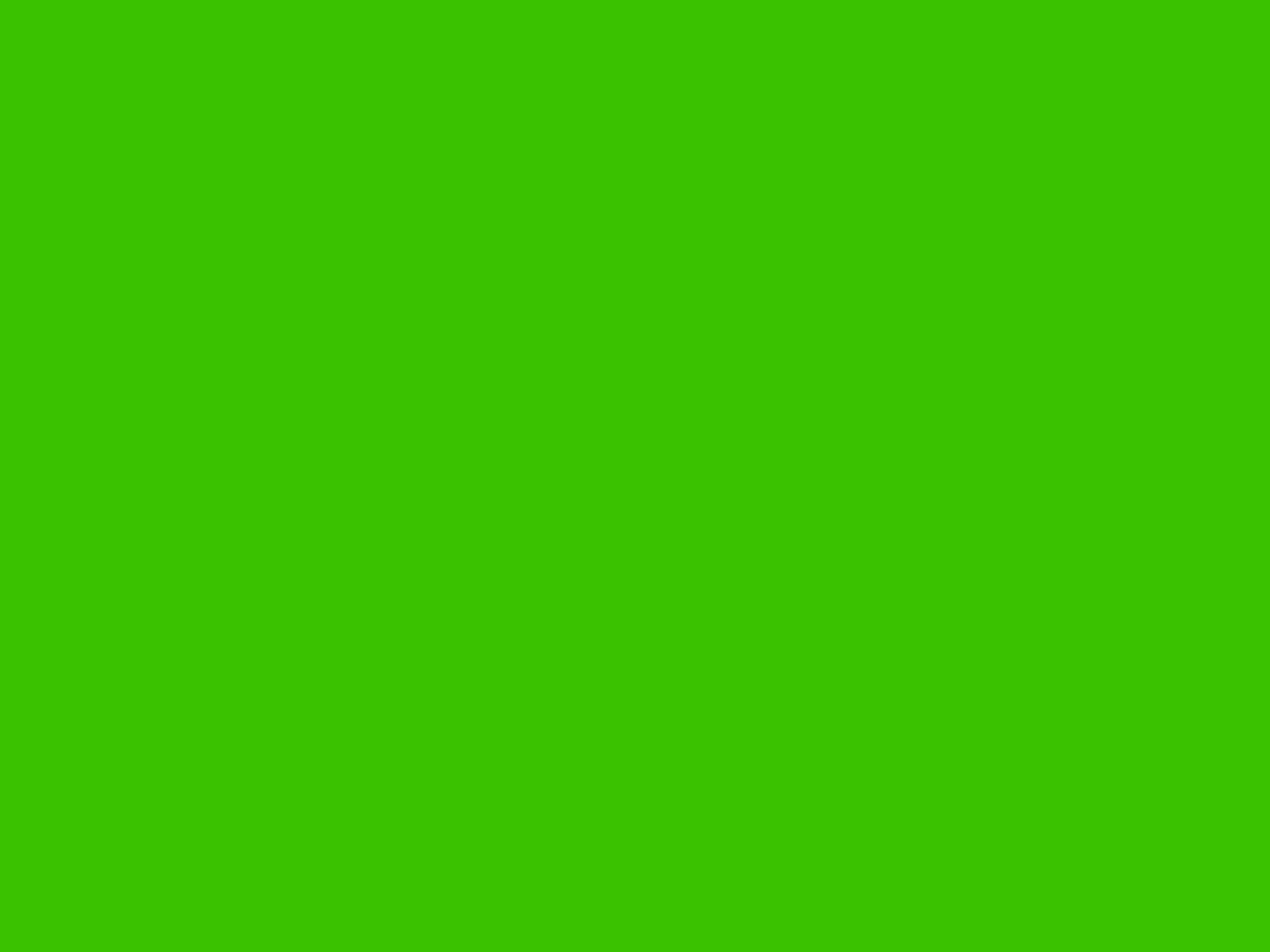 +2000
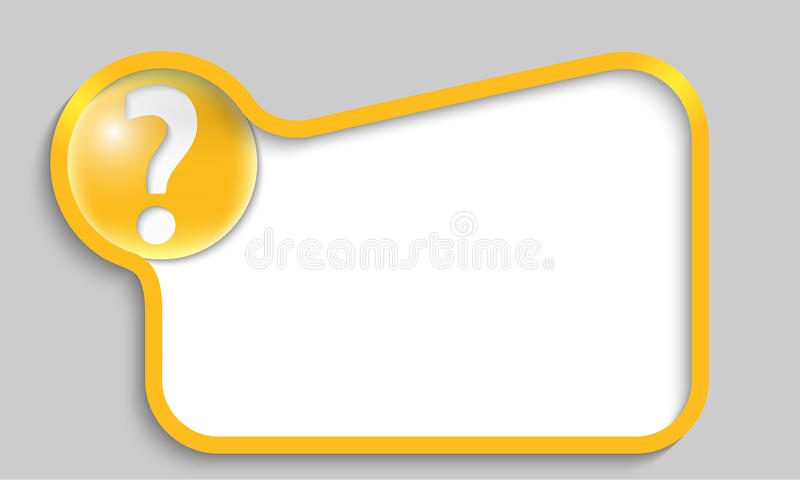 Berikan nama tempat empangan penjanaan hidroelektrik
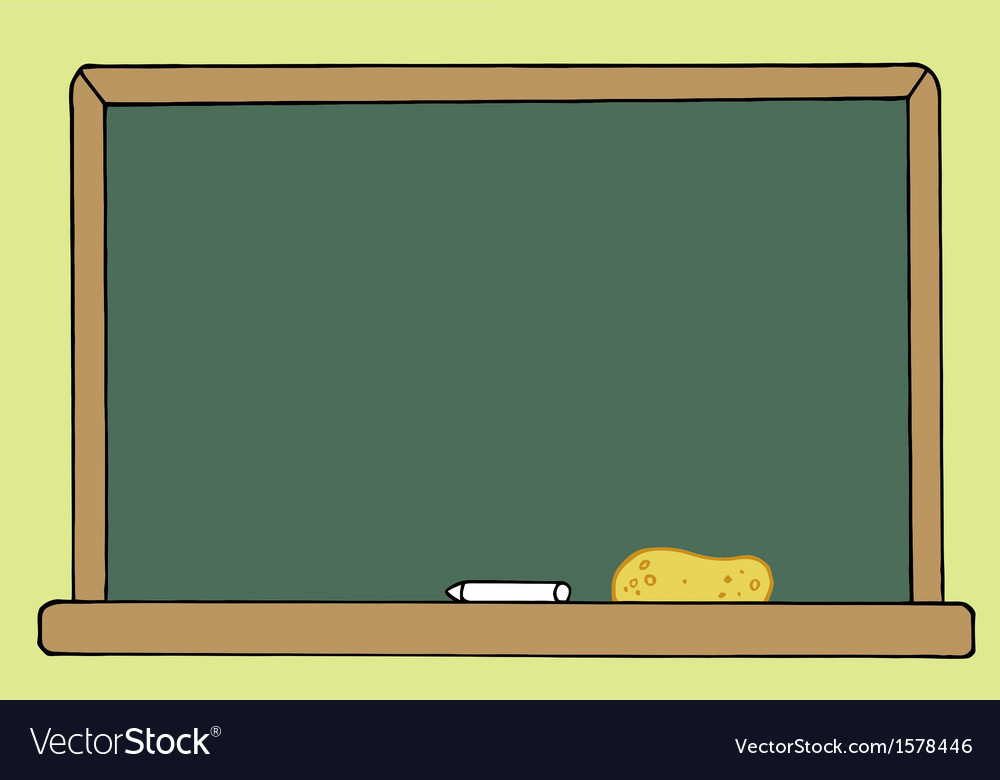 Empangan sibu, Sabah
Empangan Kenyir, Sungai Terengganu
Empangan Kuala Lumpur
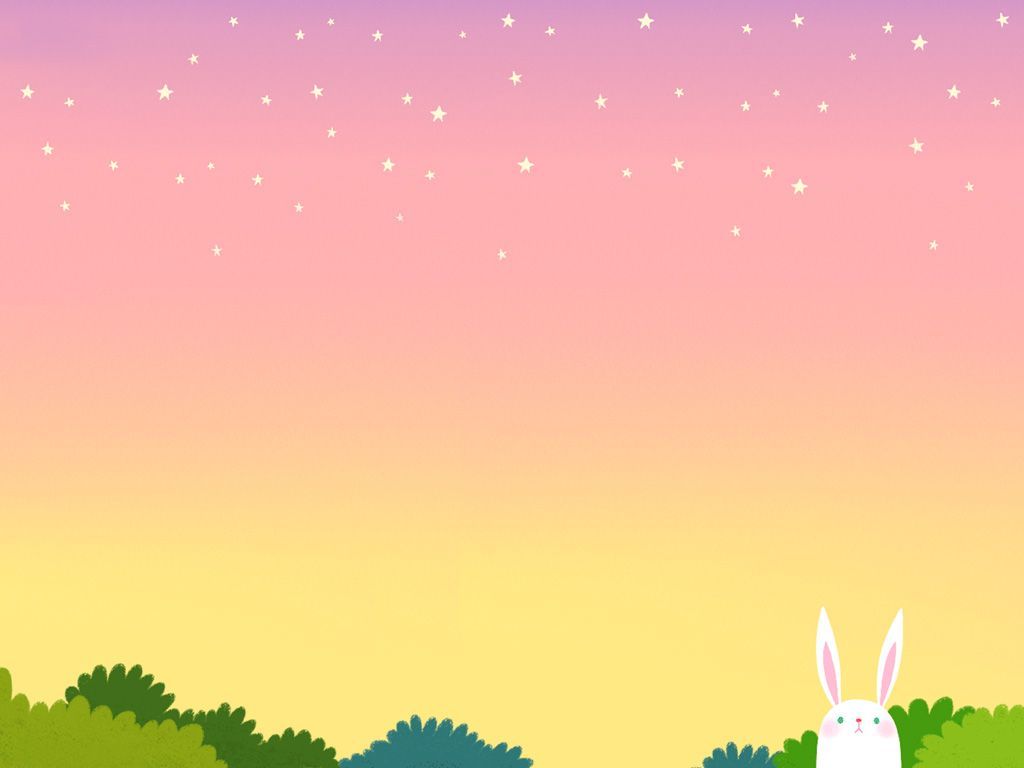 SIMPAN KOTAK MISTERI ?
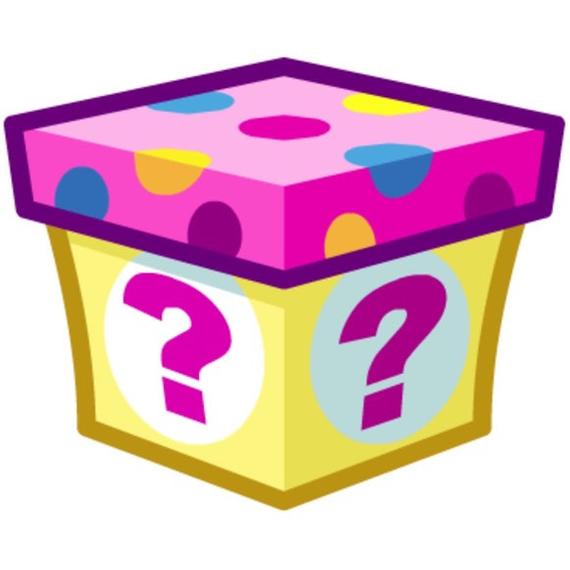 BERI KOTAK MISTERI ?
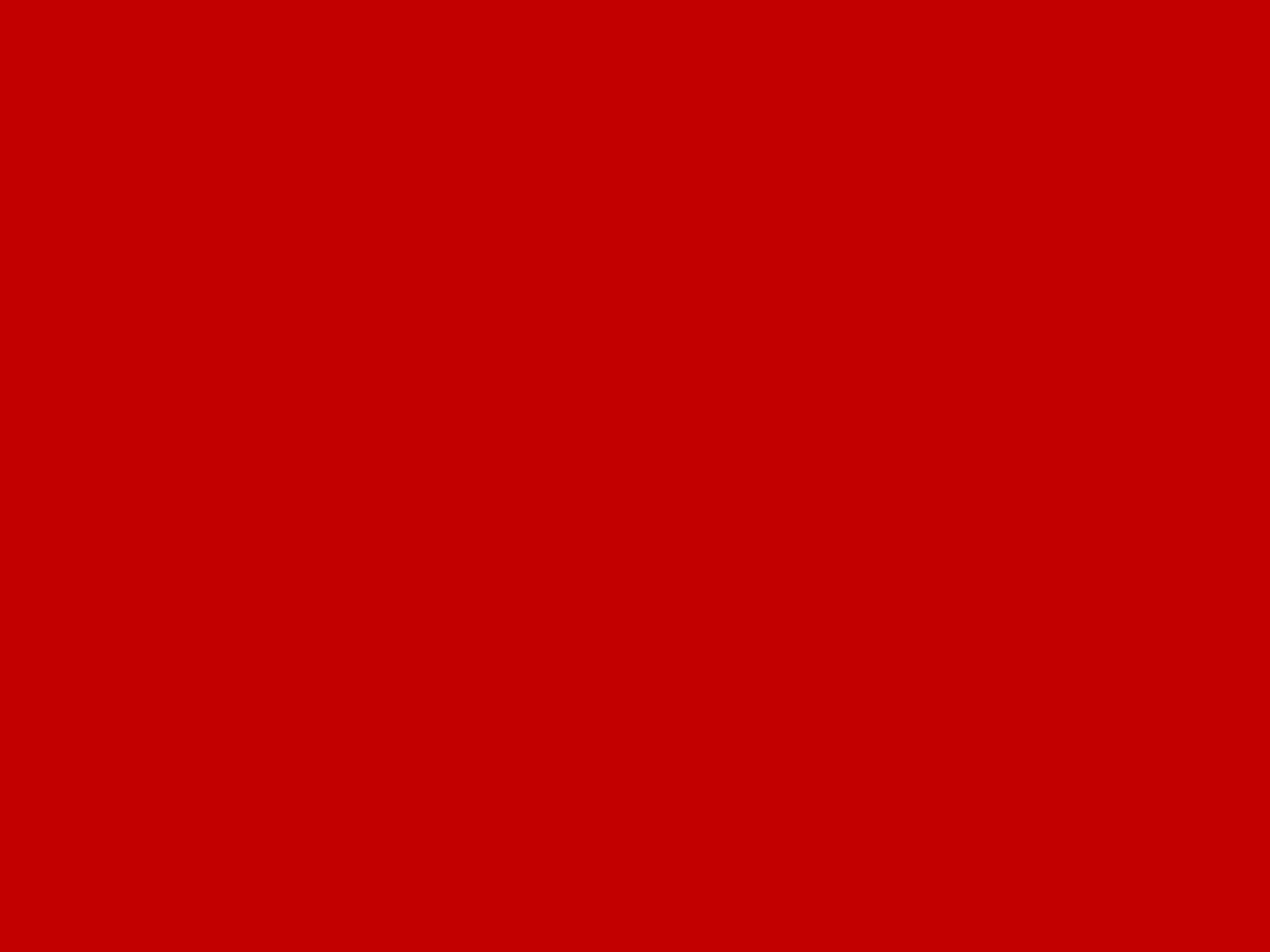 -60
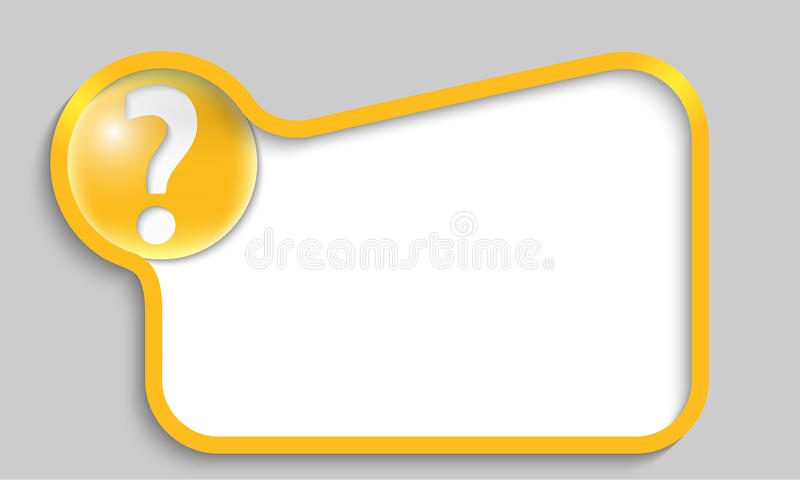 Jelaskan 3 dasar kerajaan yang telah mempengaruhi taburan penduduk ?
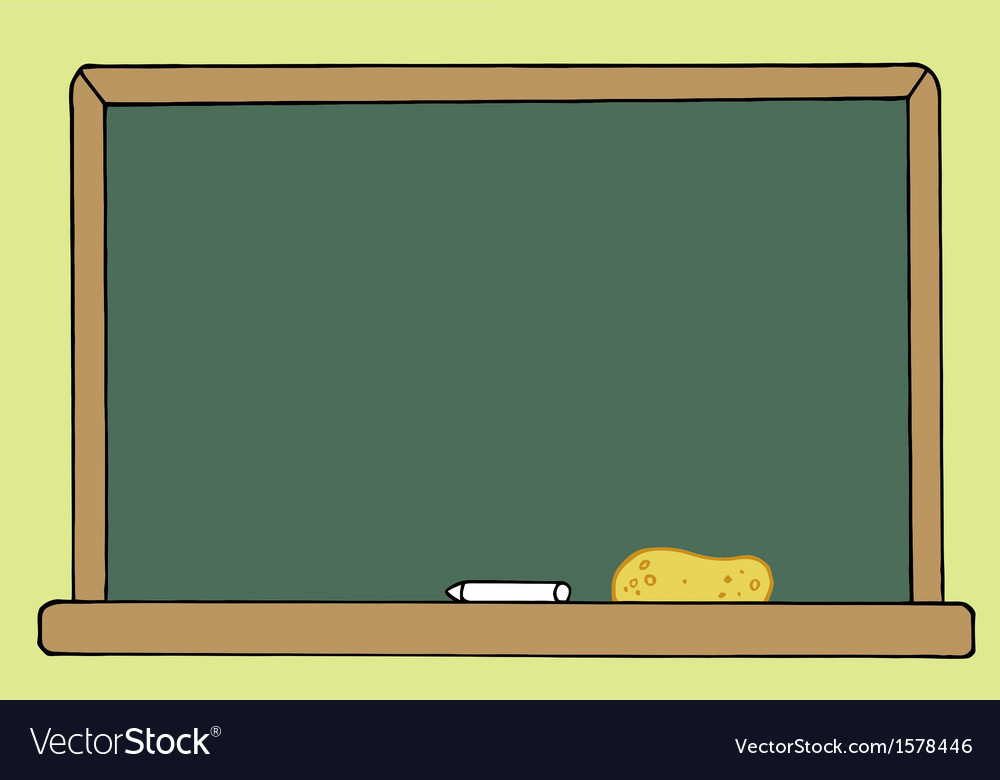 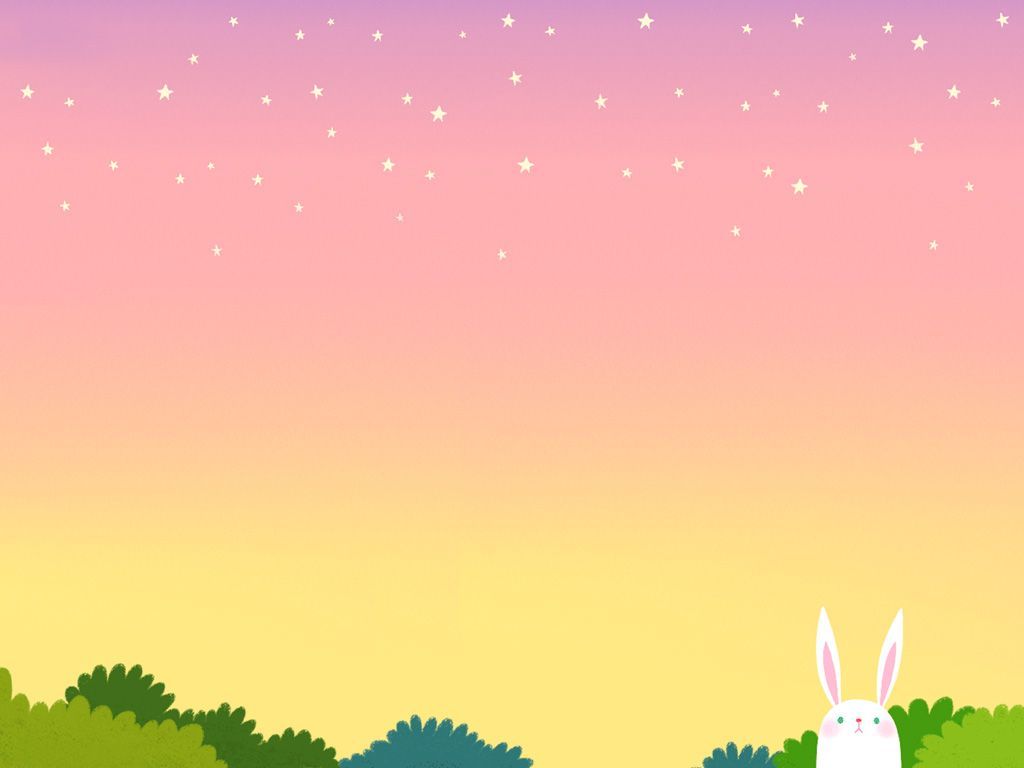 SIMPAN KOTAK MISTERI ?
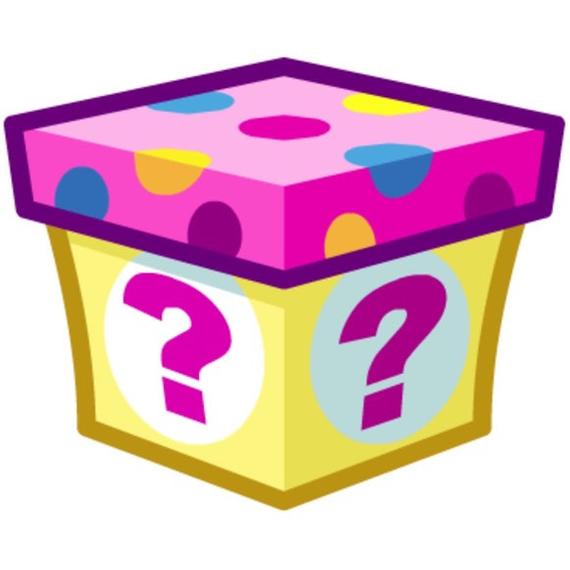 BERI KOTAK MISTERI ?
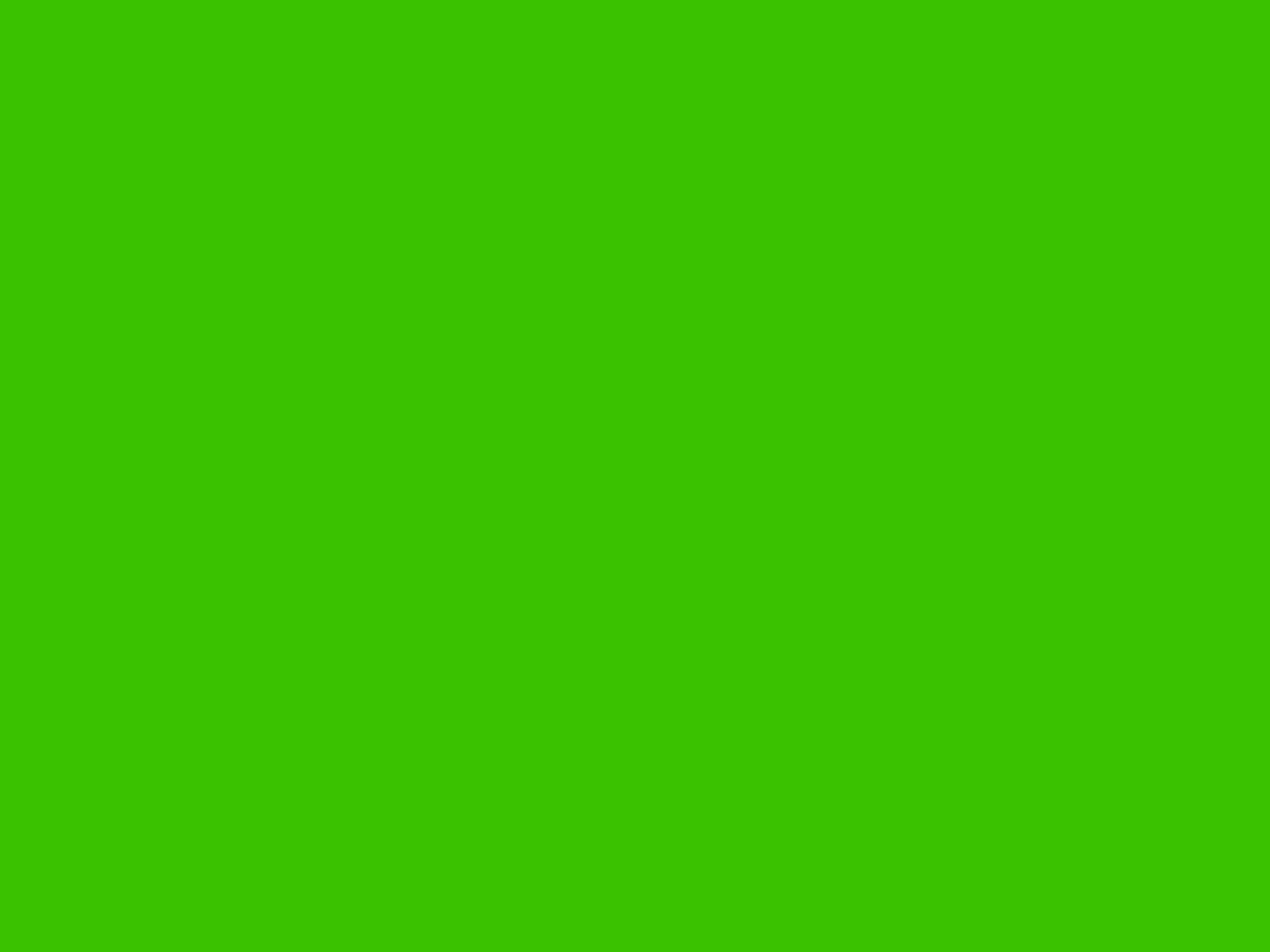 +200
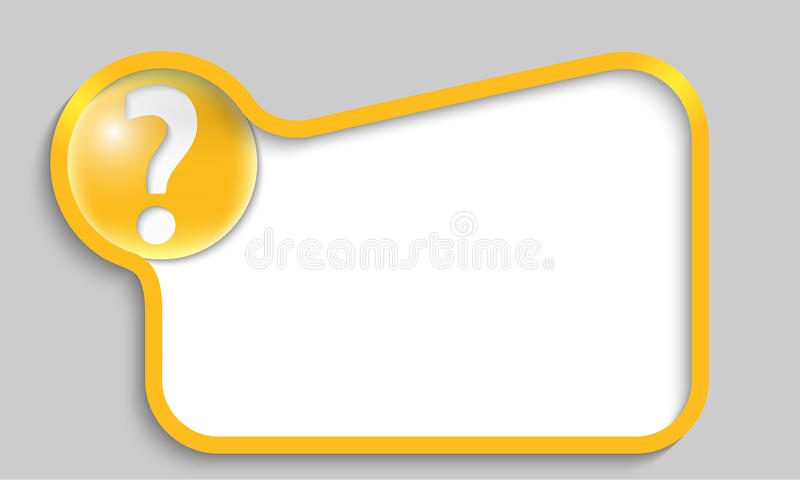 Nyatakan 2 jenis pandang darat .
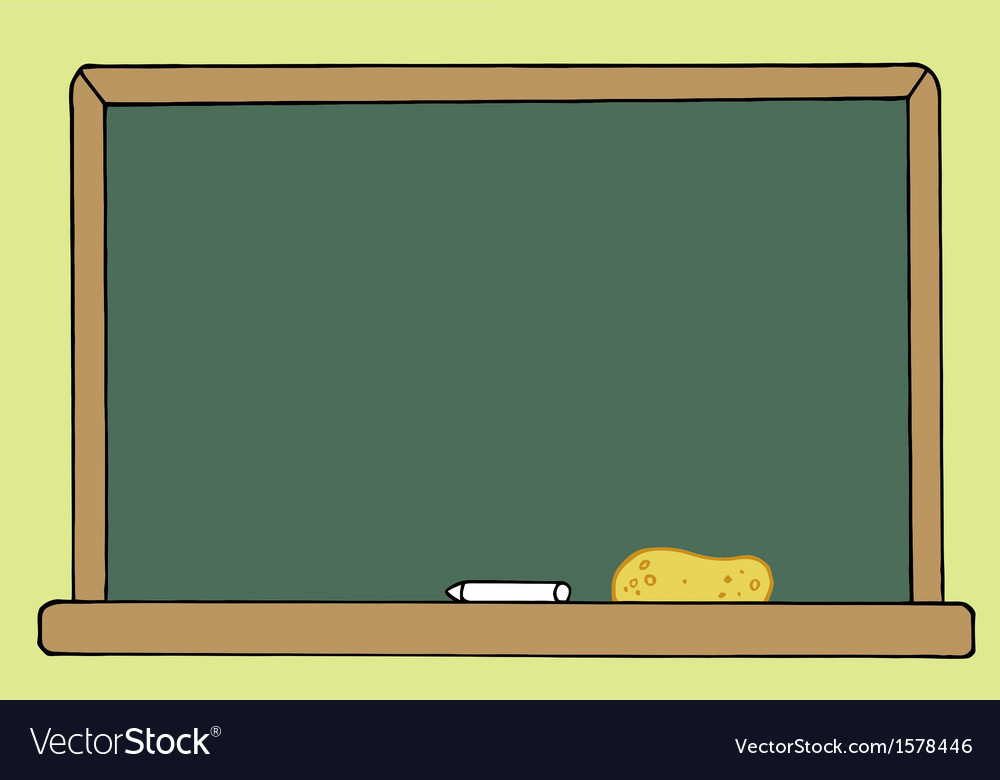 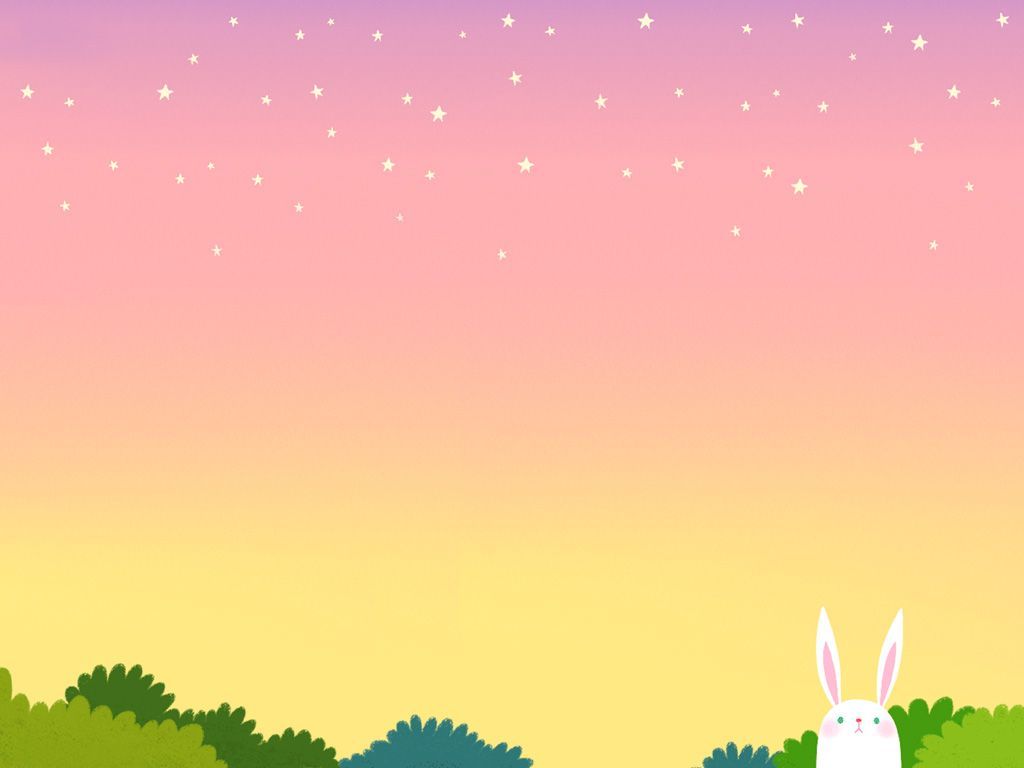 SIMPAN KOTAK MISTERI ?
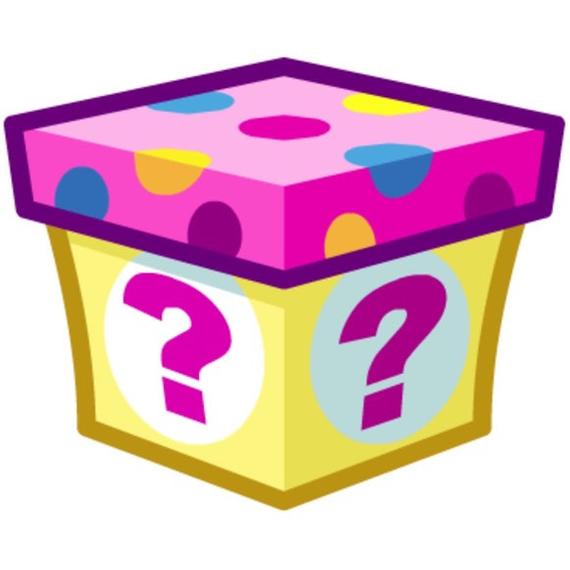 BERI KOTAK MISTERI ?
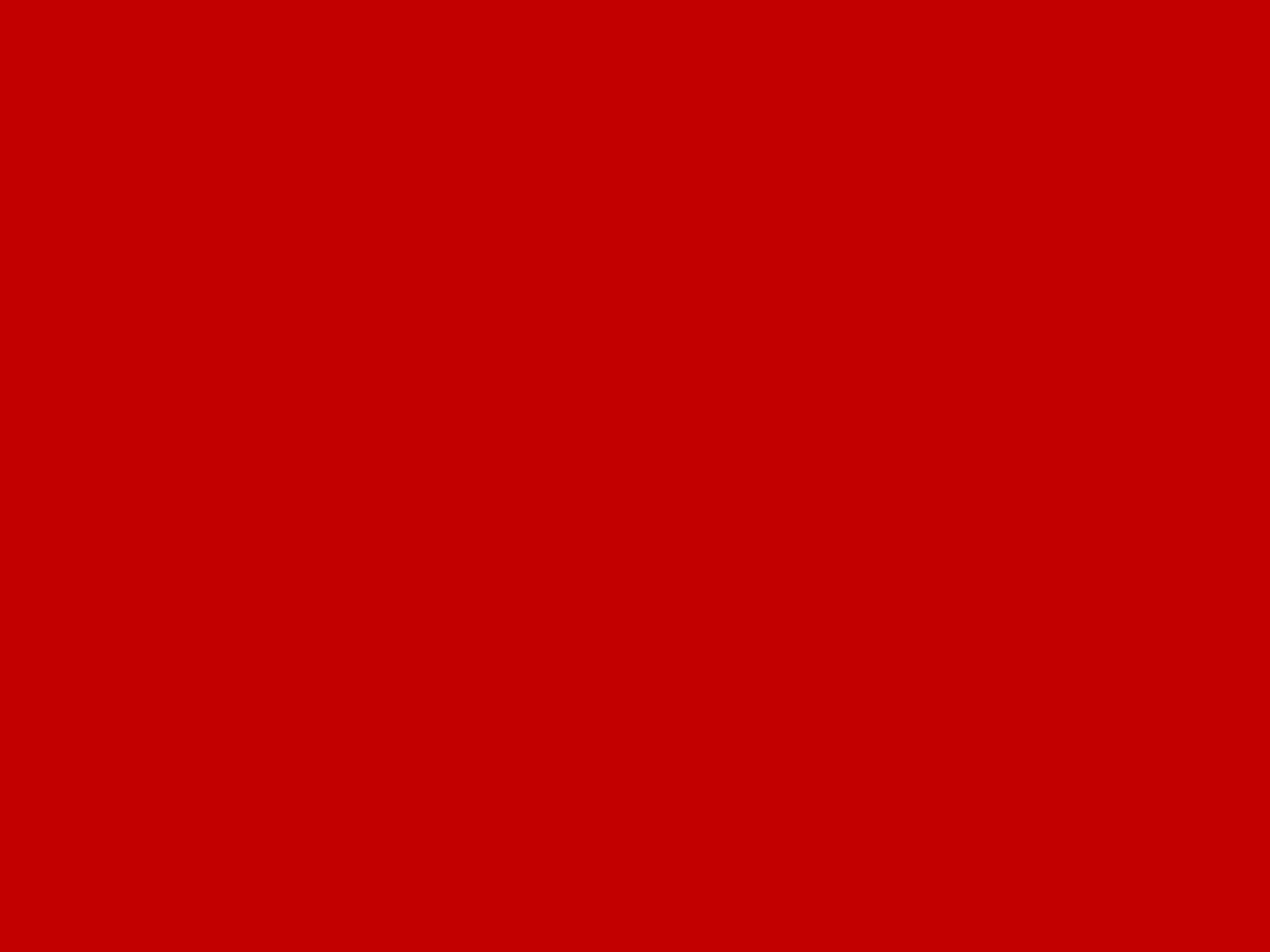 -300
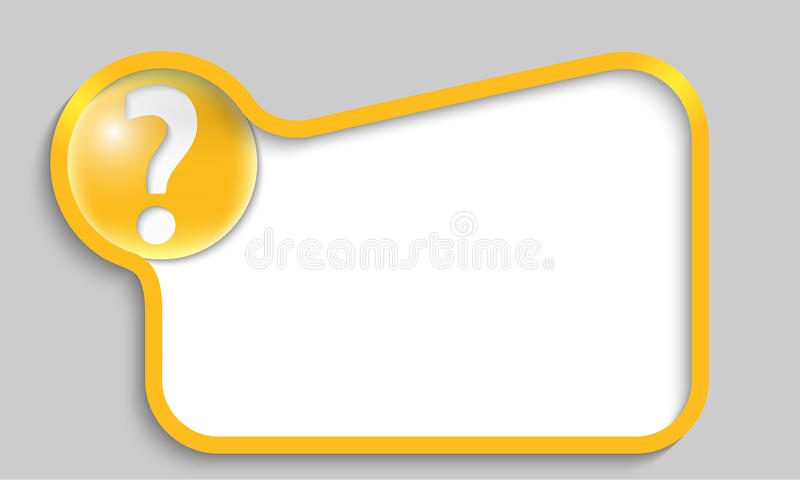 Adakah kawasan pinggir laut dan saliran sesuai untuk diduduki ? Jelaskan
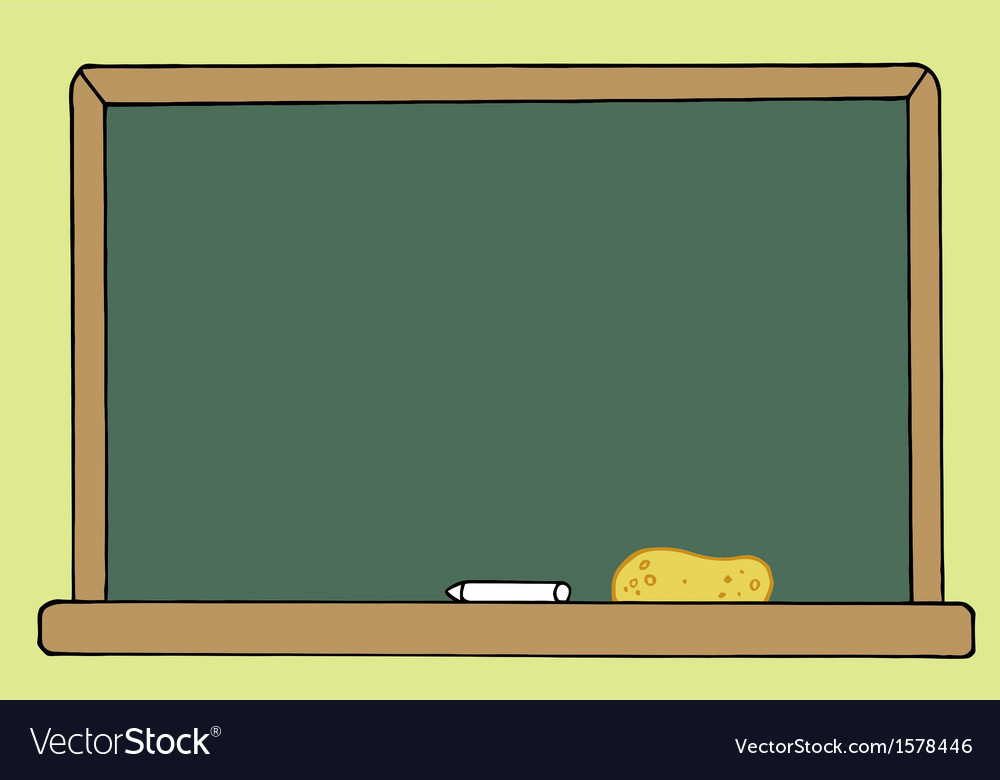 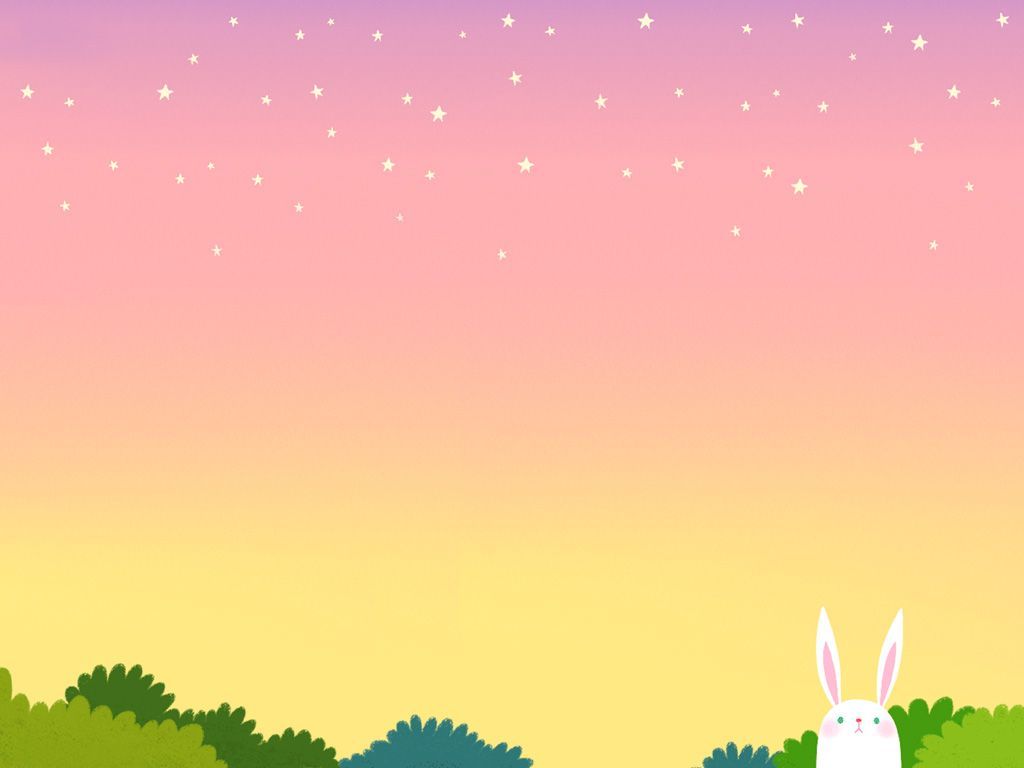 SIMPAN KOTAK MISTERI ?
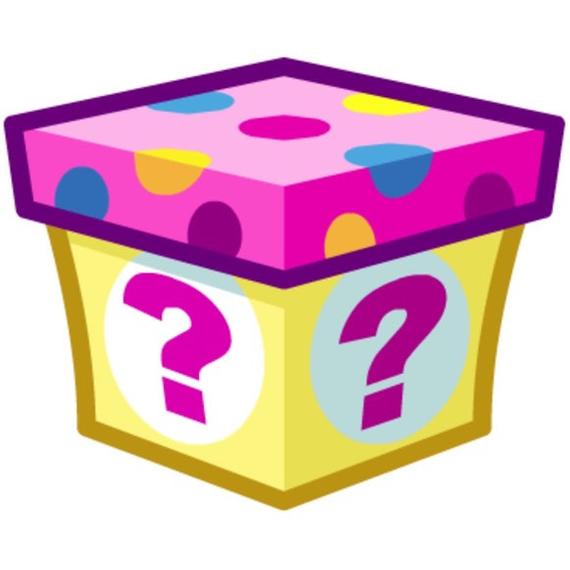 BERI KOTAK MISTERI ?
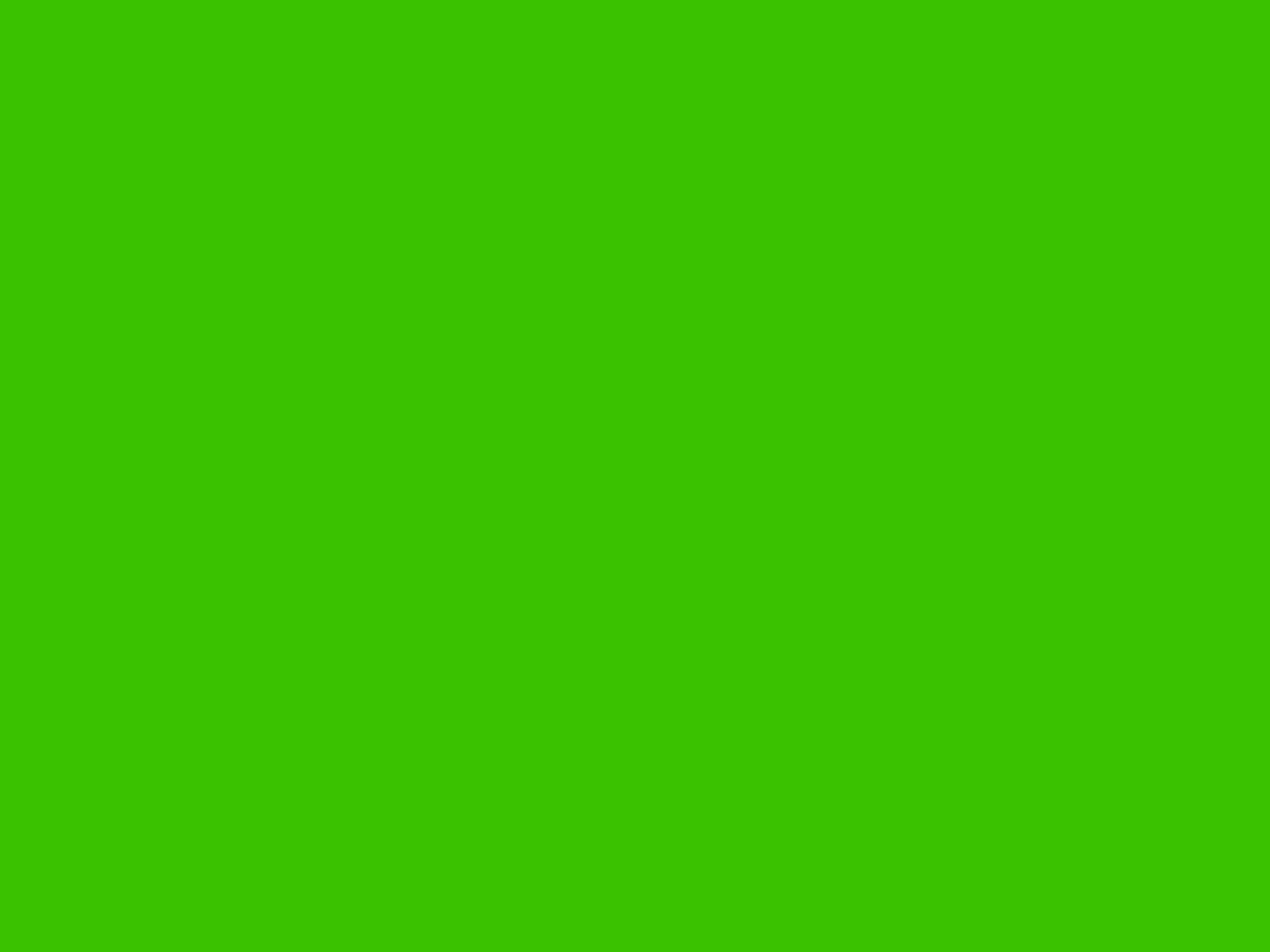 +800
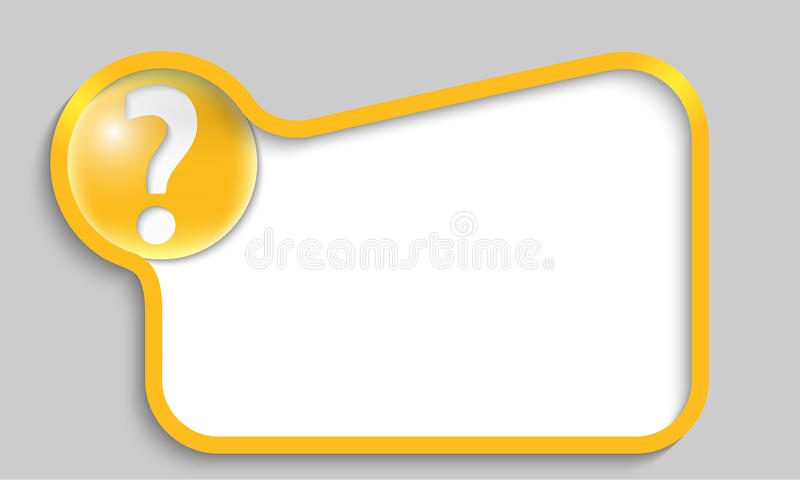 Berapa jeniskan taburan penduduk di Malaysia dan sila jelaskan setiap jenis tersebut.
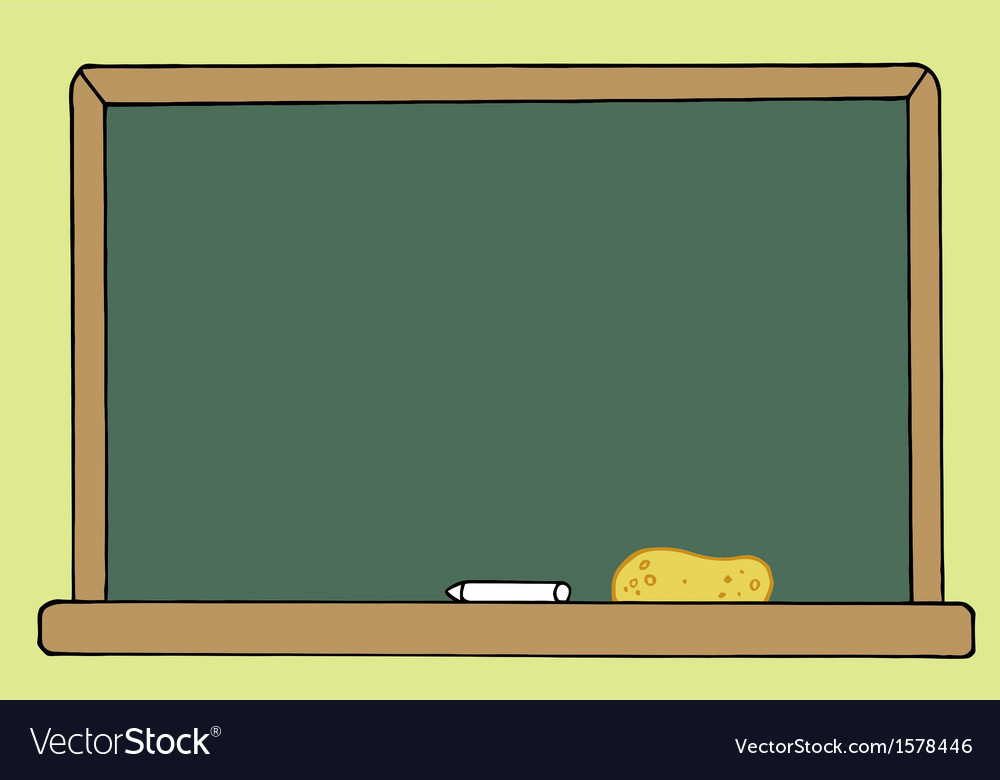 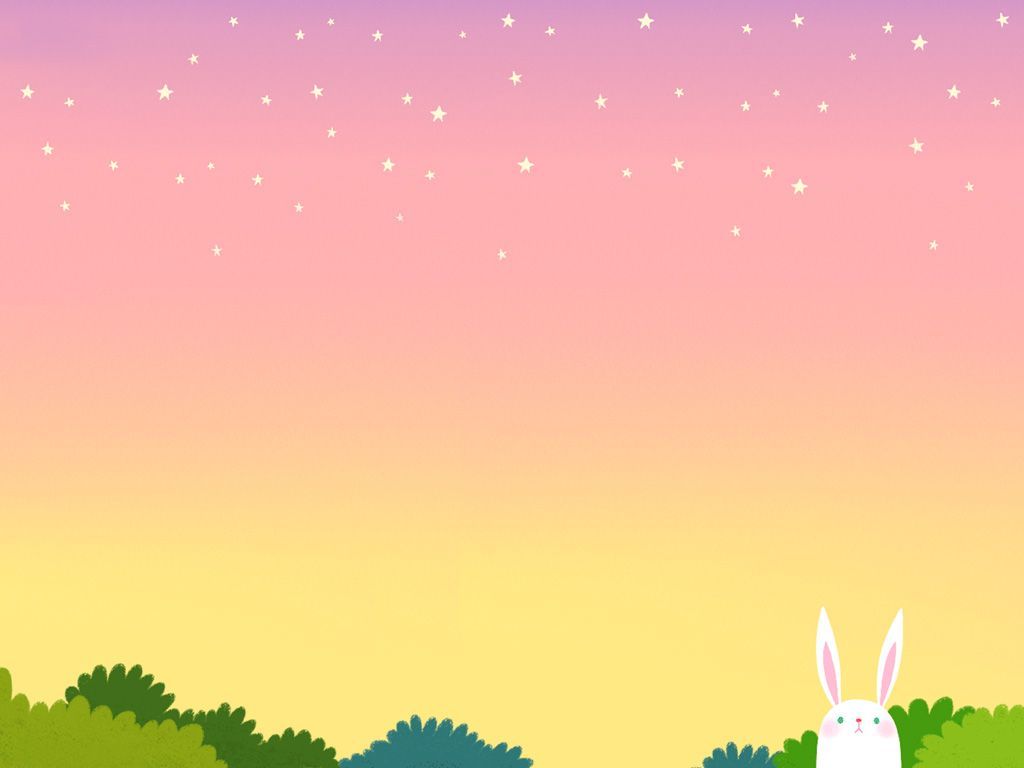 SIMPAN KOTAK MISTERI ?
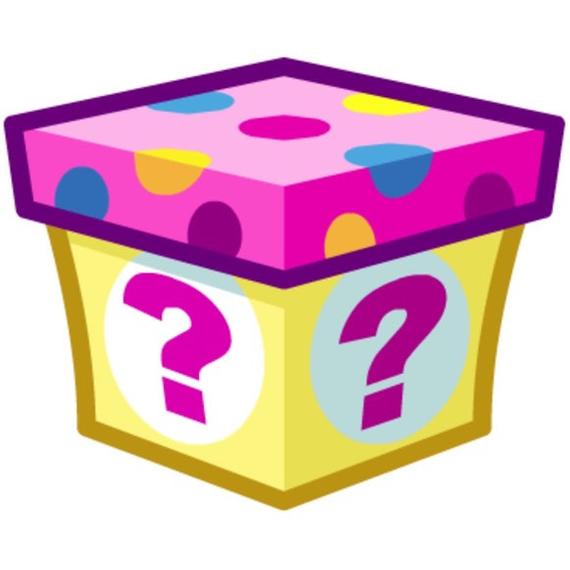 BERI KOTAK MISTERI ?
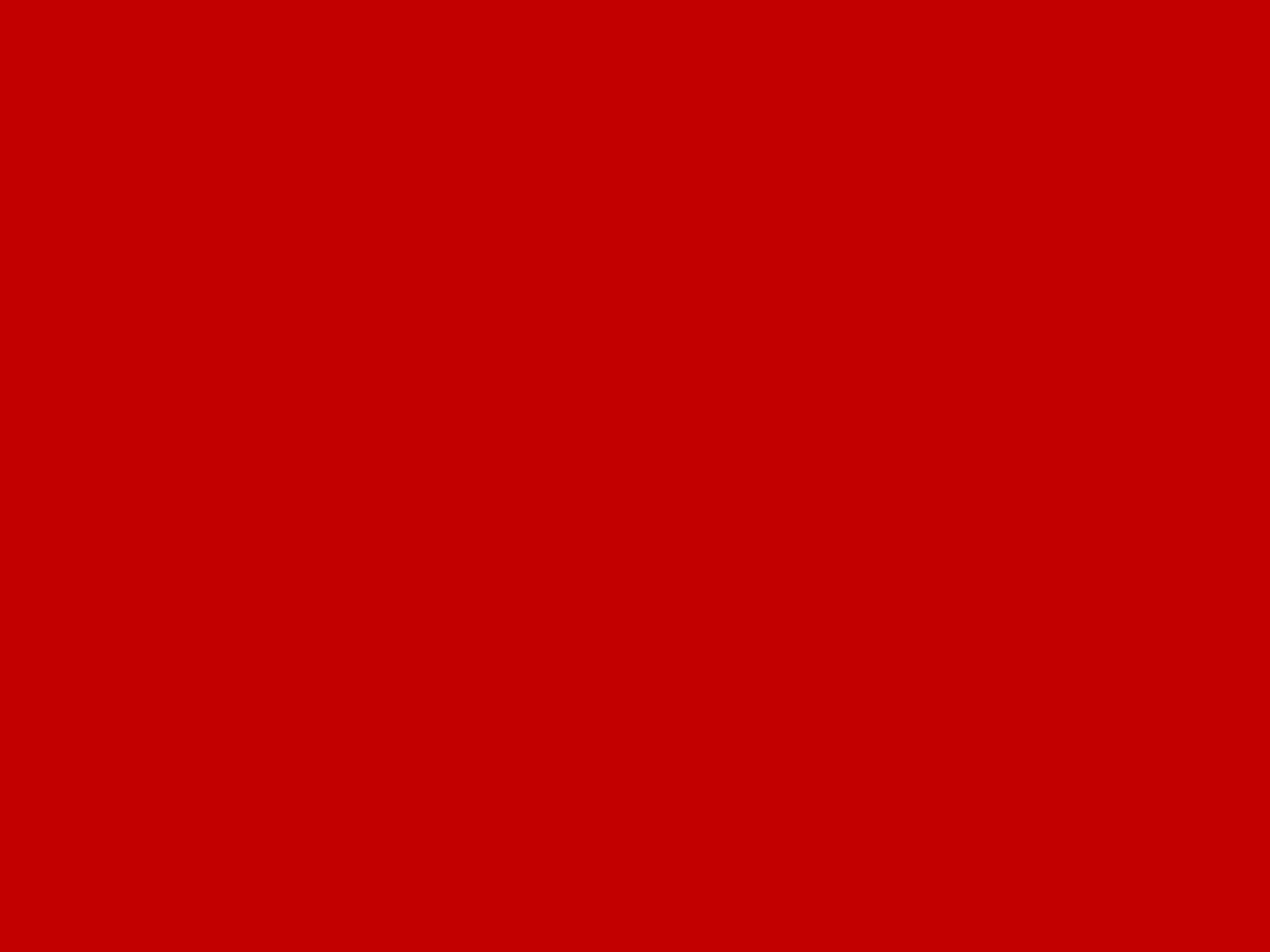 -100